1
Before you begin: This is a big topic, and big topics beget big slide-sets. There are natural breaks around slides 159 and 303; break time! slides have been placed at those locations.
Q
Amblyopia
In a nutshell, what is amblyopia?
A
Amblyopia
In a nutshell, what is amblyopia?
A reduction in BCVA that isn’t direct attributable to a structural abnormality of    the eye and/or visual pathway
Q
Amblyopia
In a nutshell, what is amblyopia?
A reduction in BCVA that isn’t direct attributable to a structural abnormality of    the eye and/or visual pathway
So does this mean that if an eye with reduced BCVA has a structural abnormality, the eye cannot have amblyopia?
A
Amblyopia
In a nutshell, what is amblyopia?
A reduction in BCVA that isn’t direct attributable to a structural abnormality of    the eye and/or visual pathway
So does this mean that if an eye with reduced BCVA has a structural abnormality, the eye cannot have amblyopia?
It does not. Just like a dog can have both ticks and fleas, so too can an eye have both a vision-reducing structural abnormality and amblyopia. Plenty of eyes have, say, both optic nerve hypoplasia and amblyopia, with both conditions contributing to the eye’s reduced BCVA.
Q
Amblyopia
In a nutshell, what is amblyopia?
A reduction in BCVA that isn’t direct attributable to a structural abnormality of    the eye and/or visual pathway
So does this mean that if an eye with reduced BCVA has a structural abnormality, the eye cannot have amblyopia?
It does not. Just like a dog can have both ticks and fleas, so too can an eye have both a vision-reducing structural abnormality and amblyopia. Plenty of eyes have, say, both optic nerve hypoplasia and amblyopia, with both conditions contributing to the eye’s reduced BCVA.

What should you do if you suspect a pt with a structural abnormality has amblyopia as well?
A
Amblyopia
In a nutshell, what is amblyopia?
A reduction in BCVA that isn’t direct attributable to a structural abnormality of    the eye and/or visual pathway
So does this mean that if an eye with reduced BCVA has a structural abnormality, the eye cannot have amblyopia?
It does not. Just like a dog can have both ticks and fleas, so too can an eye have both a vision-reducing structural abnormality and amblyopia. Plenty of eyes have, say, both optic nerve hypoplasia and amblyopia, with both conditions contributing to the eye’s reduced BCVA.

What should you do if you suspect a pt with a structural abnormality has amblyopia as well?
Undertake a therapeutic trial of amblyopia treatment (covered later). If it works, your suspicion is confirmed.
Q
Amblyopia
In a nutshell, what is amblyopia?
A reduction in BCVA that isn’t direct attributable to a structural abnormality of    the eye and/or visual pathway

In the broadest possible terms, what does it result from?
A
Amblyopia
In a nutshell, what is amblyopia?
A reduction in BCVA that isn’t direct attributable to a structural abnormality of    the eye and/or visual pathway

In the broadest possible terms, what does it result from?
From a failure of normal development of the immature visual system
Q
Amblyopia
In a nutshell, what is amblyopia?
A reduction in BCVA that isn’t direct attributable to a structural abnormality of    the eye and/or visual pathway

In the broadest possible terms, what does it result from?
From a failure of normal development of the immature visual system. The primary visual cortex contains cells that respond to inputs from both eyes.
A
Amblyopia
In a nutshell, what is amblyopia?
A reduction in BCVA that isn’t direct attributable to a structural abnormality of    the eye and/or visual pathway

In the broadest possible terms, what does it result from?
From a failure of normal development of the immature visual system. The primary visual cortex contains cells that respond to inputs from both eyes.
A
Amblyopia
In a nutshell, what is amblyopia?
A reduction in BCVA that isn’t direct attributable to a structural abnormality of    the eye and/or visual pathway

In the broadest possible terms, what does it result from?
From a failure of normal development of the immature visual system. The primary visual cortex contains cells that respond to inputs from both eyes. Early in postnatal life, this visual cortex passes through a ‘critical period’ in which its development is exquisitely dependent on the quality of the visual input from the two eyes.
A
Amblyopia
In a nutshell, what is amblyopia?
A reduction in BCVA that isn’t direct attributable to a structural abnormality of    the eye and/or visual pathway

In the broadest possible terms, what does it result from?
From a failure of normal development of the immature visual system. The primary visual cortex contains cells that respond to inputs from both eyes. Early in postnatal life, this visual cortex passes through a ‘critical period’ in which its development is exquisitely dependent on the quality of the visual input from the two eyes. If the input from an eye is degraded (due to defocus, occlusion, etc), the primary visual cortex cells in question will lose the ability to respond to inputs from the eye with degraded vision. Subsequent measurement of that eye’s acuity will be less-than-normal, and thus the eye will qualify as amblyopic.
Q
Amblyopia
In a nutshell, what is amblyopia?
A reduction in BCVA that isn’t direct attributable to a structural abnormality of    the eye and/or visual pathway

In the broadest possible terms, what does it result from?
From a failure of normal development of the immature visual system. The primary visual cortex contains cells that respond to inputs from both eyes. Early in postnatal life, this visual cortex passes through a ‘critical period’ in which its development is exquisitely dependent on the quality of the visual input from the two eyes. If the input from an eye is degraded (due to defocus, occlusion, etc), the primary visual cortex cells in question will lose the ability to respond to inputs from the eye with degraded vision. Subsequent measurement of that eye’s acuity will be less-than-normal, and thus the eye will qualify as amblyopic.
Speaking of critical periods…The Peds book identifies three key development periods related to amblyopia. What are they? 
1) ? development of visual acuity
2) ? period during which degraded vision can cause amblyopia: A month or two post-birth to 3) ? period during which amblyopia tx may be effective
A
Amblyopia
In a nutshell, what is amblyopia?
A reduction in BCVA that isn’t direct attributable to a structural abnormality of    the eye and/or visual pathway

In the broadest possible terms, what does it result from?
From a failure of normal development of the immature visual system. The primary visual cortex contains cells that respond to inputs from both eyes. Early in postnatal life, this visual cortex passes through a ‘critical period’ in which its development is exquisitely dependent on the quality of the visual input from the two eyes. If the input from an eye is degraded (due to defocus, occlusion, etc), the primary visual cortex cells in question will lose the ability to respond to inputs from the eye with degraded vision. Subsequent measurement of that eye’s acuity will be less-than-normal, and thus the eye will qualify as amblyopic.
Speaking of critical periods…The Peds book identifies three key development periods related to amblyopia. What are they? 
1) The development of visual acuity
2) The period during which degraded vision can cause amblyopia: A month or two post-birth 3) The period during which amblyopia tx may be effective
Q
Amblyopia
In a nutshell, what is amblyopia?
A reduction in BCVA that isn’t direct attributable to a structural abnormality of    the eye and/or visual pathway

In the broadest possible terms, what does it result from?
From a failure of normal development of the immature visual system. The primary visual cortex contains cells that respond to inputs from both eyes. Early in postnatal life, this visual cortex passes through a ‘critical period’ in which its development is exquisitely dependent on the quality of the visual input from the two eyes. If the input from an eye is degraded (due to defocus, occlusion, etc), the primary visual cortex cells in question will lose the ability to respond to inputs from the eye with degraded vision. Subsequent measurement of that eye’s acuity will be less-than-normal, and thus the eye will qualify as amblyopic.
Speaking of critical periods…The Peds book identifies three key development periods related to amblyopia. What are they? What are the age ranges for each?
1) The development of visual acuity: ?
2) The period during which degraded vision can cause amblyopia: A month or two post-birth 3) The period during which amblyopia tx may be effective: Up to ~9 years
A
Amblyopia
In a nutshell, what is amblyopia?
A reduction in BCVA that isn’t direct attributable to a structural abnormality of    the eye and/or visual pathway

In the broadest possible terms, what does it result from?
From a failure of normal development of the immature visual system. The primary visual cortex contains cells that respond to inputs from both eyes. Early in postnatal life, this visual cortex passes through a ‘critical period’ in which its development is exquisitely dependent on the quality of the visual input from the two eyes. If the input from an eye is degraded (due to defocus, occlusion, etc), the primary visual cortex cells in question will lose the ability to respond to inputs from the eye with degraded vision. Subsequent measurement of that eye’s acuity will be less-than-normal, and thus the eye will qualify as amblyopic.
Speaking of critical periods…The Peds book identifies three key development periods related to amblyopia. What are they? What are the age ranges for each?
1) The development of visual acuity: Birth to ~5 years
2) The period during which degraded vision can cause amblyopia: A month or two post-birth 3) The period during which amblyopia tx may be effective: Up to ~9 years
Q
Amblyopia
In a nutshell, what is amblyopia?
A reduction in BCVA that isn’t direct attributable to a structural abnormality of    the eye and/or visual pathway

In the broadest possible terms, what does it result from?
From a failure of normal development of the immature visual system. The primary visual cortex contains cells that respond to inputs from both eyes. Early in postnatal life, this visual cortex passes through a ‘critical period’ in which its development is exquisitely dependent on the quality of the visual input from the two eyes. If the input from an eye is degraded (due to defocus, occlusion, etc), the primary visual cortex cells in question will lose the ability to respond to inputs from the eye with degraded vision. Subsequent measurement of that eye’s acuity will be less-than-normal, and thus the eye will qualify as amblyopic.
Speaking of critical periods…The Peds book identifies three key development periods related to amblyopia. What are they? What are the age ranges for each?
1) The development of visual acuity: Birth to ~5 years
2) The period during which degraded vision can cause amblyopia: ? month or two post-birth 3) The period during which amblyopia tx may be effective
A
Amblyopia
In a nutshell, what is amblyopia?
A reduction in BCVA that isn’t direct attributable to a structural abnormality of    the eye and/or visual pathway

In the broadest possible terms, what does it result from?
From a failure of normal development of the immature visual system. The primary visual cortex contains cells that respond to inputs from both eyes. Early in postnatal life, this visual cortex passes through a ‘critical period’ in which its development is exquisitely dependent on the quality of the visual input from the two eyes. If the input from an eye is degraded (due to defocus, occlusion, etc), the primary visual cortex cells in question will lose the ability to respond to inputs from the eye with degraded vision. Subsequent measurement of that eye’s acuity will be less-than-normal, and thus the eye will qualify as amblyopic.
Speaking of critical periods…The Peds book identifies three key development periods related to amblyopia. What are they? What are the age ranges for each?
1) The development of visual acuity: Birth to ~5 years
2) The period during which degraded vision can cause amblyopia: Birth to ~8 years
3) The period during which amblyopia tx may be effective
Q
Amblyopia
In a nutshell, what is amblyopia?
A reduction in BCVA that isn’t direct attributable to a structural abnormality of    the eye and/or visual pathway

In the broadest possible terms, what does it result from?
From a failure of normal development of the immature visual system. The primary visual cortex contains cells that respond to inputs from both eyes. Early in postnatal life, this visual cortex passes through a ‘critical period’ in which its development is exquisitely dependent on the quality of the visual input from the two eyes. If the input from an eye is degraded (due to defocus, occlusion, etc), the primary visual cortex cells in question will lose the ability to respond to inputs from the eye with degraded vision. Subsequent measurement of that eye’s acuity will be less-than-normal, and thus the eye will qualify as amblyopic.
Speaking of critical periods…The Peds book identifies three key development periods related to amblyopia. What are they? What are the age ranges for each?
1) The development of visual acuity: Birth to ~5 years
2) The period during which degraded vision can cause amblyopia: Birth to ~8 years
3) The period during which amblyopia tx may be effective: ?
A
Amblyopia
In a nutshell, what is amblyopia?
A reduction in BCVA that isn’t direct attributable to a structural abnormality of    the eye and/or visual pathway

In the broadest possible terms, what does it result from?
From a failure of normal development of the immature visual system. The primary visual cortex contains cells that respond to inputs from both eyes. Early in postnatal life, this visual cortex passes through a ‘critical period’ in which its development is exquisitely dependent on the quality of the visual input from the two eyes. If the input from an eye is degraded (due to defocus, occlusion, etc), the primary visual cortex cells in question will lose the ability to respond to inputs from the eye with degraded vision. Subsequent measurement of that eye’s acuity will be less-than-normal, and thus the eye will qualify as amblyopic.
Speaking of critical periods…The Peds book identifies three key development periods related to amblyopia. What are they? What are the age ranges for each?
1) The development of visual acuity: Birth to ~5 years
2) The period during which degraded vision can cause amblyopia: Birth to ~8 years
3) The period during which amblyopia tx may be effective: Up to ~9 years*
*That said, there is evidence that tx initiated in the teens can be at least somewhat effective, especially in tx-naïve cases
Q
Amblyopia
In a nutshell, what is amblyopia?
A reduction in BCVA that isn’t direct attributable to a structural abnormality of    the eye and/or visual pathway

In the broadest possible terms, what does it result from?
From a failure of normal development of the immature visual system. The primary visual cortex contains cells that respond to inputs from both eyes. Early in postnatal life, this visual cortex passes through a ‘critical period’ in which its development is exquisitely dependent on the quality of the visual input from the two eyes. If the input from an eye is degraded (due to defocus, occlusion, etc), the primary visual cortex cells in question will lose the ability to respond to inputs from the eye with degraded vision. Subsequent measurement of that eye’s  acuity will be less-than-normal, and thus the eye will qualify as amblyopic.
Speaking of checking acuity in amblyopia…The Peds book discusses a phenomenon in amblyopia that is rather unique to the condition. What is it?
Q/A
Amblyopia
In a nutshell, what is amblyopia?
A reduction in BCVA that isn’t direct attributable to a structural abnormality of    the eye and/or visual pathway

In the broadest possible terms, what does it result from?
From a failure of normal development of the immature visual system. The primary visual cortex contains cells that respond to inputs from both eyes. Early in postnatal life, this visual cortex passes through a ‘critical period’ in which its development is exquisitely dependent on the quality of the visual input from the two eyes. If the input from an eye is degraded (due to defocus, occlusion, etc), the primary visual cortex cells in question will lose the ability to respond to inputs from the eye with degraded vision. Subsequent measurement of that eye’s  acuity will be less-than-normal, and thus the eye will qualify as amblyopic.
Speaking of checking acuity in amblyopia…The Peds book discusses a phenomenon in amblyopia that is rather unique to the condition. What is it? 
The  crowding  phenomenon
A
Amblyopia
In a nutshell, what is amblyopia?
A reduction in BCVA that isn’t direct attributable to a structural abnormality of    the eye and/or visual pathway

In the broadest possible terms, what does it result from?
From a failure of normal development of the immature visual system. The primary visual cortex contains cells that respond to inputs from both eyes. Early in postnatal life, this visual cortex passes through a ‘critical period’ in which its development is exquisitely dependent on the quality of the visual input from the two eyes. If the input from an eye is degraded (due to defocus, occlusion, etc), the primary visual cortex cells in question will lose the ability to respond to inputs from the eye with degraded vision. Subsequent measurement of that eye’s  acuity will be less-than-normal, and thus the eye will qualify as amblyopic.
Speaking of checking acuity in amblyopia…The Peds book discusses a phenomenon in amblyopia that is rather unique to the condition. What is it? 
The  crowding  phenomenon
Q
Amblyopia
In a nutshell, what is amblyopia?
A reduction in BCVA that isn’t direct attributable to a structural abnormality of    the eye and/or visual pathway

In the broadest possible terms, what does it result from?
From a failure of normal development of the immature visual system. The primary visual cortex contains cells that respond to inputs from both eyes. Early in postnatal life, this visual cortex passes through a ‘critical period’ in which its development is exquisitely dependent on the quality of the visual input from the two eyes. If the input from an eye is degraded (due to defocus, occlusion, etc), the primary visual cortex cells in question will lose the ability to respond to inputs from the eye with degraded vision. Subsequent measurement of that eye’s  acuity will be less-than-normal, and thus the eye will qualify as amblyopic.
Speaking of checking acuity in amblyopia…The Peds book discusses a phenomenon in amblyopia that is rather unique to the condition. What is it? 
The  crowding  phenomenon

What is the crowding phenomenon?
A
Amblyopia
In a nutshell, what is amblyopia?
A reduction in BCVA that isn’t direct attributable to a structural abnormality of    the eye and/or visual pathway

In the broadest possible terms, what does it result from?
From a failure of normal development of the immature visual system. The primary visual cortex contains cells that respond to inputs from both eyes. Early in postnatal life, this visual cortex passes through a ‘critical period’ in which its development is exquisitely dependent on the quality of the visual input from the two eyes. If the input from an eye is degraded (due to defocus, occlusion, etc), the primary visual cortex cells in question will lose the ability to respond to inputs from the eye with degraded vision. Subsequent measurement of that eye’s  acuity will be less-than-normal, and thus the eye will qualify as amblyopic.
Speaking of checking acuity in amblyopia…The Peds book discusses a phenomenon in amblyopia that is rather unique to the condition. What is it? 
The  crowding  phenomenon

What is the crowding phenomenon?
The finding that a letter on the acuity chart is more difficult for amblyopes to read when it is surrounded (or ‘crowded’) by figure of similar shape
Amblyopia
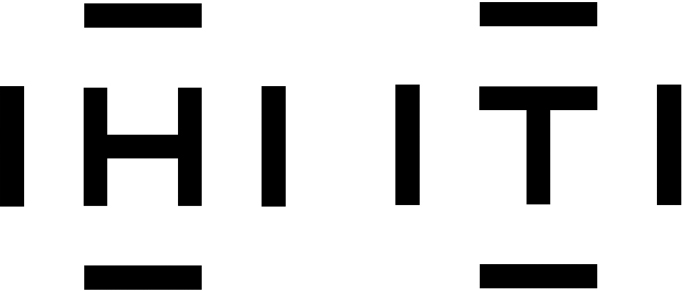 ‘Crowded’ HOTV optotypes. An amblyope who has no difficulty reading letters this size on a standard chart might be unable to read them when they’re surrounded by crowding bars as above.
Q
Amblyopia
In a nutshell, what is amblyopia?
A reduction in BCVA that isn’t direct attributable to a structural abnormality of    the eye and/or visual pathway

In the broadest possible terms, what does it result from?
From a failure of normal development of the immature visual system. The primary visual cortex contains cells that respond to inputs from both eyes. Early in postnatal life, this visual cortex passes through a ‘critical period’ in which its development is exquisitely dependent on the quality of the visual input from the two eyes. If the input from an eye is degraded (due to defocus, occlusion, etc), the primary visual cortex cells in question will lose the ability to respond to inputs from the eye with degraded vision. Subsequent measurement of that eye’s  acuity will be less-than-normal, and thus the eye will qualify as amblyopic.
Speaking of checking acuity in amblyopia…The Peds book discusses a phenomenon in amblyopia that is rather unique to the condition. What is it? 
The  crowding  phenomenon

What is the crowding phenomenon?
The finding that a letter on the acuity chart is more difficult for amblyopes to read when it is surrounded (or ‘crowded’) by figure of similar shape
Is the crowding phenomenon pathognomonic for amblyopia?
No

Is it always present in amblyopia?
While typically present, it is not universally present
A
Amblyopia
In a nutshell, what is amblyopia?
A reduction in BCVA that isn’t direct attributable to a structural abnormality of    the eye and/or visual pathway

In the broadest possible terms, what does it result from?
From a failure of normal development of the immature visual system. The primary visual cortex contains cells that respond to inputs from both eyes. Early in postnatal life, this visual cortex passes through a ‘critical period’ in which its development is exquisitely dependent on the quality of the visual input from the two eyes. If the input from an eye is degraded (due to defocus, occlusion, etc), the primary visual cortex cells in question will lose the ability to respond to inputs from the eye with degraded vision. Subsequent measurement of that eye’s  acuity will be less-than-normal, and thus the eye will qualify as amblyopic.
Speaking of checking acuity in amblyopia…The Peds book discusses a phenomenon in amblyopia that is rather unique to the condition. What is it? 
The  crowding  phenomenon

What is the crowding phenomenon?
The finding that a letter on the acuity chart is more difficult for amblyopes to read when it is surrounded (or ‘crowded’) by figure of similar shape
Is the crowding phenomenon pathognomonic for amblyopia?
No

Is it always present in amblyopia?
While typically present, it is not universally present
Q
Amblyopia
In a nutshell, what is amblyopia?
A reduction in BCVA that isn’t direct attributable to a structural abnormality of    the eye and/or visual pathway

In the broadest possible terms, what does it result from?
From a failure of normal development of the immature visual system. The primary visual cortex contains cells that respond to inputs from both eyes. Early in postnatal life, this visual cortex passes through a ‘critical period’ in which its development is exquisitely dependent on the quality of the visual input from the two eyes. If the input from an eye is degraded (due to defocus, occlusion, etc), the primary visual cortex cells in question will lose the ability to respond to inputs from the eye with degraded vision. Subsequent measurement of that eye’s  acuity will be less-than-normal, and thus the eye will qualify as amblyopic.
Speaking of checking acuity in amblyopia…The Peds book discusses a phenomenon in amblyopia that is rather unique to the condition. What is it? 
The  crowding  phenomenon

What is the crowding phenomenon?
The finding that a letter on the acuity chart is more difficult for amblyopes to read when it is surrounded (or ‘crowded’) by figure of similar shape
Is the crowding phenomenon pathognomonic for amblyopia?
No

Is it always present in amblyopia?
While typically present, it is not universally present
A
Amblyopia
In a nutshell, what is amblyopia?
A reduction in BCVA that isn’t direct attributable to a structural abnormality of    the eye and/or visual pathway

In the broadest possible terms, what does it result from?
From a failure of normal development of the immature visual system. The primary visual cortex contains cells that respond to inputs from both eyes. Early in postnatal life, this visual cortex passes through a ‘critical period’ in which its development is exquisitely dependent on the quality of the visual input from the two eyes. If the input from an eye is degraded (due to defocus, occlusion, etc), the primary visual cortex cells in question will lose the ability to respond to inputs from the eye with degraded vision. Subsequent measurement of that eye’s  acuity will be less-than-normal, and thus the eye will qualify as amblyopic.
Speaking of checking acuity in amblyopia…The Peds book discusses a phenomenon in amblyopia that is rather unique to the condition. What is it? 
The  crowding  phenomenon

What is the crowding phenomenon?
The finding that a letter on the acuity chart is more difficult for amblyopes to read when it is surrounded (or ‘crowded’) by figure of similar shape
Is the crowding phenomenon pathognomonic for amblyopia?
No

Is it always present in amblyopia?
While typically present, it is not universally present
Q
Amblyopia
In a nutshell, what is amblyopia?
A reduction in BCVA that isn’t direct attributable to a structural abnormality of    the eye and/or visual pathway

In the broadest possible terms, what does it result from?
From a failure of normal development of the immature visual system. The primary visual cortex contains cells that respond to inputs from both eyes. Early in postnatal life, this visual cortex passes through a ‘critical period’ in which its development is exquisitely dependent on the quality of the visual input from the two eyes. If the input from an eye is degraded (due to defocus, occlusion, etc), the primary visual cortex cells in question will lose the ability to respond to inputs from the eye with degraded vision. Subsequent measurement of that eye’s acuity will be less-than-normal, and thus the eye will qualify as amblyopic.

Does amblyopia tend to manifest unilaterally, or bilaterally?
Q/A
Amblyopia
In a nutshell, what is amblyopia?
A reduction in BCVA that isn’t direct attributable to a structural abnormality of    the eye and/or visual pathway

In the broadest possible terms, what does it result from?
From a failure of normal development of the immature visual system. The primary visual cortex contains cells that respond to inputs from both eyes. Early in postnatal life, this visual cortex passes through a ‘critical period’ in which its development is exquisitely dependent on the quality of the visual input from the two eyes. If the input from an eye is degraded (due to defocus, occlusion, etc), the primary visual cortex cells in question will lose the ability to respond to inputs from the eye with degraded vision. Subsequent measurement of that eye’s acuity will be less-than-normal, and thus the eye will qualify as amblyopic.

Does amblyopia tend to manifest unilaterally, or bilaterally?
While it can be  bilateral  , the vast majority of cases are  unilateral
one
the other
A
Amblyopia
In a nutshell, what is amblyopia?
A reduction in BCVA that isn’t direct attributable to a structural abnormality of    the eye and/or visual pathway

In the broadest possible terms, what does it result from?
From a failure of normal development of the immature visual system. The primary visual cortex contains cells that respond to inputs from both eyes. Early in postnatal life, this visual cortex passes through a ‘critical period’ in which its development is exquisitely dependent on the quality of the visual input from the two eyes. If the input from an eye is degraded (due to defocus, occlusion, etc), the primary visual cortex cells in question will lose the ability to respond to inputs from the eye with degraded vision. Subsequent measurement of that eye’s acuity will be less-than-normal, and thus the eye will qualify as amblyopic.

Does amblyopia tend to manifest unilaterally, or bilaterally?
While it can be  bilateral  , the vast majority of cases are  unilateral
Q
Amblyopia
In a nutshell, what is amblyopia?
A reduction in BCVA that isn’t direct attributable to a structural abnormality of    the eye and/or visual pathway

In the broadest possible terms, what does it result from?
From a failure of normal development of the immature visual system. The primary visual cortex contains cells that respond to inputs from both eyes. Early in postnatal life, this visual cortex passes through a ‘critical period’ in which its development is exquisitely dependent on the quality of the visual input from the two eyes. If the input from an eye is degraded (due to defocus, occlusion, etc), the primary visual cortex cells in question will lose the ability to respond to inputs from the eye with degraded vision. Subsequent measurement of that eye’s acuity will be less-than-normal, and thus the eye will qualify as amblyopic.

Does amblyopia tend to manifest unilaterally, or bilaterally?
While it can be  bilateral  , the vast majority of cases are  unilateral
Does unilateral amblyopia result in an RAPD?
A
Amblyopia
In a nutshell, what is amblyopia?
A reduction in BCVA that isn’t direct attributable to a structural abnormality of    the eye and/or visual pathway

In the broadest possible terms, what does it result from?
From a failure of normal development of the immature visual system. The primary visual cortex contains cells that respond to inputs from both eyes. Early in postnatal life, this visual cortex passes through a ‘critical period’ in which its development is exquisitely dependent on the quality of the visual input from the two eyes. If the input from an eye is degraded (due to defocus, occlusion, etc), the primary visual cortex cells in question will lose the ability to respond to inputs from the eye with degraded vision. Subsequent measurement of that eye’s acuity will be less-than-normal, and thus the eye will qualify as amblyopic.

Does amblyopia tend to manifest unilaterally, or bilaterally?
While it can be  bilateral  , the vast majority of cases are  unilateral
Does unilateral amblyopia result in an RAPD?
The Peds book says RAPDs “are not typical in amblyopia alone,” and the presence of one “should raise suspicion” for optic nerve and/or retinal pathology.
A
Amblyopia
In a nutshell, what is amblyopia?
A reduction in BCVA that isn’t direct attributable to a structural abnormality of    the eye and/or visual pathway

In the broadest possible terms, what does it result from?
From a failure of normal development of the immature visual system. The primary visual cortex contains cells that respond to inputs from both eyes. Early in postnatal life, this visual cortex passes through a ‘critical period’ in which its development is exquisitely dependent on the quality of the visual input from the two eyes. If the input from an eye is degraded (due to defocus, occlusion, etc), the primary visual cortex cells in question will lose the ability to respond to inputs from the eye with degraded vision. Subsequent measurement of that eye’s acuity will be less-than-normal, and thus the eye will qualify as amblyopic.

Does amblyopia tend to manifest unilaterally, or bilaterally?
While it can be  bilateral  , the vast majority of cases are  unilateral
Does unilateral amblyopia result in an RAPD?
The Peds book says RAPDs “are not typical in amblyopia alone,” and the presence of one “should raise suspicion” for optic nerve and/or retinal pathology. The Neuro book states flatly that “dense” amblyopia can produce an RAPD.
A
Amblyopia
In a nutshell, what is amblyopia?
A reduction in BCVA that isn’t direct attributable to a structural abnormality of    the eye and/or visual pathway

In the broadest possible terms, what does it result from?
From a failure of normal development of the immature visual system. The primary visual cortex contains cells that respond to inputs from both eyes. Early in postnatal life, this visual cortex passes through a ‘critical period’ in which its development is exquisitely dependent on the quality of the visual input from the two eyes. If the input from an eye is degraded (due to defocus, occlusion, etc), the primary visual cortex cells in question will lose the ability to respond to inputs from the eye with degraded vision. Subsequent measurement of that eye’s acuity will be less-than-normal, and thus the eye will qualify as amblyopic.

Does amblyopia tend to manifest unilaterally, or bilaterally?
While it can be  bilateral  , the vast majority of cases are  unilateral
Does unilateral amblyopia result in an RAPD?
The Peds book says RAPDs “are not typical in amblyopia alone,” and the presence of one “should raise suspicion” for optic nerve and/or retinal pathology. The Neuro book states flatly that “dense” amblyopia can produce an RAPD.  Thus, the answer to this question is along the lines of ‘It can, but only in severe cases, and the presence of an RAPD should prompt a search for other pathology.’
Q
Amblyopia
In a nutshell, what is amblyopia?
A reduction in BCVA that isn’t direct attributable to a structural abnormality of    the eye and/or visual pathway

In the broadest possible terms, what does it result from?
From a failure of normal development of the immature visual system. The primary visual cortex contains cells that respond to inputs from both eyes. Early in postnatal life, this visual cortex passes through a ‘critical period’ in which its development is exquisitely dependent on the quality of the visual input from the two eyes. If the input from an eye is degraded (due to defocus, occlusion, etc), the primary visual cortex cells in question will lose the ability to respond to inputs from the eye with degraded vision. Subsequent measurement of that eye’s acuity will be less-than-normal, and thus the eye will qualify as amblyopic.

Does amblyopia tend to manifest unilaterally, or bilaterally?
While it can be  bilateral  , the vast majority of cases are  unilateral

Where does amblyopia rank as a cause of unilateral vision loss in kids?
A
Amblyopia
In a nutshell, what is amblyopia?
A reduction in BCVA that isn’t direct attributable to a structural abnormality of    the eye and/or visual pathway

In the broadest possible terms, what does it result from?
From a failure of normal development of the immature visual system. The primary visual cortex contains cells that respond to inputs from both eyes. Early in postnatal life, this visual cortex passes through a ‘critical period’ in which its development is exquisitely dependent on the quality of the visual input from the two eyes. If the input from an eye is degraded (due to defocus, occlusion, etc), the primary visual cortex cells in question will lose the ability to respond to inputs from the eye with degraded vision. Subsequent measurement of that eye’s acuity will be less-than-normal, and thus the eye will qualify as amblyopic.

Does amblyopia tend to manifest unilaterally, or bilaterally?
While it can be  bilateral  , the vast majority of cases are  unilateral

Where does amblyopia rank as a cause of unilateral vision loss in kids?
It’s #1—the most common cause
Q
Amblyopia
In a nutshell, what is amblyopia?
A reduction in BCVA that isn’t direct attributable to a structural abnormality of    the eye and/or visual pathway

In the broadest possible terms, what does it result from?
From a failure of normal development of the immature visual system. The primary visual cortex contains cells that respond to inputs from both eyes. Early in postnatal life, this visual cortex passes through a ‘critical period’ in which its development is exquisitely dependent on the quality of the visual input from the two eyes. If the input from an eye is degraded (due to defocus, occlusion, etc), the primary visual cortex cells in question will lose the ability to respond to inputs from the eye with degraded vision. Subsequent measurement of that eye’s acuity will be less-than-normal, and thus the eye will qualify as amblyopic.

Does amblyopia tend to manifest unilaterally, or bilaterally?
While it can be  bilateral  , the vast majority of cases are  unilateral

Where does amblyopia rank as a cause of unilateral vision loss in kids?
It’s #1—the most common cause
Is it #1 by a little, or a lot?
A lot. As in, it is more common than all other causes (of unilateral decreased vision) combined. In fact, it remains the #1 cause of unilateral decreased vision into adulthood all the way up to age  60!
A
Amblyopia
In a nutshell, what is amblyopia?
A reduction in BCVA that isn’t direct attributable to a structural abnormality of    the eye and/or visual pathway

In the broadest possible terms, what does it result from?
From a failure of normal development of the immature visual system. The primary visual cortex contains cells that respond to inputs from both eyes. Early in postnatal life, this visual cortex passes through a ‘critical period’ in which its development is exquisitely dependent on the quality of the visual input from the two eyes. If the input from an eye is degraded (due to defocus, occlusion, etc), the primary visual cortex cells in question will lose the ability to respond to inputs from the eye with degraded vision. Subsequent measurement of that eye’s acuity will be less-than-normal, and thus the eye will qualify as amblyopic.

Does amblyopia tend to manifest unilaterally, or bilaterally?
While it can be  bilateral  , the vast majority of cases are  unilateral

Where does amblyopia rank as a cause of unilateral vision loss in kids?
It’s #1—the most common cause
Is it #1 by a little, or a lot?
A lot. As in, it is more common than all other causes (of unilateral decreased vision) combined. In fact, it remains the #1 cause of unilateral decreased vision into adulthood all the way up to age  60!
Q/A
Amblyopia
In a nutshell, what is amblyopia?
A reduction in BCVA that isn’t direct attributable to a structural abnormality of    the eye and/or visual pathway

In the broadest possible terms, what does it result from?
From a failure of normal development of the immature visual system. The primary visual cortex contains cells that respond to inputs from both eyes. Early in postnatal life, this visual cortex passes through a ‘critical period’ in which its development is exquisitely dependent on the quality of the visual input from the two eyes. If the input from an eye is degraded (due to defocus, occlusion, etc), the primary visual cortex cells in question will lose the ability to respond to inputs from the eye with degraded vision. Subsequent measurement of that eye’s acuity will be less-than-normal, and thus the eye will qualify as amblyopic.

Does amblyopia tend to manifest unilaterally, or bilaterally?
While it can be  bilateral  , the vast majority of cases are  unilateral

Where does amblyopia rank as a cause of unilateral vision loss in kids?
It’s #1—the most common cause
Is it #1 by a little, or a lot?
A lot. As in, it is more common than all other causes (of unilateral decreased vision) combined. In fact, it remains the #1 cause of unilateral decreased vision into adulthood all the way up to age  60!
A
Amblyopia
In a nutshell, what is amblyopia?
A reduction in BCVA that isn’t direct attributable to a structural abnormality of    the eye and/or visual pathway

In the broadest possible terms, what does it result from?
From a failure of normal development of the immature visual system. The primary visual cortex contains cells that respond to inputs from both eyes. Early in postnatal life, this visual cortex passes through a ‘critical period’ in which its development is exquisitely dependent on the quality of the visual input from the two eyes. If the input from an eye is degraded (due to defocus, occlusion, etc), the primary visual cortex cells in question will lose the ability to respond to inputs from the eye with degraded vision. Subsequent measurement of that eye’s acuity will be less-than-normal, and thus the eye will qualify as amblyopic.

Does amblyopia tend to manifest unilaterally, or bilaterally?
While it can be  bilateral  , the vast majority of cases are  unilateral

Where does amblyopia rank as a cause of unilateral vision loss in kids?
It’s #1—the most common cause
Is it #1 by a little, or a lot?
A lot. As in, it is more common than all other causes (of unilateral decreased vision) combined. In fact, it remains the #1 cause of unilateral decreased vision into adulthood all the way up to age  60!
Q
Amblyopia
In a nutshell, what is amblyopia?
A reduction in BCVA that isn’t direct attributable to a structural abnormality of    the eye and/or visual pathway

In the broadest possible terms, what does it result from?
From a failure of normal development of the immature visual system. The primary visual cortex contains cells that respond to inputs from both eyes. Early in postnatal life, this visual cortex passes through a ‘critical period’ in which its development is exquisitely dependent on the quality of the visual input from the two eyes. If the input from an eye is degraded (due to defocus, occlusion, etc), the primary visual cortex cells in question will lose the ability to respond to inputs from the eye with degraded vision. Subsequent measurement of that eye’s acuity will be less-than-normal, and thus the eye will qualify as amblyopic.

Does amblyopia tend to manifest unilaterally, or bilaterally?
While it can be  bilateral  , the vast majority of cases are  unilateral

Where does amblyopia rank as a cause of unilateral vision loss in kids?
It’s #1—the most common cause
Time for a Terminology aside…In unilateral amblyopia, the amblyopic eye is, unsurprisingly, referred to as the  amblyopic  eye. But what term is used when referring to the visually intact fellow eye?
The  sound  eye
duh
Is it #1 by a little, or a lot?
A lot. As in, it is more common than all other causes (of unilateral decreased vision) combined. In fact, it remains the #1 cause of unilateral decreased vision into adulthood all the way up to age  60!
A
Amblyopia
In a nutshell, what is amblyopia?
A reduction in BCVA that isn’t direct attributable to a structural abnormality of    the eye and/or visual pathway

In the broadest possible terms, what does it result from?
From a failure of normal development of the immature visual system. The primary visual cortex contains cells that respond to inputs from both eyes. Early in postnatal life, this visual cortex passes through a ‘critical period’ in which its development is exquisitely dependent on the quality of the visual input from the two eyes. If the input from an eye is degraded (due to defocus, occlusion, etc), the primary visual cortex cells in question will lose the ability to respond to inputs from the eye with degraded vision. Subsequent measurement of that eye’s acuity will be less-than-normal, and thus the eye will qualify as amblyopic.

Does amblyopia tend to manifest unilaterally, or bilaterally?
While it can be  bilateral  , the vast majority of cases are  unilateral

Where does amblyopia rank as a cause of unilateral vision loss in kids?
It’s #1—the most common cause
Time for a Terminology aside…In unilateral amblyopia, the amblyopic eye is, unsurprisingly, referred to as the  amblyopic  eye. But what term is used when referring to the visually intact fellow eye?
The  sound  eye
Is it #1 by a little, or a lot?
A lot. As in, it is more common than all other causes (of unilateral decreased vision) combined. In fact, it remains the #1 cause of unilateral decreased vision into adulthood all the way up to age  60!
Q
Amblyopia
In a nutshell, what is amblyopia?
A reduction in BCVA that isn’t direct attributable to a structural abnormality of    the eye and/or visual pathway

In the broadest possible terms, what does it result from?
From a failure of normal development of the immature visual system. The primary visual cortex contains cells that respond to inputs from both eyes. Early in postnatal life, this visual cortex passes through a ‘critical period’ in which its development is exquisitely dependent on the quality of the visual input from the two eyes. If the input from an eye is degraded (due to defocus, occlusion, etc), the primary visual cortex cells in question will lose the ability to respond to inputs from the eye with degraded vision. Subsequent measurement of that eye’s acuity will be less-than-normal, and thus the eye will qualify as amblyopic.

Does amblyopia tend to manifest unilaterally, or bilaterally?
While it can be  bilateral  , the vast majority of cases are  unilateral

Where does amblyopia rank as a cause of unilateral vision loss in kids?
It’s #1—the most common cause
Time for a Terminology aside…In unilateral amblyopia, the amblyopic eye is, unsurprisingly, referred to as the  amblyopic  eye. But what term is used when referring to the visually intact fellow eye?
The  sound  eye
Is it #1 by a little, or a lot?
A lot. As in, it is more common than all other causes (of unilateral decreased vision) combined. In fact, it remains the #1 cause of unilateral decreased vision into adulthood all the way up to age  60!
A
Amblyopia
In a nutshell, what is amblyopia?
A reduction in BCVA that isn’t direct attributable to a structural abnormality of    the eye and/or visual pathway

In the broadest possible terms, what does it result from?
From a failure of normal development of the immature visual system. The primary visual cortex contains cells that respond to inputs from both eyes. Early in postnatal life, this visual cortex passes through a ‘critical period’ in which its development is exquisitely dependent on the quality of the visual input from the two eyes. If the input from an eye is degraded (due to defocus, occlusion, etc), the primary visual cortex cells in question will lose the ability to respond to inputs from the eye with degraded vision. Subsequent measurement of that eye’s acuity will be less-than-normal, and thus the eye will qualify as amblyopic.

Does amblyopia tend to manifest unilaterally, or bilaterally?
While it can be  bilateral  , the vast majority of cases are  unilateral

Where does amblyopia rank as a cause of unilateral vision loss in kids?
It’s #1—the most common cause
Time for a Terminology aside…In unilateral amblyopia, the amblyopic eye is, unsurprisingly, referred to as the  amblyopic  eye. But what term is used when referring to the visually intact fellow eye?
The  sound  eye
Is it #1 by a little, or a lot?
A lot. As in, it is more common than all other causes (of unilateral decreased vision) combined. In fact, it remains the #1 cause of unilateral decreased vision into adulthood all the way up to age  60!
Q
Amblyopia
?
?
?
The Peds book identifies three basic etiologies of amblyopia. What are they?
A
Amblyopia
Strabismic
Refractive
Deprivational
The Peds book identifies three basic etiologies of amblyopia. What are they?
Q
Amblyopia
Strabismic?
Refractive?
Deprivational?
Which is the most common cause of amblyopia?
A
Amblyopia
Strabismic
Refractive
Deprivational
Which is the most common cause of amblyopia?
Q
Amblyopia
Strabismic?
Refractive?
Deprivational?
Which is the least common?
A
Amblyopia
Strabismic
Refractive
Deprivational
Which is the least common?
Q
Amblyopia
Strabismic?
Refractive?
Deprivational?
Which tends to produce the most severe amblyopia?
A
Amblyopia
Strabismic
Refractive
Deprivational
Which tends to produce the most severe amblyopia?
Q
Amblyopia
Strabismic
Refractive
Deprivational
What makes deprivational amblyopia worser?
Which tends to produce the most severe amblyopia?
Q/A
Amblyopia
Strabismic
Refractive
Deprivational
What makes deprivational amblyopia worser?
It develops  faster , and is  ‘deeper’
Which tends to produce the most severe amblyopia?
A
Amblyopia
Strabismic
Refractive
Deprivational
What makes deprivational amblyopia worser?
It develops  faster , and is  ‘deeper’
Which tends to produce the most severe amblyopia?
Q
Amblyopia
Strabismic?
Refractive?
Deprivational?
Amblyopia stemming from which type is the most difficult to treat?
A
Amblyopia
Strabismic
Refractive
Deprivational
Amblyopia stemming from which type is the most difficult to treat?
Q
Amblyopia
Strabismic
Refractive
Deprivational
The book notes that a strabismic child is at particular risk of amblyopia if her strabismus has one or both of two characteristics—what are they?
--?
--?
Q/A
Amblyopia
Strabismic
Refractive
Deprivational
The book notes that a strabismic child is at particular risk of amblyopia if her strabismus has one or both of two characteristics—what are they?
--If it is  constant
--If fixation is  nonalternating
constant vs intermittent
alternating vs nonalternating
A
Amblyopia
Strabismic
Refractive
Deprivational
The book notes that a strabismic child is at particular risk of amblyopia if her strabismus has one or both of two characteristics—what are they?
--If it is  constant
--If fixation is  nonalternating
Q
Amblyopia
Strabismic
Refractive
Deprivational
The book notes that a strabismic child is at particular risk of amblyopia if her strabismus has one or both of two characteristics—what are they?
--If it is  constant
--If fixation is  nonalternating

In the explanation below of the cause of strabismic amblyopia, two key words are covered. What are they?
Nonfusible input  from the two eyes
A
Amblyopia
Strabismic
Refractive
Deprivational
The book notes that a strabismic child is at particular risk of amblyopia if her strabismus has one or both of two characteristics—what are they?
--If it is  constant
--If fixation is  nonalternating

In the explanation below of the cause of strabismic amblyopia, two key words are covered. What are they?
Nonfusible input  from the two eyes
Q
Amblyopia
Strabismic
Refractive
Deprivational
The book notes that a strabismic child is at particular risk of amblyopia if her strabismus has one or both of two characteristics—what are they?
--If it is  constant
--If fixation is  nonalternating

In the explanation below of the cause of strabismic amblyopia, two key words are covered. What are they?
Nonfusible input  from the two eyes. When visual-cortex neurons carry nonfusible inputs, the neurons  compete  with and  inhibit  one another to determine which eye’s image will receive priority processing—and conversely, which eye’s will be suppressed .
buzzword #1
buzzword #2
buzzword #2
A
Amblyopia
Strabismic
Refractive
Deprivational
The book notes that a strabismic child is at particular risk of amblyopia if her strabismus has one or both of two characteristics—what are they?
--If it is  constant
--If fixation is  nonalternating

In the explanation below of the cause of strabismic amblyopia, two key words are covered. What are they?
Nonfusible input  from the two eyes. When visual-cortex neurons carry nonfusible inputs, the neurons  compete  with and  inhibit  one another to determine which eye’s image will receive priority processing—and conversely, which eye’s will be suppressed .
Q
Amblyopia
Strabismic
Refractive
Deprivational
The book notes that a strabismic child is at particular risk of amblyopia if her strabismus has one or both of two characteristics—what are they?
--If it is  constant
--If fixation is  nonalternating

In the explanation below of the cause of strabismic amblyopia, two key words are covered. What are they?
Nonfusible input  from the two eyes. When visual-cortex neurons carry nonfusible inputs, the neurons  compete  with and  inhibit  one another to determine which eye’s image will receive priority processing—and conversely, which eye’s will be  suppressed .
It’s important to note that suppression isn’t a bad thing—it serves to save the individual from experiencing the unpleasantness of  diplopia  and/or visual confusion . Suppression is one of  three  sensory adaptations to strabismus that serve this purpose.
two words
A
Amblyopia
Strabismic
Refractive
Deprivational
The book notes that a strabismic child is at particular risk of amblyopia if her strabismus has one or both of two characteristics—what are they?
--If it is  constant
--If fixation is  nonalternating

In the explanation below of the cause of strabismic amblyopia, two key words are covered. What are they?
Nonfusible input  from the two eyes. When visual-cortex neurons carry nonfusible inputs, the neurons  compete  with and  inhibit  one another to determine which eye’s image will receive priority processing—and conversely, which eye’s will be  suppressed .
It’s important to note that suppression isn’t a bad thing—it serves to save the individual from experiencing the unpleasantness of  diplopia  and/or visual confusion . Suppression is one of  three  sensory adaptations to strabismus that serve this purpose.
Q
Amblyopia
Strabismic
Refractive
Deprivational
The book notes that a strabismic child is at particular risk of amblyopia if her strabismus has one or both of two characteristics—what are they?
--If it is  constant
--If fixation is  nonalternating

In the explanation below of the cause of strabismic amblyopia, two key words are covered. What are they?
Nonfusible input  from the two eyes. When visual-cortex neurons carry nonfusible inputs, the neurons  compete  with and  inhibit  one another to determine which eye’s image will receive priority processing—and conversely, which eye’s will be  suppressed .
I know what diplopia is, but what is visual confusion?
It’s the visual experience of seeing two objects as occupying the same location in space

That sounds like diplopia to me. How is it different?
No disrespect homie, but if that sounds like diplopia, it turns out you didn’t know what diplopia is after all. To spill the tea: Whereas visual confusion consists of seeing two objects in one location, diplopia consists of seeing one object in two locations.
It’s important to note that suppression isn’t a bad thing—it serves to save the individual from experiencing the unpleasantness of  diplopia  and/or visual confusion . Suppression is one of  three  sensory adaptations to strabismus that serve this purpose.
A
Amblyopia
Strabismic
Refractive
Deprivational
The book notes that a strabismic child is at particular risk of amblyopia if her strabismus has one or both of two characteristics—what are they?
--If it is  constant
--If fixation is  nonalternating

In the explanation below of the cause of strabismic amblyopia, two key words are covered. What are they?
Nonfusible input  from the two eyes. When visual-cortex neurons carry nonfusible inputs, the neurons  compete  with and  inhibit  one another to determine which eye’s image will receive priority processing—and conversely, which eye’s will be  suppressed .
I know what diplopia is, but what is visual confusion?
It’s the visual experience of seeing two objects as occupying the same location in space

That sounds like diplopia to me. How is it different?
No disrespect homie, but if that sounds like diplopia, it turns out you didn’t know what diplopia is after all. To spill the tea: Whereas visual confusion consists of seeing two objects in one location, diplopia consists of seeing one object in two locations.
It’s important to note that suppression isn’t a bad thing—it serves to save the individual from experiencing the unpleasantness of  diplopia  and/or visual confusion . Suppression is one of  three  sensory adaptations to strabismus that serve this purpose.
Q
Amblyopia
Strabismic
Refractive
Deprivational
The book notes that a strabismic child is at particular risk of amblyopia if her strabismus has one or both of two characteristics—what are they?
--If it is  constant
--If fixation is  nonalternating

In the explanation below of the cause of strabismic amblyopia, two key words are covered. What are they?
Nonfusible input  from the two eyes. When visual-cortex neurons carry nonfusible inputs, the neurons  compete  with and  inhibit  one another to determine which eye’s image will receive priority processing—and conversely, which eye’s will be  suppressed .
I know what diplopia is, but what is visual confusion?
It’s the visual experience of seeing two objects as occupying the same location in space

That sounds like diplopia to me. How is it different?
No disrespect homie, but if that sounds like diplopia, it turns out you didn’t know what diplopia is after all. To spill the tea: Whereas visual confusion consists of seeing two objects in one location, diplopia consists of seeing one object in two locations.
It’s important to note that suppression isn’t a bad thing—it serves to save the individual from experiencing the unpleasantness of  diplopia  and/or visual confusion . Suppression is one of  three  sensory adaptations to strabismus that serve this purpose.
A
Amblyopia
Strabismic
Refractive
Deprivational
The book notes that a strabismic child is at particular risk of amblyopia if her strabismus has one or both of two characteristics—what are they?
--If it is  constant
--If fixation is  nonalternating

In the explanation below of the cause of strabismic amblyopia, two key words are covered. What are they?
Nonfusible input  from the two eyes. When visual-cortex neurons carry nonfusible inputs, the neurons  compete  with and  inhibit  one another to determine which eye’s image will receive priority processing—and conversely, which eye’s will be  suppressed .
I know what diplopia is, but what is visual confusion?
It’s the visual experience of seeing two objects as occupying the same location in space

That sounds like diplopia to me. How is it different?
No disrespect homie, but if that sounds like diplopia, it turns out you didn’t know what diplopia is after all. To spill the tea: Whereas visual confusion consists of seeing two objects in one location, diplopia consists of seeing one object in two locations.
It’s important to note that suppression isn’t a bad thing—it serves to save the individual from experiencing the unpleasantness of  diplopia  and/or visual confusion . Suppression is one of  three  sensory adaptations to strabismus that serve this purpose.
75
Amblyopia
Unpacking diplopia
(Eyes
esodeviated)
Fovea
Fovea
In these misaligned eyes, the image of a single object is being projected to noncorresponding areas of the retinas.
76
Amblyopia
Unpacking diplopia
(Eyes
esodeviated)
Fovea
Fovea
OD says ‘It’s located here!’
OS says ‘It’s located here!’
You say, ‘Ugh! I’m seeing double!’
In these misaligned eyes, the image of a single object is being projected to noncorresponding areas of the retinas.
77
Amblyopia
Unpacking diplopia
(Eyes
esodeviated)
Fovea
Fovea
OD says ‘It’s located here!’
OS says ‘It’s located here!’
You say, ‘Ugh! I’m seeing double!’
In these misaligned eyes, the image of a single object is being projected to noncorresponding areas of the retinas. If the brain interprets this situation by creating a percept of this one object occupying two separate locations in space, this would constitute diplopia.
78
Amblyopia
(Note that the fill-lines in the two objects run in opposite directions)
Unpacking visual confusion
(Eyes
esodeviated)
Fovea
Fovea
These misaligned eyes are foveating different objects, and thus each is projecting a different image to the visual cortex as being the object of regard.
79
Amblyopia
(Note that the fill-lines in the two objects run in opposite directions)
Unpacking visual confusion
(Eyes
esodeviated)
Fovea
Fovea
(Both sets of fill-lines fused into one object by the brain)
These misaligned eyes are foveating different objects, and thus each is projecting a different image to the visual cortex as being the object of regard. If the brain deal with this conundrum by creating a percept of the two objects occupying the same space, this would constitute visual confusion.
80
Amblyopia
(Note that the fill-lines in the two objects run in opposite directions)
Unpacking visual confusion
(Eyes
esodeviated)
Fovea
Fovea
Suppression prevents conscious awareness of the image transmitted by one eye, thereby precluding visual confusion
81
Amblyopia
Visualizing Suppression
Think about what you see when you cross your eyes. Better yet, go ahead and try it—
look at something across the room, then cross your eyes. The image of regard 
immediately becomes doubled (and blurred from induced accommodation, but that’s
a topic for another day).
82
Amblyopia
Visualizing Suppression
Think about what you see when you cross your eyes. Better yet, go ahead and try it—
look at something across the room, then cross your eyes. The image of regard 
immediately becomes doubled (and blurred from induced accommodation, but that’s
a topic for another day). But note what you don’t see—whatever image is falling on
the fovea of your nonfixating eye. The fovea of your nonfixating eye must be pointing
at something; so why don’t you see it?
83
Amblyopia
Visualizing Suppression
Think about what you see when you cross your eyes. Better yet, go ahead and try it—
look at something across the room, then cross your eyes. The image of regard 
immediately becomes doubled (and blurred from induced accommodation, but that’s
a topic for another day). But note what you don’t see—whatever image is falling on
the fovea of your nonfixating eye. The fovea of your nonfixating eye must be pointing
at something; so why don’t you see it? 

You don’t see it because this foveal image is prevented from reaching consciousness
by the sensory adaptation of central suppression. What would you see without central
suppression? You would see the two foveal images-of-regard seeming to occupy the
same location in visual space—the definition of visual confusion. You would see two
objects in one location. But you don’t, thanks to central suppression.
84
Amblyopia
Visualizing Suppression
Think about what you see when you cross your eyes. Better yet, go ahead and try it—
look at something across the room, then cross your eyes. The image of regard 
immediately becomes doubled (and blurred from induced accommodation, but that’s
a topic for another day). But note what you don’t see—whatever image is falling on
the fovea of your nonfixating eye. The fovea of your nonfixating eye must be pointing
at something; so why don’t you see it? 

You don’t see it because this foveal image is prevented from reaching consciousness
by the sensory adaptation of central suppression. What would you see without central
suppression? You would see the two foveal images-of-regard seeming to occupy the
same location in visual space—the definition of visual confusion. You would see two
objects in one location. But you don’t, thanks to central suppression.

On the other hand, the image of regard in the fixating eye is also falling on a peripheral
retinal area in your nonfixating eye, and suppression of this image (peripheral
suppression) is a sensory adaptation available only on an acquired basis in an
immature visual system—it can’t be ‘conjured up on the fly’ during volitional
eye-crossing. The result is that crossing one’s eyes produces diplopia—one object
seen in two locations—but (thanks to central suppression) not visual confusion.
Q
Amblyopia
Strabismic
Refractive
Deprivational
The book notes that a strabismic child is at particular risk of amblyopia if her strabismus has one or both of two characteristics—what are they?
--If it is  constant
--If fixation is  nonalternating

In the explanation below of the cause of strabismic amblyopia, two key words are covered. What are they?
Nonfusible input  from the two eyes. When visual-cortex neurons carry nonfusible inputs, the neurons  compete  with and  inhibit  one another to determine which eye’s image will receive priority processing—and conversely, which eye’s will be  suppressed .
It’s important to note that suppression isn’t a bad thing—it serves    to save the individual from experiencing the unpleasantness of  diplopia  and/or visual confusion . Suppression is one of the       three  sensory adaptations to strabismus that serve this purpose.
#
A
Amblyopia
Strabismic
Refractive
Deprivational
The book notes that a strabismic child is at particular risk of amblyopia if her strabismus has one or both of two characteristics—what are they?
--If it is  constant
--If fixation is  nonalternating

In the explanation below of the cause of strabismic amblyopia, two key words are covered. What are they?
Nonfusible input  from the two eyes. When visual-cortex neurons carry nonfusible inputs, the neurons  compete  with and  inhibit  one another to determine which eye’s image will receive priority processing—and conversely, which eye’s will be  suppressed .
It’s important to note that suppression isn’t a bad thing—it serves    to save the individual from experiencing the unpleasantness of  diplopia  and/or visual confusion . Suppression is one of the       three  sensory adaptations to strabismus that serve this purpose.
Q
Amblyopia
Strabismic
Refractive
Deprivational
The book notes that a strabismic child is at particular risk of amblyopia if her strabismus has one or both of two characteristics—what are they?
--If it is  constant
--If fixation is  nonalternating

In the explanation below of the cause of strabismic amblyopia, two key words are covered. What are they?
Nonfusible input  from the two eyes. When visual-cortex neurons carry nonfusible inputs, the neurons  compete  with and  inhibit  one another to determine which eye’s image will receive priority processing—and conversely, which eye’s will be  suppressed .
What are the other two mechanisms the immature visual system uses to avoid diplopia and visual confusion? Briefly, how do they work?
--Suppression: Preventing the image of one eye from reaching conscious awareness
--? retinal correspondence (ARC) The development of a common visual direction between the fovea of the fixating eye and a peripheral retinal area of the deviating eye
--? syndrome The presence of peripheral fusion in the absence of central fusion owing to a suppression scotoma in the deviating eye
But first a mnemonic, which is…
It’s important to note that suppression isn’t a bad thing—it serves    to save the individual from experiencing the unpleasantness of  diplopia  and/or visual confusion . Suppression is one of the       three  sensory adaptations to strabismus that serve this purpose.
Q
Amblyopia
Strabismic
Refractive
Deprivational
The book notes that a strabismic child is at particular risk of amblyopia if her strabismus has one or both of two characteristics—what are they?
--If it is  constant
--If fixation is  nonalternating

In the explanation below of the cause of strabismic amblyopia, two key words are covered. What are they?
Nonfusible input  from the two eyes. When visual-cortex neurons carry nonfusible inputs, the neurons  compete  with and  inhibit  one another to determine which eye’s image will receive priority processing—and conversely, which eye’s will be  suppressed .
What are the other two mechanisms the immature visual system uses to avoid diplopia and visual confusion? Briefly, how do they work?
--Suppression: Preventing the image of one eye from reaching conscious awareness
--A nomalous retinal correspondence (ARC The development of a common visual direction between the fovea of the fixating eye and a peripheral retinal area of the deviating eye
--M onofixation syndrome The presence of peripheral fusion in the absence of central fusion owing to a suppression scotoma in the deviating eye
But first a mnemonic, which is…SAM (now, name the other two)
It’s important to note that suppression isn’t a bad thing—it serves    to save the individual from experiencing the unpleasantness of  diplopia  and/or visual confusion . Suppression is one of the       three  sensory adaptations to strabismus that serve this purpose.
A
Amblyopia
Strabismic
Refractive
Deprivational
The book notes that a strabismic child is at particular risk of amblyopia if her strabismus has one or both of two characteristics—what are they?
--If it is  constant
--If fixation is  nonalternating

In the explanation below of the cause of strabismic amblyopia, two key words are covered. What are they?
Nonfusible input  from the two eyes. When visual-cortex neurons carry nonfusible inputs, the neurons  compete  with and  inhibit  one another to determine which eye’s image will receive priority processing—and conversely, which eye’s will be  suppressed .
What are the other two mechanisms the immature visual system uses to avoid diplopia and visual confusion? Briefly, how do they work?
--Suppression: Preventing the image of one eye from reaching conscious awareness
--Anomalous retinal correspondence (ARC) The development of a common visual direction between the fovea of the fixating eye and a peripheral retinal area of the deviating eye
--Monofixation syndrome The presence of peripheral fusion in the absence of central fusion owing to a suppression scotoma in the deviating eye
It’s important to note that suppression isn’t a bad thing—it serves    to save the individual from experiencing the unpleasantness of  diplopia  and/or visual confusion . Suppression is one of the       three  sensory adaptations to strabismus that serve this purpose.
Amblyopia
Strabismic
Refractive
Deprivational
The book notes that a strabismic child is at particular risk of amblyopia if her strabismus has one or both of two characteristics—what are they?
--If it is  constant
--If fixation is  nonalternating

In the explanation below of the cause of strabismic amblyopia, two key words are covered. What are they?
Nonfusible input  from the two eyes. When visual-cortex neurons carry nonfusible inputs, the neurons  compete  with and  inhibit  one another to determine which eye’s image will receive priority processing—and conversely, which eye’s will be  suppressed .
What are the other two mechanisms the immature visual system uses to avoid diplopia and visual confusion? Briefly, what are they/how do they work?
--Suppression: Preventing the image of one eye from reaching conscious awareness
--Anomalous retinal correspondence (ARC) development of a common visual direction between the fovea of the fixating eye and a peripheral retinal area of the deviating eye
--Monofixation syndrome: The presence of peripheral fusion in the absence of central fusion owing to a suppression scotoma in the deviating eye
Review of this one (we just talked about it)
It’s important to note that suppression isn’t a bad thing—it serves    to save the individual from experiencing the unpleasantness of  diplopia  and/or visual confusion . Suppression is one of the       three  sensory adaptations to strabismus that serve this purpose.
Q
Amblyopia
Strabismic
Refractive
Deprivational
The book notes that a strabismic child is at particular risk of amblyopia if her strabismus has one or both of two characteristics—what are they?
--If it is  constant
--If fixation is  nonalternating

In the explanation below of the cause of strabismic amblyopia, two key words are covered. What are they?
Nonfusible input  from the two eyes. When visual-cortex neurons carry nonfusible inputs, the neurons  compete  with and  inhibit  one another to determine which eye’s image will receive priority processing—and conversely, which eye’s will be  suppressed .
What are the other two mechanisms the immature visual system uses to avoid diplopia and visual confusion? Briefly, what are they/how do they work?
--Suppression: Preventing the image of one eye from reaching conscious awareness
--Anomalous retinal correspondence (ARC): ? development of a common visual direction between the fovea of the fixating eye and a peripheral retinal area of the deviating eye
--Monofixation syndrome: The presence of peripheral fusion in the absence of central fusion owing to a suppression scotoma in the deviating eye
Now do this one
It’s important to note that suppression isn’t a bad thing—it serves    to save the individual from experiencing the unpleasantness of  diplopia  and/or visual confusion . Suppression is one of the       three  sensory adaptations to strabismus that serve this purpose.
A
Amblyopia
Strabismic
Refractive
Deprivational
The book notes that a strabismic child is at particular risk of amblyopia if her strabismus has one or both of two characteristics—what are they?
--If it is  constant
--If fixation is  nonalternating

In the explanation below of the cause of strabismic amblyopia, two key words are covered. What are they?
Nonfusible input  from the two eyes. When visual-cortex neurons carry nonfusible inputs, the neurons  compete  with and  inhibit  one another to determine which eye’s image will receive priority processing—and conversely, which eye’s will be  suppressed .
What are the other two mechanisms the immature visual system uses to avoid diplopia and visual confusion? Briefly, what are they/how do they work?
--Suppression: Preventing the image of one eye from reaching conscious awareness
--Anomalous retinal correspondence (ARC): The development of a common visual direction between the fovea of the fixating eye and a peripheral retinal area of the deviating eye
--Monofixation syndrome The presence of peripheral fusion in the absence of central fusion owing to a suppression scotoma in the deviating eye
It’s important to note that suppression isn’t a bad thing—it serves    to save the individual from experiencing the unpleasantness of  diplopia  and/or visual confusion . Suppression is one of the       three  sensory adaptations to strabismus that serve this purpose.
Q
Amblyopia
Strabismic
Refractive
Deprivational
The book notes that a strabismic child is at particular risk of amblyopia if her strabismus has one or both of two characteristics—what are they?
--If it is  constant
--If fixation is  nonalternating

In the explanation below of the cause of strabismic amblyopia, two key words are covered. What are they?
Nonfusible input  from the two eyes. When visual-cortex neurons carry nonfusible inputs, the neurons  compete  with and  inhibit  one another to determine which eye’s image will receive priority processing—and conversely, which eye’s will be  suppressed .
What are the other two mechanisms the immature visual system uses to avoid diplopia and visual confusion? Briefly, what are they/how do they work?
--Suppression: Preventing the image of one eye from reaching conscious awareness
--Anomalous retinal correspondence (ARC): The development of a common visual direction between the fovea of the fixating eye and a peripheral retinal area of the deviating eye
--Monofixation syndrome: ? presence of peripheral fusion in the absence of central fusion owing to a suppression scotoma in the deviating eye
It’s important to note that suppression isn’t a bad thing—it serves    to save the individual from experiencing the unpleasantness of  diplopia  and/or visual confusion . Suppression is one of the       three  sensory adaptations to strabismus that serve this purpose.
A
Amblyopia
Strabismic
Refractive
Deprivational
The book notes that a strabismic child is at particular risk of amblyopia if her strabismus has one or both of two characteristics—what are they?
--If it is  constant
--If fixation is  nonalternating

In the explanation below of the cause of strabismic amblyopia, two key words are covered. What are they?
Nonfusible input  from the two eyes. When visual-cortex neurons carry nonfusible inputs, the neurons  compete  with and  inhibit  one another to determine which eye’s image will receive priority processing—and conversely, which eye’s will be  suppressed .
What are the other two mechanisms the immature visual system uses to avoid diplopia and visual confusion? Briefly, what are they/how do they work?
--Suppression: Preventing the image of one eye from reaching conscious awareness
--Anomalous retinal correspondence (ARC): The development of a common visual direction between the fovea of the fixating eye and a peripheral retinal area of the deviating eye
--Monofixation syndrome: The presence of peripheral fusion in the absence of central fusion owing to a suppression scotoma in the deviating eye
It’s important to note that suppression isn’t a bad thing—it serves    to save the individual from experiencing the unpleasantness of  diplopia  and/or visual confusion . Suppression is one of the       three  sensory adaptations to strabismus that serve this purpose.
Amblyopia
Strabismic
Refractive
Deprivational
The book notes that a strabismic child is at particular risk of amblyopia if her strabismus has one or both of two characteristics—what are they?
--If it is  constant
--If fixation is  nonalternating

In the explanation below of the cause of strabismic amblyopia, two key words are covered. What are they?
Nonfusible input  from the two eyes. When visual-cortex neurons carry nonfusible inputs, the neurons  compete  with and  inhibit  one another to determine which eye’s image will receive priority processing—and conversely, which eye’s will be  suppressed .
For more on the sensory responses to strabismus, see slide-set P14
What are the other two mechanisms the immature visual system uses to avoid diplopia and visual confusion? Briefly, what are they/how do they work?
--Suppression: Preventing the image of one eye from reaching conscious awareness
--Anomalous retinal correspondence (ARC): The development of a common visual direction between the fovea of the fixating eye and a peripheral retinal area of the deviating eye
--Monofixation syndrome: The presence of peripheral fusion in the absence of central fusion owing to a suppression scotoma in the deviating eye
It’s important to note that suppression isn’t a bad thing—it serves    to save the individual from experiencing the unpleasantness of  diplopia  and/or visual confusion . Suppression is one of the       three  sensory adaptations to strabismus that serve this purpose.
Q
Amblyopia
Strabismic
Refractive
Deprivational
The Peds book identifies two features of amblyopia 2ndry to strabismus that distinguish it from that due to refraction and/or deprivation. What are these two features? 
--?
--?
Q/A
Amblyopia
Strabismic
Refractive
Deprivational
The Peds book identifies two features of amblyopia 2ndry to strabismus that distinguish it from that due to refraction and/or deprivation. What are these two features? 
--Grating  acuity
--Eccentric  fixation
A
Amblyopia
Strabismic
Refractive
Deprivational
The Peds book identifies two features of amblyopia 2ndry to strabismus that distinguish it from that due to refraction and/or deprivation. What are these two features? 
--Grating  acuity
--Eccentric  fixation
Q
Amblyopia
Strabismic
Refractive
Deprivational
To what does grating acuity refer in this context?
A  preferential looking  test used to assess VA in preverbal and nonverbal pts

What is a ‘grating’ as the word is used here?
It refers to a grate-like pattern of alternating white and black stripes (see the next slide)



How is the grating acuity test performed?
The pt is shown a series of cards with a grate at one end and a uniform gray area at   the other. Crucially, the grate has the same average luminance as the gray area, so if the pt is unable to see the black-and-white gradations, both ends of the card will appear identically and uniformly gray, and thus should be equally (un)interesting to look at. Because of this, if the pt exhibits no preference for the grated end of the card, we infer that her VA is too poor to discern a grate of the tested spatial frequency. Conversely,   the better the pt’s VA, the higher the spatial frequency to which she will demonstrate a gaze preference. The frequency at which the pt no longer exhibits a preference marks the limit of their acuity (a Table can be used to convert it to a Snellen equivalent).
The Peds book identifies two features of amblyopia 2ndry to strabismus that distinguish it from that due to refraction and/or deprivation. What are these two features? 
--Grating  acuity
--Eccentric  fixation
acuity
Q/A
Amblyopia
Strabismic
Refractive
Deprivational
To what does grating acuity refer in this context?
A  preferential looking  test used to assess VA in preverbal and nonverbal pts

What is a ‘grating’ as the word is used here?
It refers to a grate-like pattern of alternating white and black stripes (see the next slide)



How is the grating acuity test performed?
The pt is shown a series of cards with a grate at one end and a uniform gray area at   the other. Crucially, the grate has the same average luminance as the gray area, so if the pt is unable to see the black-and-white gradations, both ends of the card will appear identically and uniformly gray, and thus should be equally (un)interesting to look at. Because of this, if the pt exhibits no preference for the grated end of the card, we infer that her VA is too poor to discern a grate of the tested spatial frequency. Conversely,   the better the pt’s VA, the higher the spatial frequency to which she will demonstrate a gaze preference. The frequency at which the pt no longer exhibits a preference marks the limit of their acuity (a Table can be used to convert it to a Snellen equivalent).
two words
The Peds book identifies two features of amblyopia 2ndry to strabismus that distinguish it from that due to refraction and/or deprivation. What are these two features? 
--Grating  acuity
--Eccentric  fixation
acuity
A
Amblyopia
Strabismic
Refractive
Deprivational
To what does grating acuity refer in this context?
A  preferential looking  test used to assess VA in preverbal and nonverbal pts

What is a ‘grating’ as the word is used here?
It refers to a grate-like pattern of alternating white and black stripes (see the next slide)



How is the grating acuity test performed?
The pt is shown a series of cards with a grate at one end and a uniform gray area at   the other. Crucially, the grate has the same average luminance as the gray area, so if the pt is unable to see the black-and-white gradations, both ends of the card will appear identically and uniformly gray, and thus should be equally (un)interesting to look at. Because of this, if the pt exhibits no preference for the grated end of the card, we infer that her VA is too poor to discern a grate of the tested spatial frequency. Conversely,   the better the pt’s VA, the higher the spatial frequency to which she will demonstrate a gaze preference. The frequency at which the pt no longer exhibits a preference marks the limit of their acuity (a Table can be used to convert it to a Snellen equivalent).
The Peds book identifies two features of amblyopia 2ndry to strabismus that distinguish it from that due to refraction and/or deprivation. What are these two features? 
--Grating  acuity
--Eccentric  fixation
acuity
Q
Amblyopia
Strabismic
Refractive
Deprivational
To what does grating acuity refer in this context?
A  preferential looking  test used to assess VA in preverbal and nonverbal pts

What is a ‘grating’ as the word is used here?
It refers to a grate-like pattern of alternating white and black stripes (see the next slide)



How is the grating acuity test performed?
The pt is shown a series of cards with a grate at one end and a uniform gray area at   the other. Crucially, the grate has the same average luminance as the gray area, so if the pt is unable to see the black-and-white gradations, both ends of the card will appear identically and uniformly gray, and thus should be equally (un)interesting to look at. Because of this, if the pt exhibits no preference for the grated end of the card, we infer that her VA is too poor to discern a grate of the tested spatial frequency. Conversely,   the better the pt’s VA, the higher the spatial frequency to which she will demonstrate a gaze preference. The frequency at which the pt no longer exhibits a preference marks the limit of their acuity (a Table can be used to convert it to a Snellen equivalent).
The Peds book identifies two features of amblyopia 2ndry to strabismus that distinguish it from that due to refraction and/or deprivation. What are these two features? 
--Grating  acuity
--Eccentric  fixation
In a nutshell, what is the underlying rationale of a preferential looking test?
The pt is presented with two visual stimuli. If she demonstrates a preference  for looking at one vs the other, it follows that she can distinguish between them. If no such preference manifests, the presumption is that the two stimuli are indistinguishable in her eyes.
acuity
A
Amblyopia
Strabismic
Refractive
Deprivational
To what does grating acuity refer in this context?
A  preferential looking  test used to assess VA in preverbal and nonverbal pts

What is a ‘grating’ as the word is used here?
It refers to a grate-like pattern of alternating white and black stripes (see the next slide)



How is the grating acuity test performed?
The pt is shown a series of cards with a grate at one end and a uniform gray area at   the other. Crucially, the grate has the same average luminance as the gray area, so if the pt is unable to see the black-and-white gradations, both ends of the card will appear identically and uniformly gray, and thus should be equally (un)interesting to look at. Because of this, if the pt exhibits no preference for the grated end of the card, we infer that her VA is too poor to discern a grate of the tested spatial frequency. Conversely,   the better the pt’s VA, the higher the spatial frequency to which she will demonstrate a gaze preference. The frequency at which the pt no longer exhibits a preference marks the limit of their acuity (a Table can be used to convert it to a Snellen equivalent).
The Peds book identifies two features of amblyopia 2ndry to strabismus that distinguish it from that due to refraction and/or deprivation. What are these two features? 
--Grating  acuity
--Eccentric  fixation
In a nutshell, what is the underlying rationale of a preferential looking test?
The pt is presented with two visual stimuli. If she demonstrates a preference  for looking at one vs the other, it follows that she can distinguish between them. If no such preference manifests, the presumption is that the two stimuli are indistinguishable in her eyes.
acuity
Q
Amblyopia
Strabismic
Refractive
Deprivational
To what does grating acuity refer in this context?
A  preferential looking  test used to assess VA in preverbal and nonverbal pts

What is a ‘grating’ as the word is used here?
It refers to a grate-like pattern of alternating white and black stripes (see the next slide)



How is the grating acuity test performed?
The pt is shown a series of cards with a grate at one end and a uniform gray area at   the other. Crucially, the grate has the same average luminance as the gray area, so if the pt is unable to see the black-and-white gradations, both ends of the card will appear identically and uniformly gray, and thus should be equally (un)interesting to look at. Because of this, if the pt exhibits no preference for the grated end of the card, we infer that her VA is too poor to discern a grate of the tested spatial frequency. Conversely,   the better the pt’s VA, the higher the spatial frequency to which she will demonstrate a gaze preference. The frequency at which the pt no longer exhibits a preference marks the limit of their acuity (a Table can be used to convert it to a Snellen equivalent).
The Peds book identifies two features of amblyopia 2ndry to strabismus that distinguish it from that due to refraction and/or deprivation. What are these two features? 
--Grating  acuity
--Eccentric  fixation
acuity
A
Amblyopia
Strabismic
Refractive
Deprivational
To what does grating acuity refer in this context?
A  preferential looking  test used to assess VA in preverbal and nonverbal pts

What is a ‘grating’ as the word is used here?
It refers to a grate-like pattern of alternating white and black stripes (see the next slide)



How is the grating acuity test performed?
The pt is shown a series of cards with a grate at one end and a uniform gray area at   the other. Crucially, the grate has the same average luminance as the gray area, so if the pt is unable to see the black-and-white gradations, both ends of the card will appear identically and uniformly gray, and thus should be equally (un)interesting to look at. Because of this, if the pt exhibits no preference for the grated end of the card, we infer that her VA is too poor to discern a grate of the tested spatial frequency. Conversely,   the better the pt’s VA, the higher the spatial frequency to which she will demonstrate a gaze preference. The frequency at which the pt no longer exhibits a preference marks the limit of their acuity (a Table can be used to convert it to a Snellen equivalent).
The Peds book identifies two features of amblyopia 2ndry to strabismus that distinguish it from that due to refraction and/or deprivation. What are these two features? 
--Grating  acuity
--Eccentric  fixation
acuity
Amblyopia
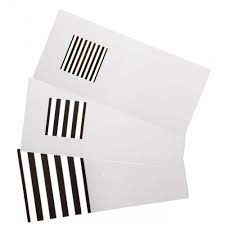 Teller acuity cards
Q
Amblyopia
Strabismic
Refractive
Deprivational
To what does grating acuity refer in this context?
A  preferential looking  test used to assess VA in preverbal and nonverbal pts

What is a ‘grating’ as the word is used here?
It refers to a grate-like pattern of alternating white and black stripes (see the next slide)



How is the grating acuity test performed?
The pt is shown a series of cards with a grate at one end and a uniform gray area at   the other. Crucially, the grate has the same average luminance as the gray area, so if the pt is unable to see the black-and-white gradations, both ends of the card will appear identically and uniformly gray, and thus should be equally (un)interesting to look at. Because of this, if the pt exhibits no preference for the grated end of the card, we infer that her VA is too poor to discern a grate of the tested spatial frequency. Conversely,   the better the pt’s VA, the higher the spatial frequency to which she will demonstrate a gaze preference. The frequency at which the pt no longer exhibits a preference marks the limit of their acuity (a Table can be used to convert it to a Snellen equivalent).
The Peds book identifies two features of amblyopia 2ndry to strabismus that distinguish it from that due to refraction and/or deprivation. What are these two features? 
--Grating  acuity
--Eccentric  fixation
acuity
A
Amblyopia
Strabismic
Refractive
Deprivational
To what does grating acuity refer in this context?
A  preferential looking  test used to assess VA in preverbal and nonverbal pts

What is a ‘grating’ as the word is used here?
It refers to a grate-like pattern of alternating white and black stripes (see the next slide)



How is the grating acuity test performed?
The pt is shown a series of cards with a grate at one end and a uniform gray area at   the other. Crucially, the grate has the same average luminance as the gray area, so if the pt is unable to see the black-and-white gradations, both ends of the card will appear identically and uniformly gray, and thus should be equally (un)interesting to look at. Because of this, if the pt exhibits no preference for the grated end of the card, we infer that her VA is too poor to discern a grate of the tested spatial frequency. Conversely,   the better the pt’s VA, the higher the spatial frequency to which she will demonstrate a gaze preference. The frequency at which the pt no longer exhibits a preference marks the limit of their acuity (a Table can be used to convert it to a Snellen equivalent).
The Peds book identifies two features of amblyopia 2ndry to strabismus that distinguish it from that due to refraction and/or deprivation. What are these two features? 
--Grating  acuity
--Eccentric  fixation
acuity
A
Amblyopia
Strabismic
Refractive
Deprivational
To what does grating acuity refer in this context?
A  preferential looking  test used to assess VA in preverbal and nonverbal pts

What is a ‘grating’ as the word is used here?
It refers to a grate-like pattern of alternating white and black stripes (see the next slide)



How is the grating acuity test performed?
The pt is shown a series of cards with a grate at one end and a uniform gray area at   the other. Crucially, the grate has the same average luminance as the gray area, so if the pt is unable to see the black-and-white gradations, both ends of the card will appear identically and uniformly gray, and thus should be equally (un)interesting to look at. Because of this, if the pt exhibits no preference for the grated end of the card, we infer that her VA is too poor to discern a grate of the tested spatial frequency. Conversely,   the better the pt’s VA, the higher the spatial frequency to which she will demonstrate a gaze preference. The frequency at which the pt no longer exhibits a preference marks the limit of their acuity (a Table can be used to convert it to a Snellen equivalent).
The Peds book identifies two features of amblyopia 2ndry to strabismus that distinguish it from that due to refraction and/or deprivation. What are these two features? 
--Grating  acuity
--Eccentric  fixation
acuity
*
*Spatial frequency just refers to how many stripes the area contains; the higher the frequency, the finer the stripes—and the harder they are to discern.
Amblyopia
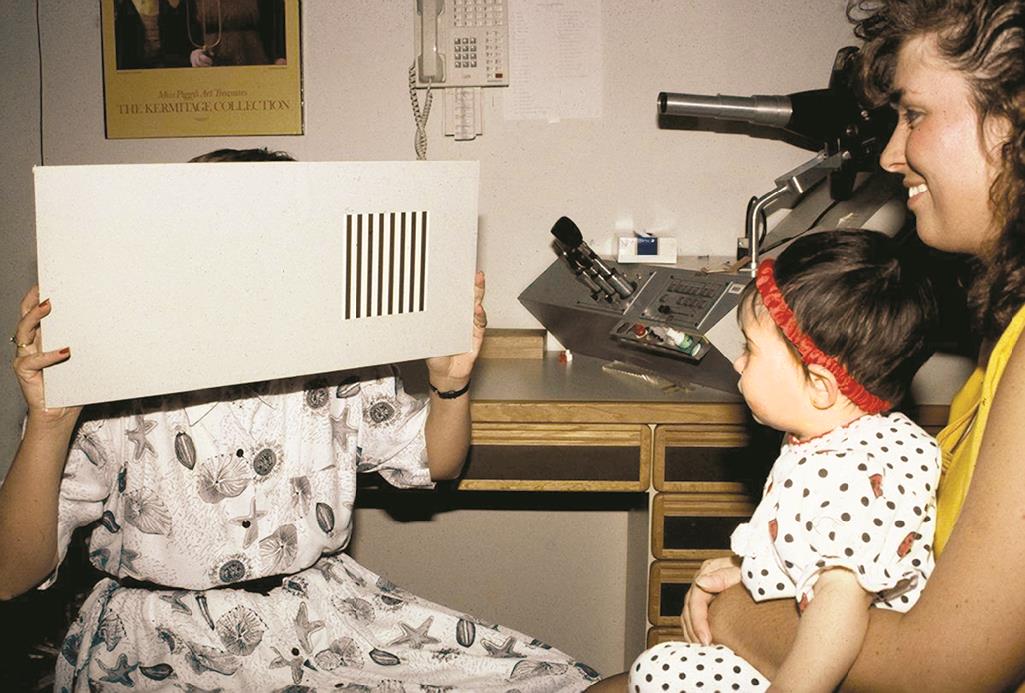 Teller acuity cards being used to measure visual acuity in a preverbal child. If the pattern is visible to the child, the eyes gaze toward the grating; otherwise, the stripes blend into the gray background, and the child will exhibit no tendency to look at one or the other end of the card.
A
Amblyopia
Strabismic
Refractive
Deprivational
To what does grating acuity refer in this context?
A  preferential looking  test used to assess VA in preverbal and nonverbal pts

What is a ‘grating’ as the word is used here?
It refers to a grate-like pattern of alternating white and black stripes (see the next slide)



How is the grating acuity test performed?
The pt is shown a series of cards with a grate at one end and a uniform gray area at   the other. Crucially, the grate has the same average luminance as the gray area, so if the pt is unable to see the black-and-white gradations, both ends of the card will appear identically and uniformly gray, and thus should be equally (un)interesting to look at. Because of this, if the pt exhibits no preference for the grated end of the card, we infer that her VA is too poor to discern a grate of the tested spatial frequency. Conversely,   the better the pt’s VA, the higher the spatial frequency to which she will demonstrate a gaze preference. The frequency at which the pt no longer exhibits a preference marks the limit of their acuity (a Table can be used to convert it to a Snellen equivalent).
The Peds book identifies two features of amblyopia 2ndry to strabismus that distinguish it from that due to refraction and/or deprivation. What are these two features? 
--Grating  acuity
--Eccentric  fixation
acuity
Q
Amblyopia
Strabismic
Refractive
Deprivational
The Peds book identifies two features of amblyopia 2ndry to strabismus that distinguish it from that due to refraction and/or deprivation. What are these two features? 
--Grating  acuity
--Eccentric  fixation
To what does eccentric fixation refer?
Q/A
Amblyopia
Strabismic
Refractive
Deprivational
The Peds book identifies two features of amblyopia 2ndry to strabismus that distinguish it from that due to refraction and/or deprivation. What are these two features? 
--Grating  acuity
--Eccentric  fixation
To what does eccentric fixation refer?
To the use of a nonfoveal retinal location in an amblyopic eye to fixate under  monocular  viewing conditions
binocular vs monocular
A
Amblyopia
Strabismic
Refractive
Deprivational
The Peds book identifies two features of amblyopia 2ndry to strabismus that distinguish it from that due to refraction and/or deprivation. What are these two features? 
--Grating  acuity
--Eccentric  fixation
To what does eccentric fixation refer?
To the use of a nonfoveal retinal location in an amblyopic eye to fixate under  monocular  viewing conditions
A
Amblyopia
Strabismic
Refractive
Deprivational
The Peds book identifies two features of amblyopia 2ndry to strabismus that distinguish it from that due to refraction and/or deprivation. What are these two features? 
--Grating  acuity
--Eccentric  fixation
To what does eccentric fixation refer?
To the use of a nonfoveal retinal location in an amblyopic eye to fixate under  monocular  viewing conditions; ie, the amblyopic eye won’t foveate even when given the opportunity (via occlusion of the sound eye, say) to do so
Q
Amblyopia
Strabismic
Refractive
Deprivational
The Peds book identifies two features of amblyopia 2ndry to strabismus that distinguish it from that due to refraction and/or deprivation. What are these two features? 
--Grating  acuity
--Eccentric  fixation
To what does eccentric fixation refer?
To the use of a nonfoveal retinal location in an amblyopic eye to fixate under  monocular  viewing conditions; ie, the amblyopic eye won’t foveate even when given the opportunity (via occlusion of the sound eye, say) to do so

What does eccentric fixation imply about the Snellen acuity in an eye?
Q/A
Amblyopia
Strabismic
Refractive
Deprivational
The Peds book identifies two features of amblyopia 2ndry to strabismus that distinguish it from that due to refraction and/or deprivation. What are these two features? 
--Grating  acuity
--Eccentric  fixation
To what does eccentric fixation refer?
To the use of a nonfoveal retinal location in an amblyopic eye to fixate under  monocular  viewing conditions; ie, the amblyopic eye won’t foveate even when given the opportunity (via occlusion of the sound eye, say) to do so

What does eccentric fixation imply about the Snellen acuity in an eye?
That it’s bad—usually  20/200  or worse
A
Amblyopia
Strabismic
Refractive
Deprivational
The Peds book identifies two features of amblyopia 2ndry to strabismus that distinguish it from that due to refraction and/or deprivation. What are these two features? 
--Grating  acuity
--Eccentric  fixation
To what does eccentric fixation refer?
To the use of a nonfoveal retinal location in an amblyopic eye to fixate under  monocular  viewing conditions; ie, the amblyopic eye won’t foveate even when given the opportunity (via occlusion of the sound eye, say) to do so

What does eccentric fixation imply about the Snellen acuity in an eye?
That it’s bad—usually  20/200  or worse
Q
Amblyopia
Strabismic
Refractive
Deprivational
The Peds book identifies two features of amblyopia 2ndry to strabismus that distinguish it from that due to refraction and/or deprivation. What are these two features? What is it about each that is unique to strabismic amblyopia?
--Grating  acuity: ?
--Eccentric  fixation
Now that we know what they are…
Q/A
Amblyopia
Strabismic
Refractive
Deprivational
The Peds book identifies two features of amblyopia 2ndry to strabismus that distinguish it from that due to refraction and/or deprivation. What are these two features? What is it about each that is unique to strabismic amblyopia?
--Grating  acuity: Is affected  less  than it is in other forms of amblyopia
--Eccentric  fixation
less vs more
Q/A
Amblyopia
Strabismic
Refractive
Deprivational
The Peds book identifies two features of amblyopia 2ndry to strabismus that distinguish it from that due to refraction and/or deprivation. What are these two features? What is it about each that is unique to strabismic amblyopia?
--Grating  acuity: Is affected  less  than it is in other forms of amblyopia
--Eccentric  fixation: ?
Q/A
Amblyopia
Strabismic
Refractive
Deprivational
The Peds book identifies two features of amblyopia 2ndry to strabismus that distinguish it from that due to refraction and/or deprivation. What are these two features? What is it about each that is unique to strabismic amblyopia?
--Grating  acuity: Is affected  less  than it is in other forms of amblyopia
--Eccentric  fixation: Strabismic amblyopes  often  engage in eccentric fixation, whereas refractive and deprivational amblyopes  do not
often vs never
do vs don’t
A
Amblyopia
Strabismic
Refractive
Deprivational
The Peds book identifies two features of amblyopia 2ndry to strabismus that distinguish it from that due to refraction and/or deprivation. What are these two features? What is it about each that is unique to strabismic amblyopia?
--Grating  acuity: Is affected  less  than it is in other forms of amblyopia
--Eccentric  fixation: Strabismic amblyopes  often  engage in eccentric fixation, whereas refractive and deprivational amblyopes  do not
Q
Amblyopia
Strabismic
Refractive
Deprivational
In general terms, what is the underlying issue causing refractive amblyopia?
Q/A
Amblyopia
Strabismic
Refractive
Deprivational
In general terms, what is the underlying issue causing refractive amblyopia?
The retinal image in one eye (or both) is chronically  defocused
A
Amblyopia
Strabismic
Refractive
Deprivational
In general terms, what is the underlying issue causing refractive amblyopia?
The retinal image in one eye (or both) is chronically  defocused
Q
Amblyopia
Strabismic
Refractive
Deprivational
?
?
In general terms, what is the underlying issue causing refractive amblyopia?
The retinal image in one eye (or both) is chronically  defocused

There are two subtypes of refractive amblyopia—what are they?
A
Amblyopia
Strabismic
Refractive
Deprivational
Anisometropic
Isoametropic
In general terms, what is the underlying issue causing refractive amblyopia?
The retinal image in one eye (or both) is chronically  defocused

There are two subtypes of refractive amblyopia—what are they?
Q
Amblyopia
Strabismic
Refractive
Deprivational
Anisometropic
Isoametropic
Dissimilar refractive states b/t the eyes
refractive state of the eyes
refractive state of the eyes
Similar high refractive error in both eyes
A
Amblyopia
Strabismic
Refractive
Deprivational
Anisometropic
Isoametropic
Dissimilar refractive states b/t the eyes
Similar high refractive error in both eyes
Q
Amblyopia
Strabismic
Refractive
Deprivational
Anisometropic
Isoametropic
Dissimilar refractive states b/t the eyes one retinal image chronically defocused
Similar high refractive error in both eyes both retinal images chronically defocused
how many eyes?
how many eyes?
A
Amblyopia
Strabismic
Refractive
Deprivational
Anisometropic
Isoametropic
Dissimilar refractive states b/t the eyes one retinal image chronically defocused
Similar high refractive error in both eyes both retinal images chronically defocused
Q
Amblyopia
Strabismic
Refractive
Deprivational
Anisometropic
Isoametropic
Dissimilar refractive states b/t the eyes one retinal image chronically defocused unilateral  amblyopia
Similar high refractive error in both eyes both retinal images chronically defocused bilateral  amblyopia
unilateral vs bilateral
unilateral vs bilateral
A
Amblyopia
Strabismic
Refractive
Deprivational
Anisometropic
Isoametropic
Dissimilar refractive states b/t the eyes one retinal image chronically defocused unilateral  amblyopia
Similar high refractive error in both eyes both retinal images chronically defocused bilateral  amblyopia
Q
Amblyopia
Strabismic
Refractive
Deprivational
Anisometropic
Isoametropic
Dissimilar refractive states b/t the eyes one retinal image chronically defocused unilateral  amblyopia
Similar high refractive error in both eyes both retinal images chronically defocused bilateral  amblyopia
How big a difference in refractive error must be present for anisometropic amblyopia to become a concern?
Depends on whether we’re talking about…
--?
--?
(or)
--?
A
Amblyopia
Strabismic
Refractive
Deprivational
Anisometropic
Isoametropic
Dissimilar refractive states b/t the eyes one retinal image chronically defocused unilateral  amblyopia
Similar high refractive error in both eyes both retinal images chronically defocused bilateral  amblyopia
How big a difference in refractive error must be present for anisometropic amblyopia to become a concern?
Depends on whether we’re talking about…
--Hyperopia
--Myopia
(or)
--Astigmatic error
Q
Amblyopia
Strabismic
Refractive
Deprivational
Anisometropic
Isoametropic
Dissimilar refractive states b/t the eyes one retinal image chronically defocused unilateral  amblyopia
Similar high refractive error in both eyes both retinal images chronically defocused bilateral  amblyopia
How big a difference in refractive error must be present for anisometropic amblyopia to become a concern?
Depends on whether we’re talking about…For each, the difference must be at least…
--Hyperopia: ?
--Myopia
(or)
--Astigmatic error
A
Amblyopia
Strabismic
Refractive
Deprivational
Anisometropic
Isoametropic
Dissimilar refractive states b/t the eyes one retinal image chronically defocused unilateral  amblyopia
Similar high refractive error in both eyes both retinal images chronically defocused bilateral  amblyopia
How big a difference in refractive error must be present for anisometropic amblyopia to become a concern?
Depends on whether we’re talking about…For each, the difference must be at least…
--Hyperopia: ~1.5D
--Myopia
(or)
--Astigmatic error
Q
Amblyopia
Strabismic
Refractive
Deprivational
Anisometropic
Isoametropic
Dissimilar refractive states b/t the eyes one retinal image chronically defocused unilateral  amblyopia
Similar high refractive error in both eyes both retinal images chronically defocused bilateral  amblyopia
How big a difference in refractive error must be present for anisometropic amblyopia to become a concern?
Depends on whether we’re talking about…For each, the difference must be at least…
--Hyperopia: ~1.5D
--Myopia: ?
(or)
--Astigmatic error
A
Amblyopia
Strabismic
Refractive
Deprivational
Anisometropic
Isoametropic
Dissimilar refractive states b/t the eyes one retinal image chronically defocused unilateral  amblyopia
Similar high refractive error in both eyes both retinal images chronically defocused bilateral  amblyopia
How big a difference in refractive error must be present for anisometropic amblyopia to become a concern?
Depends on whether we’re talking about…For each, the difference must be at least…
--Hyperopia: ~1.5D
--Myopia: ~3D
(or)
--Astigmatic error
Q
Amblyopia
Strabismic
Refractive
Deprivational
Anisometropic
Isoametropic
Dissimilar refractive states b/t the eyes one retinal image chronically defocused unilateral  amblyopia
Similar high refractive error in both eyes both retinal images chronically defocused bilateral  amblyopia
How big a difference in refractive error must be present for anisometropic amblyopia to become a concern?
Depends on whether we’re talking about…For each, the difference must be at least…
--Hyperopia: ~1.5D
--Myopia: ~3D
(or)
--Astigmatic error: ?
A
Amblyopia
Strabismic
Refractive
Deprivational
Anisometropic
Isoametropic
Dissimilar refractive states b/t the eyes one retinal image chronically defocused unilateral  amblyopia
Similar high refractive error in both eyes both retinal images chronically defocused bilateral  amblyopia
How big a difference in refractive error must be present for anisometropic amblyopia to become a concern?
Depends on whether we’re talking about…For each, the difference must be at least…
--Hyperopia: ~1.5D
--Myopia: ~3D
(or)
--Astigmatic error: ~2D
Q
Amblyopia
Strabismic
Refractive
Deprivational
Anisometropic
Isoametropic
Dissimilar refractive states b/t the eyes one retinal image chronically defocused unilateral  amblyopia
Similar high refractive error in both eyes both retinal images chronically defocused bilateral  amblyopia
How big a difference in refractive error must be present for anisometropic amblyopia to become a concern?
Depends on whether we’re talking about…For each, the difference must be at least…
--Hyperopia: ~1.5D
--Myopia: ~3D
(or)
--Astigmatic error: ~2D

Does the risk of amblyopia scale with the degree of anisometropia?
A
Amblyopia
Strabismic
Refractive
Deprivational
Anisometropic
Isoametropic
Dissimilar refractive states b/t the eyes one retinal image chronically defocused unilateral  amblyopia
Similar high refractive error in both eyes both retinal images chronically defocused bilateral  amblyopia
How big a difference in refractive error must be present for anisometropic amblyopia to become a concern?
Depends on whether we’re talking about…For each, the difference must be at least…
--Hyperopia: ~1.5D
--Myopia: ~3D
(or)
--Astigmatic error: ~2D

Does the risk of amblyopia scale with the degree of anisometropia?
It does indeed—the greater the anisometropia, the greater the risk of amblyopia
Q
Amblyopia
Strabismic
Refractive
Deprivational
Anisometropic
Isoametropic
Dissimilar refractive states b/t the eyes one retinal image chronically defocused unilateral  amblyopia
Similar high refractive error in both eyes both retinal images chronically defocused bilateral  amblyopia
How large a refractive error must be present for isoametropic amblyopia to become a concern?
Q
Amblyopia
Strabismic
Refractive
Deprivational
Anisometropic
Isoametropic
Dissimilar refractive states b/t the eyes one retinal image chronically defocused unilateral  amblyopia
Similar high refractive error in both eyes both retinal images chronically defocused bilateral  amblyopia
How large a refractive error must be present for isoametropic amblyopia to become a concern?
Again, it depends on whether we’re talking about…
--?
--?
A
Amblyopia
Strabismic
Refractive
Deprivational
Anisometropic
Isoametropic
Dissimilar refractive states b/t the eyes one retinal image chronically defocused unilateral  amblyopia
Similar high refractive error in both eyes both retinal images chronically defocused bilateral  amblyopia
How large a refractive error must be present for isoametropic amblyopia to become a concern?
Again, it depends on whether we’re talking about…
--Hyperopia
--Myopia
Q
Amblyopia
Strabismic
Refractive
Deprivational
Anisometropic
Isoametropic
Dissimilar refractive states b/t the eyes one retinal image chronically defocused unilateral  amblyopia
Similar high refractive error in both eyes both retinal images chronically defocused bilateral  amblyopia
How large a refractive error must be present for isoametropic amblyopia to become a concern?
Again, it depends on whether we’re talking about…For each…
--Hyperopia: ? 
--Myopia
Q/A
Amblyopia
Strabismic
Refractive
Deprivational
Anisometropic
Isoametropic
Dissimilar refractive states b/t the eyes one retinal image chronically defocused unilateral  amblyopia
Similar high refractive error in both eyes both retinal images chronically defocused bilateral  amblyopia
How large a refractive error must be present for isoametropic amblyopia to become a concern?
Again, it depends on whether we’re talking about…For each…
--Hyperopia: 4-5D
--Myopia
*
*After age 1 yr , that is
A
Amblyopia
Strabismic
Refractive
Deprivational
Anisometropic
Isoametropic
Dissimilar refractive states b/t the eyes one retinal image chronically defocused unilateral  amblyopia
Similar high refractive error in both eyes both retinal images chronically defocused bilateral  amblyopia
How large a refractive error must be present for isoametropic amblyopia to become a concern?
Again, it depends on whether we’re talking about…For each…
--Hyperopia: 4-5D
--Myopia
*
*After age 1 yr , that is
Q
Amblyopia
Strabismic
Refractive
Deprivational
Anisometropic
Isoametropic
Dissimilar refractive states b/t the eyes one retinal image chronically defocused unilateral  amblyopia
Similar high refractive error in both eyes both retinal images chronically defocused bilateral  amblyopia
How large a refractive error must be present for isoametropic amblyopia to become a concern?
Again, it depends on whether we’re talking about…For each…
--Hyperopia: 4-5D 
--Myopia: ?
A
Amblyopia
Strabismic
Refractive
Deprivational
Anisometropic
Isoametropic
Dissimilar refractive states b/t the eyes one retinal image chronically defocused unilateral  amblyopia
Similar high refractive error in both eyes both retinal images chronically defocused bilateral  amblyopia
How large a refractive error must be present for isoametropic amblyopia to become a concern?
Again, it depends on whether we’re talking about…For each…
--Hyperopia: 4-5D 
--Myopia: 5-6D (any age)
Q
Amblyopia
Strabismic
Refractive
Deprivational
Anisometropic
Isoametropic
Dissimilar refractive states b/t the eyes one retinal image chronically defocused unilateral  amblyopia
Similar high refractive error in both eyes both retinal images chronically defocused bilateral  amblyopia
How large a refractive error must be present for isoametropic amblyopia to become a concern?
Again, it depends on whether we’re talking about…For each…
--Hyperopia: 4-5D 
--Myopia: 5-6D (any age)

What about high astigmatic error—can that produce isoametropic amblyopia?
Q/A
Amblyopia
Strabismic
Refractive
Deprivational
Anisometropic
Isoametropic
Dissimilar refractive states b/t the eyes one retinal image chronically defocused unilateral  amblyopia
Similar high refractive error in both eyes both retinal images chronically defocused bilateral  amblyopia
How large a refractive error must be present for isoametropic amblyopia to become a concern?
Again, it depends on whether we’re talking about…For each…
--Hyperopia: 4-5D 
--Myopia: 5-6D (any age)

What about high astigmatic error—can that produce isoametropic amblyopia?
Sort of? What happens is, the brain can fail to develop the ability to focus in the chronically blurred meridian—so-called  meridional  amblyopia
A
Amblyopia
Strabismic
Refractive
Deprivational
Anisometropic
Isoametropic
Dissimilar refractive states b/t the eyes one retinal image chronically defocused unilateral  amblyopia
Similar high refractive error in both eyes both retinal images chronically defocused bilateral  amblyopia
How large a refractive error must be present for isoametropic amblyopia to become a concern?
Again, it depends on whether we’re talking about…For each…
--Hyperopia: 4-5D 
--Myopia: 5-6D (any age)

What about high astigmatic error—can that produce isoametropic amblyopia?
Sort of? What happens is, the brain can fail to develop the ability to focus in the chronically blurred meridian—so-called  meridional  amblyopia
Q
Amblyopia
Strabismic
Refractive
Deprivational
Anisometropic
Isoametropic
Dissimilar refractive states b/t the eyes one retinal image chronically defocused unilateral  amblyopia
Similar high refractive error in both eyes both retinal images chronically defocused bilateral  amblyopia
How large a refractive error must be present for isoametropic amblyopia to become a concern?
Again, it depends on whether we’re talking about…For each…
--Hyperopia: 4-5D 
--Myopia: 5-6D (any age)

What about high astigmatic error—can that produce isoametropic amblyopia?
Sort of? What happens is, the brain can fail to develop the ability to focus in the chronically blurred meridian—so-called  meridional  amblyopia
At what level of astigmatism should you be concerned about the possibility of meridional amblyopia developing?
Most ophthos recommend correcting astigmatism of  2D  or more
Q/A
Amblyopia
Strabismic
Refractive
Deprivational
Anisometropic
Isoametropic
Dissimilar refractive states b/t the eyes one retinal image chronically defocused unilateral  amblyopia
Similar high refractive error in both eyes both retinal images chronically defocused bilateral  amblyopia
How large a refractive error must be present for isoametropic amblyopia to become a concern?
Again, it depends on whether we’re talking about…For each…
--Hyperopia: 4-5D 
--Myopia: 5-6D (any age)

What about high astigmatic error—can that produce isoametropic amblyopia?
Sort of? What happens is, the brain can fail to develop the ability to focus in the chronically blurred meridian—so-called  meridional  amblyopia
At what level of astigmatism should you be concerned about the possibility of meridional amblyopia developing?
Most ophthos recommend correcting astigmatism of  2D  or more
A
Amblyopia
Strabismic
Refractive
Deprivational
Anisometropic
Isoametropic
Dissimilar refractive states b/t the eyes one retinal image chronically defocused unilateral  amblyopia
Similar high refractive error in both eyes both retinal images chronically defocused bilateral  amblyopia
How large a refractive error must be present for isoametropic amblyopia to become a concern?
Again, it depends on whether we’re talking about…For each…
--Hyperopia: 4-5D 
--Myopia: 5-6D (any age)

What about high astigmatic error—can that produce isoametropic amblyopia?
Sort of? What happens is, the brain can fail to develop the ability to focus in the chronically blurred meridian—so-called  meridional  amblyopia
At what level of astigmatism should you be concerned about the possibility of meridional amblyopia developing?
Most ophthos recommend correcting astigmatism of  2D  or more
159
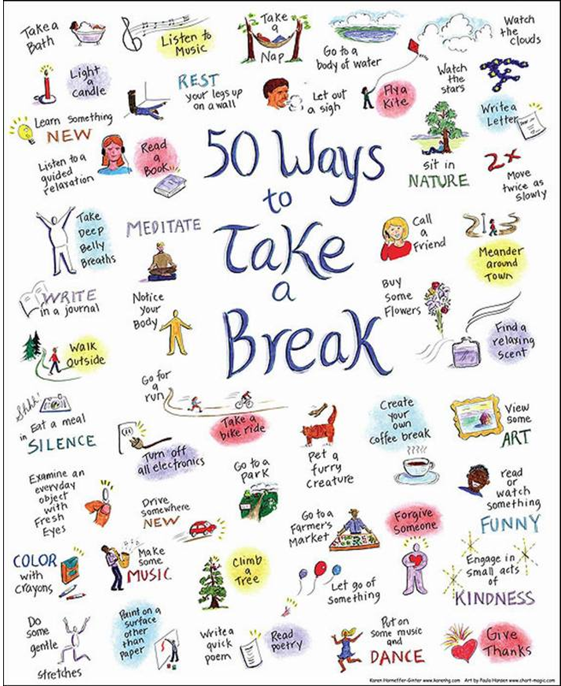 (This is a good point in the set to take a break)
Q
Amblyopia
Strabismic
Refractive
Deprivational
What is the most common cause of deprivational amblyopia?
Q/A
Amblyopia
Strabismic
Refractive
Deprivational
What is the most common cause of deprivational amblyopia?
Congenital (or very early-acquired)  cataract
A
Amblyopia
Strabismic
Refractive
Deprivational
What is the most common cause of deprivational amblyopia?
Congenital (or very early-acquired)  cataract
Q
Amblyopia
Strabismic
Refractive
Deprivational
What is the most common cause of deprivational amblyopia?
Congenital (or very early-acquired)  cataract

The Peds book lists several other sources of deprivation—what are they?
?--
?--
?--
?--
A
Amblyopia
Strabismic
Refractive
Deprivational
What is the most common cause of deprivational amblyopia?
Congenital (or very early-acquired)  cataract

The Peds book lists several other sources of deprivation—what are they?
Ptosis--
Periocular lesions covering the visual axis--
Corneal opacities--
Vitreous hemorrhage--
Q
Amblyopia
Strabismic
Refractive
Deprivational
What is the most common cause of deprivational amblyopia?
Congenital (or very early-acquired)  cataract

The Peds book lists several other sources of deprivation—what are they?
Ptosis--
Periocular lesions covering the visual axis--
Corneal opacities--
Vitreous hemorrhage--
How much (in mm) of the central lens must be involved in a           dense cataract in order to produce severe deprivational amblyopia?
About 3 mm
A
Amblyopia
Strabismic
Refractive
Deprivational
What is the most common cause of deprivational amblyopia?
Congenital (or very early-acquired)  cataract

The Peds book lists several other sources of deprivation—what are they?
Ptosis--
Periocular lesions covering the visual axis--
Corneal opacities--
Vitreous hemorrhage--
How much (in mm) of the central lens must be involved in a           dense cataract in order to produce severe deprivational amblyopia?
About 3 mm
Q
Amblyopia
Strabismic
Refractive
Deprivational
What is the most common cause of deprivational amblyopia?
Congenital (or very early-acquired)  cataract

The Peds book lists several other sources of deprivation—what are they?
Ptosis--
Periocular lesions covering the visual axis--
Corneal opacities--
Vitreous hemorrhage--
How much (in mm) of the central lens must be involved in a           dense cataract in order to produce severe deprivational amblyopia?
About 3 mm
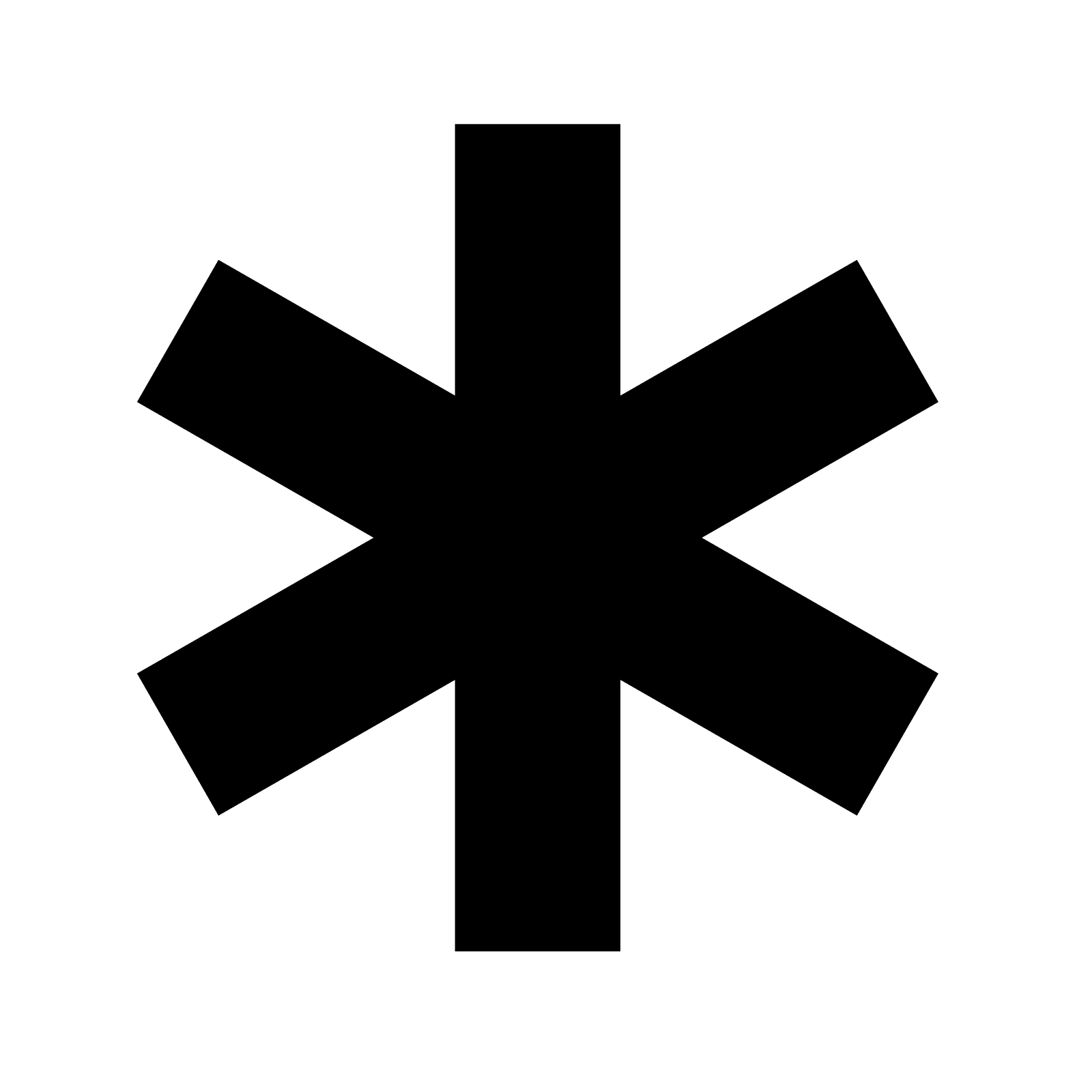 age? race? sevx? sign?
*The book notes an important caveat to this related to pt  age .
A
Amblyopia
Strabismic
Refractive
Deprivational
What is the most common cause of deprivational amblyopia?
Congenital (or very early-acquired)  cataract

The Peds book lists several other sources of deprivation—what are they?
Ptosis--
Periocular lesions covering the visual axis--
Corneal opacities--
Vitreous hemorrhage--
How much (in mm) of the central lens must be involved in a           dense cataract in order to produce severe deprivational amblyopia?
About 3 mm
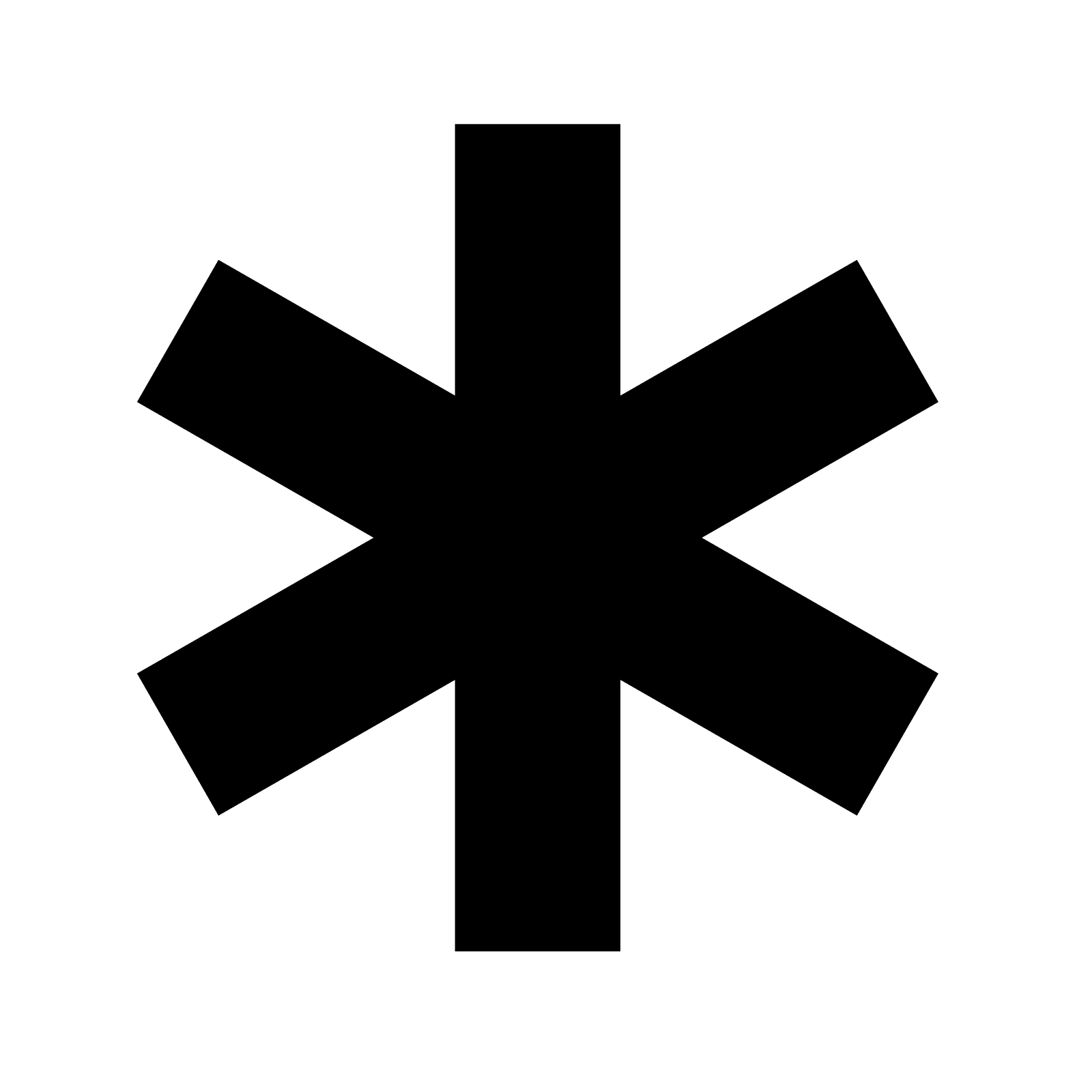 *The book notes an important caveat to this related to pt  age .
Q
Amblyopia
Strabismic
Refractive
Deprivational
What is the most common cause of deprivational amblyopia?
Congenital (or very early-acquired)  cataract

The Peds book lists several other sources of deprivation—what are they?
Ptosis--
Periocular lesions covering the visual axis--
Corneal opacities--
Vitreous hemorrhage--
How much (in mm) of the central lens must be involved in a           dense cataract in order to produce severe deprivational amblyopia?
About 3 mm
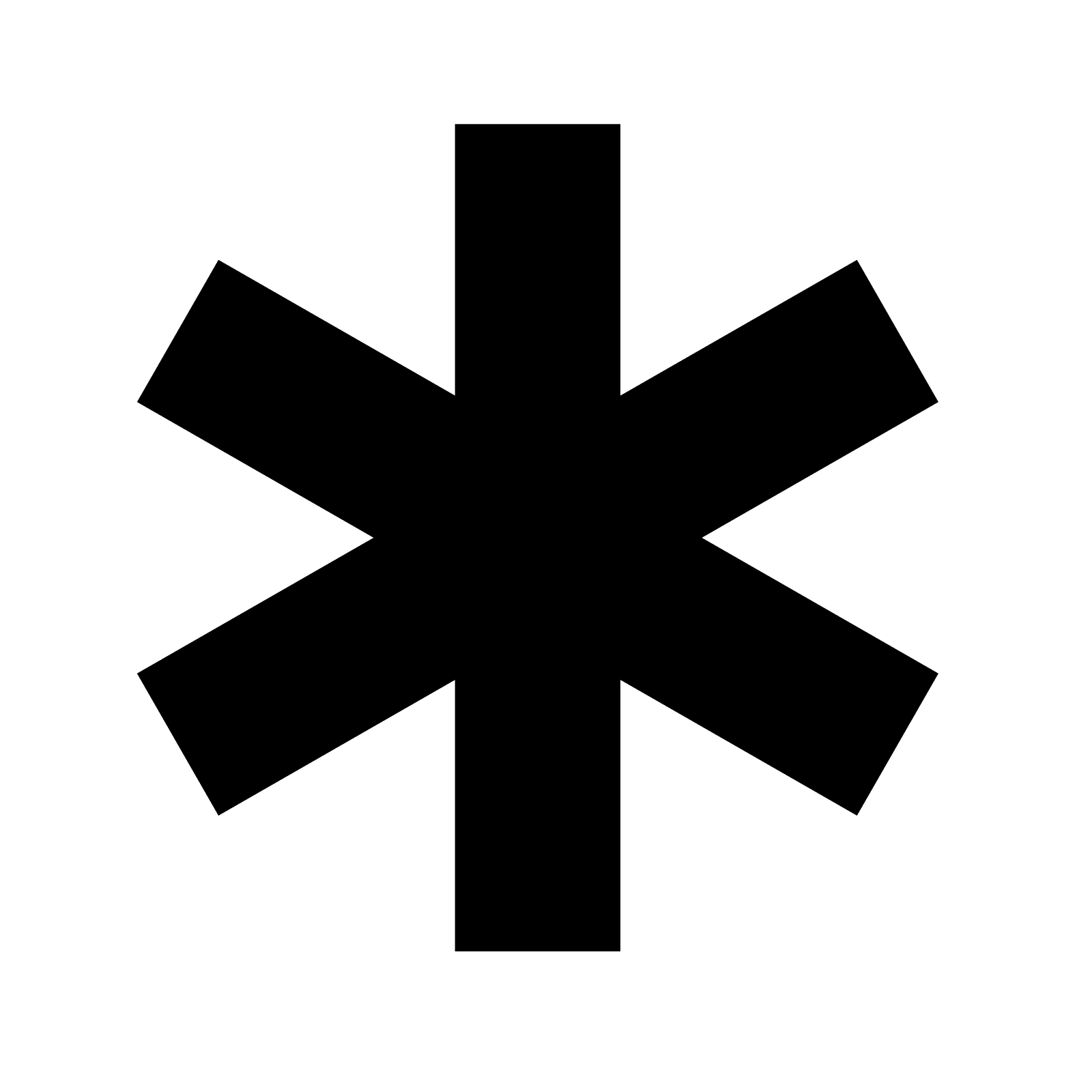 *The book notes an important caveat to this related to pt  age . Specifically, it notes that severe amblyopia is likely to occur if such a cataract is acquired before age           6 years ; those acquired at a later age are generally less impactful.
A
Amblyopia
Strabismic
Refractive
Deprivational
What is the most common cause of deprivational amblyopia?
Congenital (or very early-acquired)  cataract

The Peds book lists several other sources of deprivation—what are they?
Ptosis--
Periocular lesions covering the visual axis--
Corneal opacities--
Vitreous hemorrhage--
How much (in mm) of the central lens must be involved in a           dense cataract in order to produce severe deprivational amblyopia?
About 3 mm
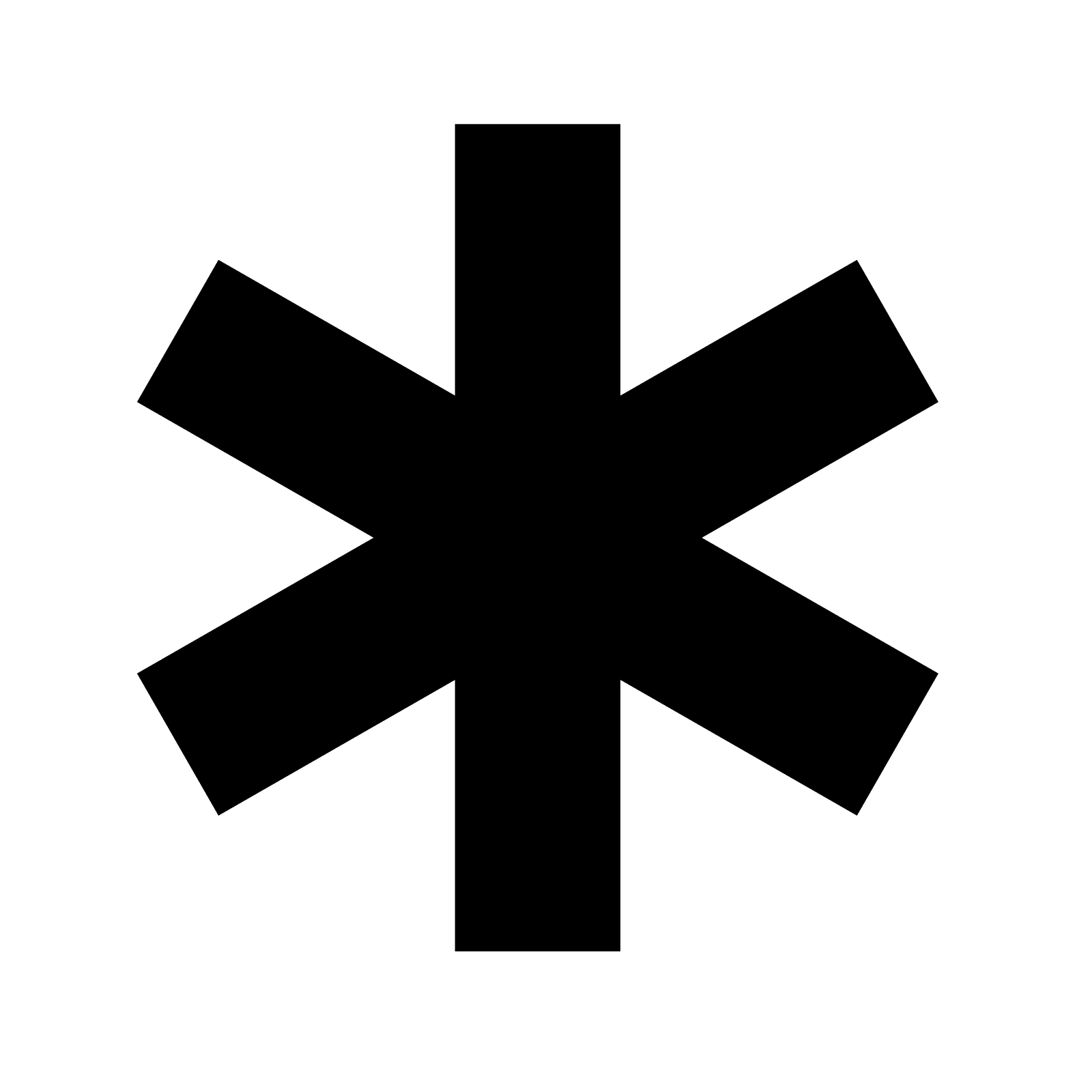 *The book notes an important caveat to this related to pt  age . Specifically, it notes that severe amblyopia is likely to occur if such a cataract is acquired before age           6 years ; those acquired at a later age are generally less impactful.
Q
Amblyopia
Strabismic
Refractive
Deprivational
What is the most common cause of deprivational amblyopia?
Congenital (or very early-acquired)  cataract

The Peds book lists several other sources of deprivation—what are they?
Ptosis--
Periocular lesions covering the visual axis--
Corneal opacities--
Vitreous hemorrhage--
How much (in mm) of the central lens must be involved in a           dense cataract in order to produce severe deprivational amblyopia?
About 3 mm
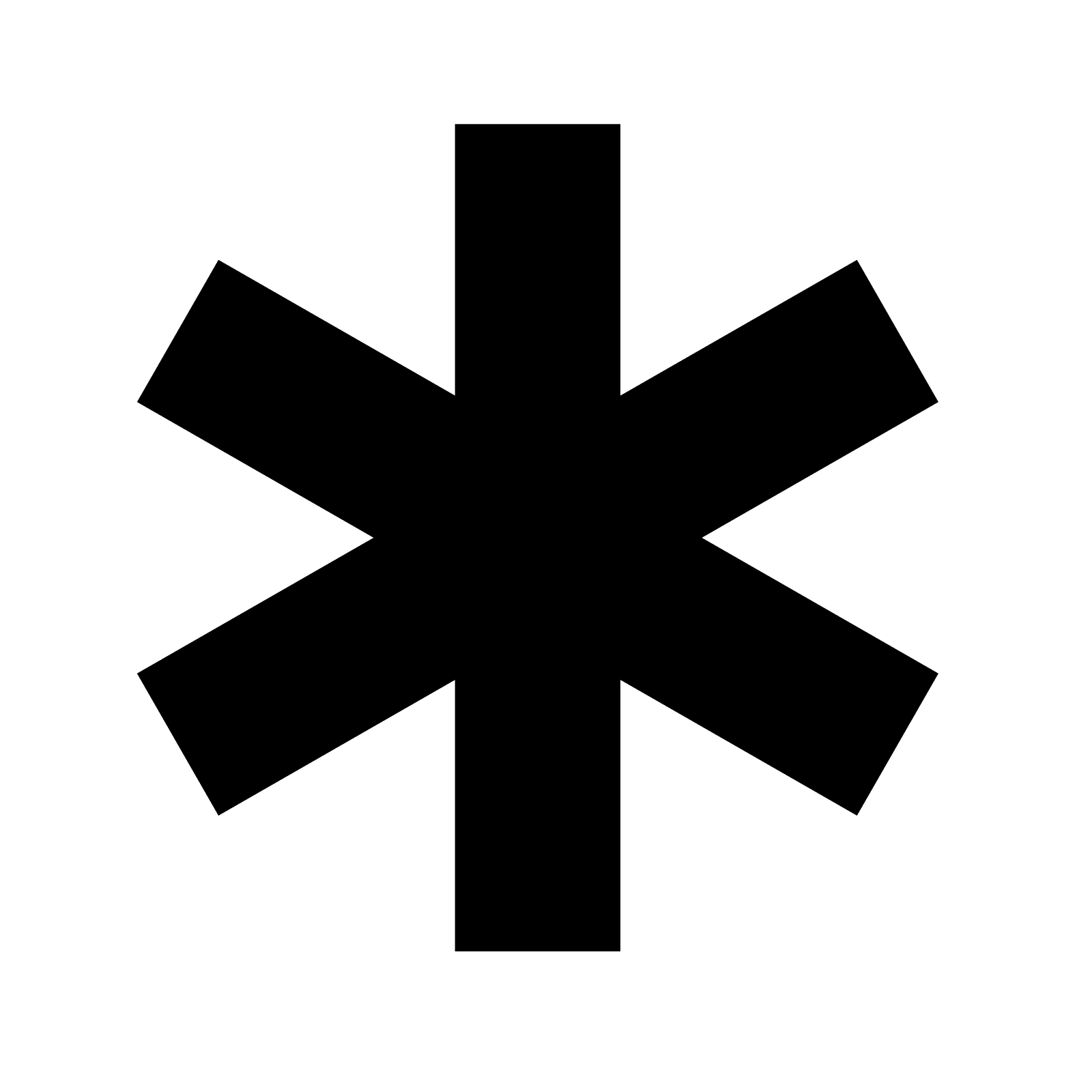 In order to reduce the risk of dense, irreversible amblyopia, you gotta bust up in there and get these gnarly cataracts out. What is the window of opportunity for this; ie, by what age should this be accomplished?
It depends on whether the cataracts are  unilateral  or  bilateral . If unilateral, CE should be undertaken by age  6 weeks ; if bilateral, they should be removed no later than age  10 weeks .
*The book notes an important caveat to this related to pt  age . Specifically, it notes that severe amblyopia is likely to occur if such a cataract is acquired before age           6 years ; those acquired at a later age are generally less impactful.
Q/A
Amblyopia
Strabismic
Refractive
Deprivational
What is the most common cause of deprivational amblyopia?
Congenital (or very early-acquired)  cataract

The Peds book lists several other sources of deprivation—what are they?
Ptosis--
Periocular lesions covering the visual axis--
Corneal opacities--
Vitreous hemorrhage--
How much (in mm) of the central lens must be involved in a           dense cataract in order to produce severe deprivational amblyopia?
About 3 mm
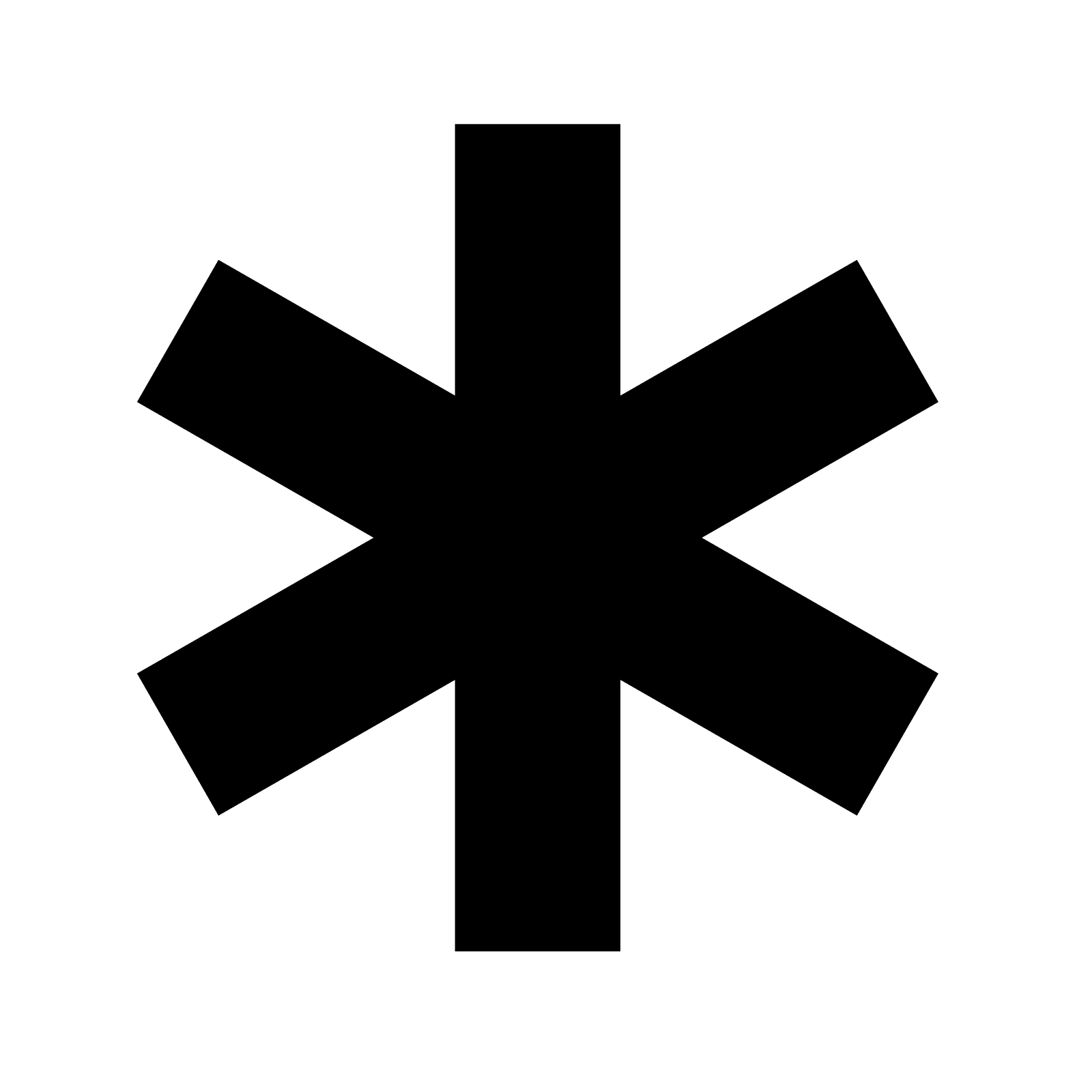 In order to reduce the risk of dense, irreversible amblyopia, you gotta bust up in there and get these gnarly cataracts out. What is the window of opportunity for this; ie, by what age should this be accomplished?
It depends on whether the cataracts are  unilateral  or  bilateral . If unilateral, CE should be undertaken by age  6 weeks ; if bilateral, they should be removed no later than age  10 weeks .
*The book notes an important caveat to this related to pt  age . Specifically, it notes that severe amblyopia is likely to occur if such a cataract is acquired before age           6 years ; those acquired at a later age are generally less impactful.
A
Amblyopia
Strabismic
Refractive
Deprivational
What is the most common cause of deprivational amblyopia?
Congenital (or very early-acquired)  cataract

The Peds book lists several other sources of deprivation—what are they?
Ptosis--
Periocular lesions covering the visual axis--
Corneal opacities--
Vitreous hemorrhage--
How much (in mm) of the central lens must be involved in a           dense cataract in order to produce severe deprivational amblyopia?
About 3 mm
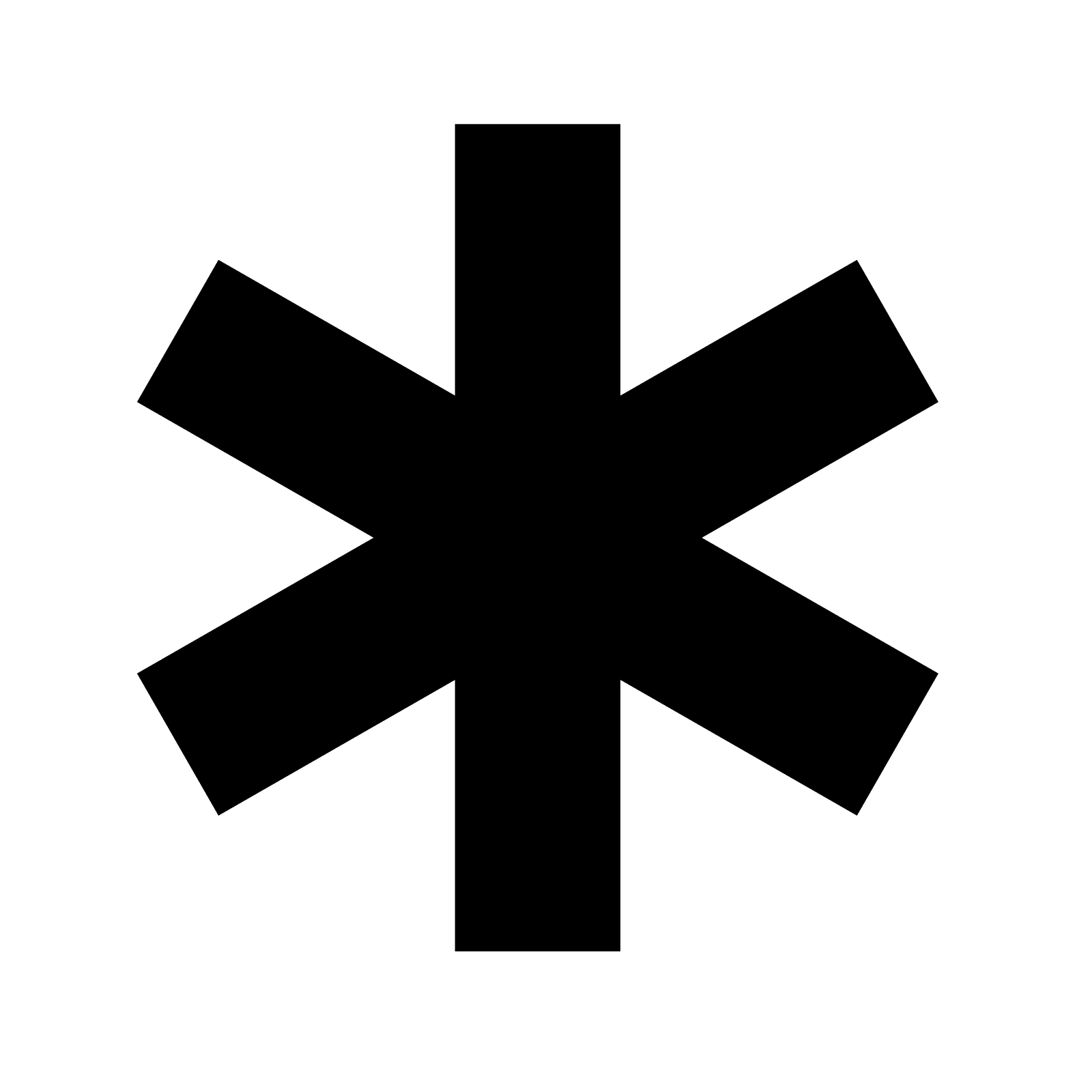 In order to reduce the risk of dense, irreversible amblyopia, you gotta bust up in there and get these gnarly cataracts out. What is the window of opportunity for this; ie, by what age should this be accomplished?
It depends on whether the cataracts are  unilateral  or  bilateral . If unilateral, CE should be undertaken by age  6 weeks ; if bilateral, they should be removed no later than age  10 weeks .
*The book notes an important caveat to this related to pt  age . Specifically, it notes that severe amblyopia is likely to occur if such a cataract is acquired before age           6 years ; those acquired at a later age are generally less impactful.
Q
Amblyopia
Strabismic
Refractive
Deprivational
What is the most common cause of deprivational amblyopia?
Congenital (or very early-acquired)  cataract

The Peds book lists several other sources of deprivation—what are they?
Ptosis--
Periocular lesions covering the visual axis--
Corneal opacities--
Vitreous hemorrhage--
How much (in mm) of the central lens must be involved in a           dense cataract in order to produce severe deprivational amblyopia?
About 3 mm
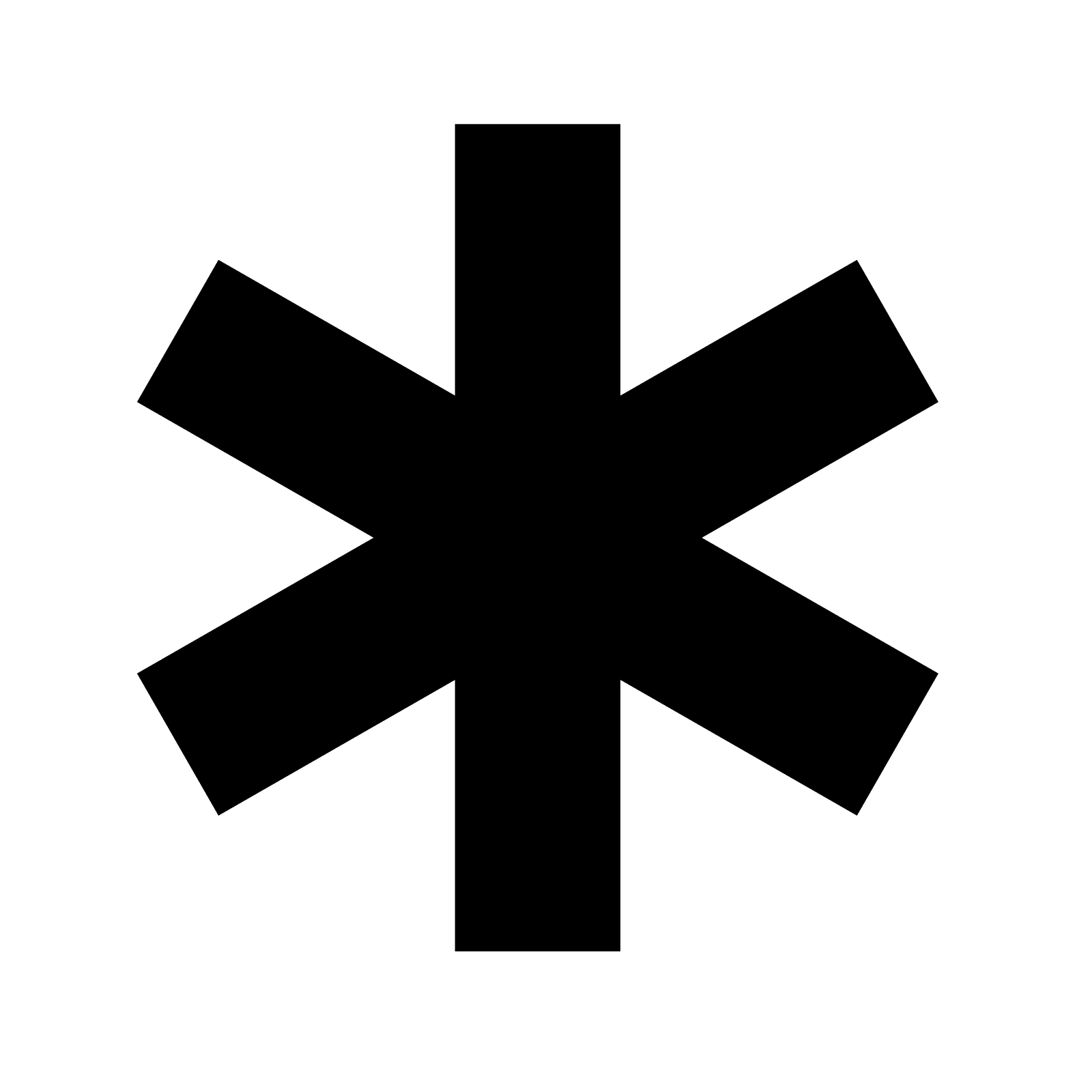 In order to reduce the risk of dense, irreversible amblyopia, you gotta bust up in there and get these gnarly cataracts out. What is the window of opportunity for this; ie, by what age should this be accomplished?
It depends on whether the cataracts are  unilateral  or  bilateral . If unilateral, CE should be undertaken by age  6   weeks; if bilateral, they should be removed no later than age  10  weeks.
#
#
*The book notes an important caveat to this related to pt  age . Specifically, it notes that severe amblyopia is likely to occur if such a cataract is acquired before age           6 years ; those acquired at a later age are generally less impactful.
A
Amblyopia
Strabismic
Refractive
Deprivational
What is the most common cause of deprivational amblyopia?
Congenital (or very early-acquired)  cataract

The Peds book lists several other sources of deprivation—what are they?
Ptosis--
Periocular lesions covering the visual axis--
Corneal opacities--
Vitreous hemorrhage--
How much (in mm) of the central lens must be involved in a           dense cataract in order to produce severe deprivational amblyopia?
About 3 mm
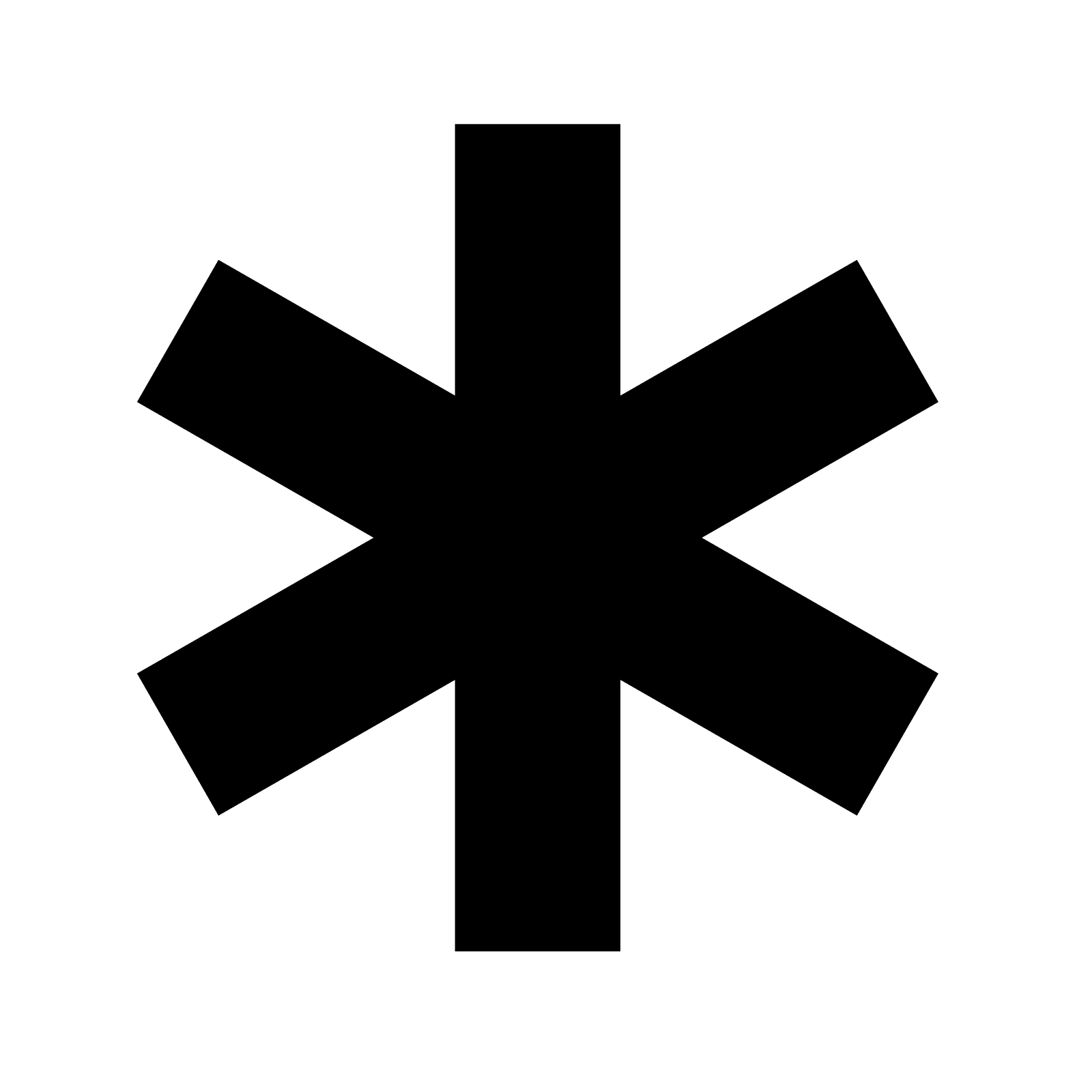 In order to reduce the risk of dense, irreversible amblyopia, you gotta bust up in there and get these gnarly cataracts out. What is the window of opportunity for this; ie, by what age should this be accomplished?
It depends on whether the cataracts are  unilateral  or  bilateral . If unilateral, CE should be undertaken by age  6   weeks; if bilateral, they should be removed no later than age  10  weeks.
*The book notes an important caveat to this related to pt  age . Specifically, it notes that severe amblyopia is likely to occur if such a cataract is acquired before age           6 years ; those acquired at a later age are generally less impactful.
Q
Amblyopia
Strabismic
Refractive
Deprivational
What is the most common cause of deprivational amblyopia?
Congenital (or very early-acquired)  cataract

The Peds book lists several other sources of deprivation—what are they?
Ptosis--
Periocular lesions covering the visual axis--
Corneal opacities--
Vitreous hemorrhage--
How much (in mm) of the central lens must be involved in a           dense cataracts in order to produce severe deprivational amblyopia?
About 3 mm
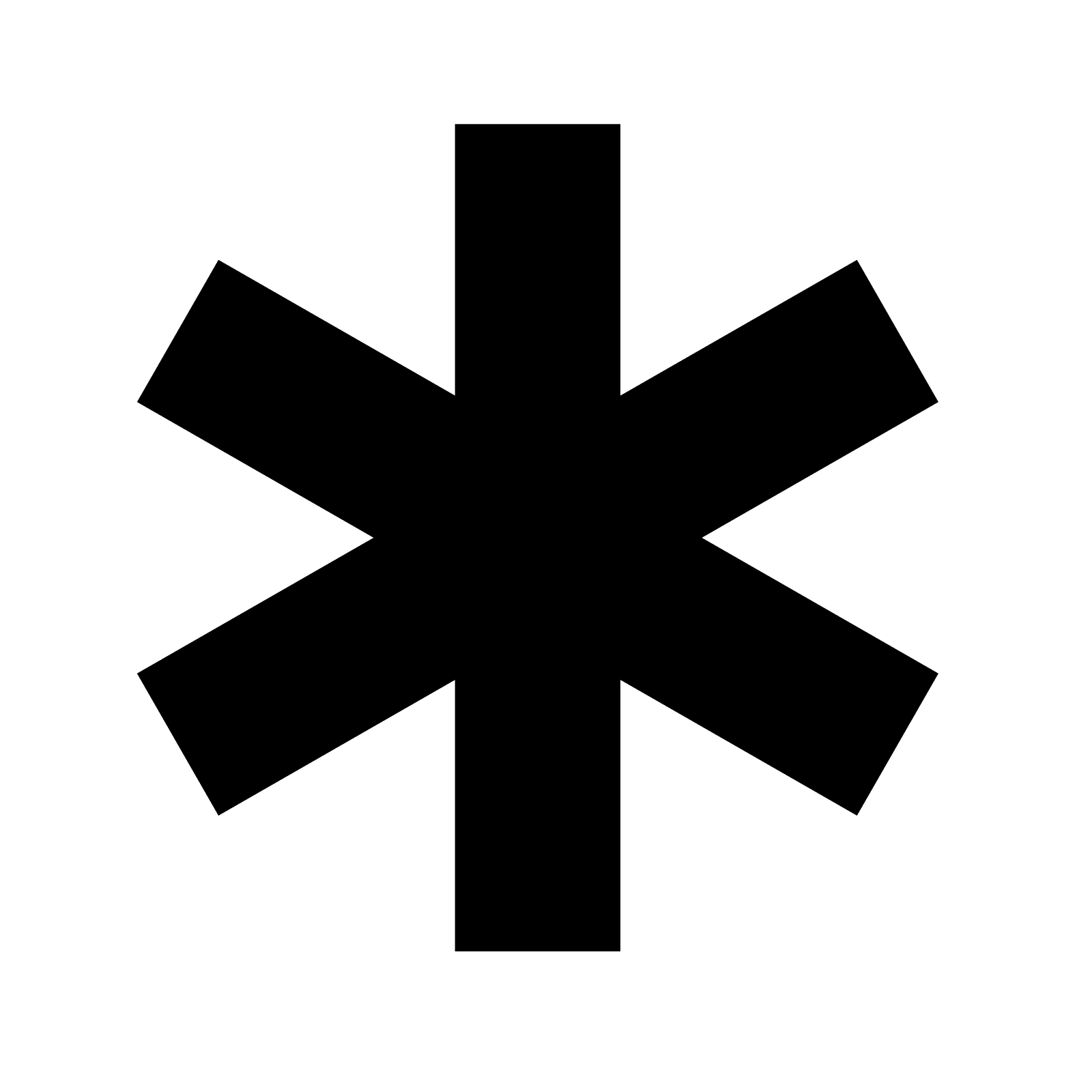 less
In order to reduce the risk of dense, irreversible amblyopia, you gotta bust up in there and get these gnarly cataracts out. What is the window of opportunity for this; ie, by what age should this be accomplished?
It depends on whether the cataracts are  unilateral  or  bilateral . If unilateral, CE should be undertaken by age  6   weeks; if bilateral, they should be removed no later than age  10  weeks.
What about less-dense cataracts; eg, a small anterior polar, or lamellar cataract?
Such cataracts will be much less amblyogenic (if they’re amblyogenic at all).    Rule of thumb: If you can perform  retinoscopy  and get a good  view on DFE ,   the cataract in question is unlikely to be severely amblyogenic.
*The book notes an important caveat to this related to pt  age . Specifically, it notes that severe amblyopia is likely to occur if such a cataract is acquired before age           6 years ; those acquired at a later age are generally less impactful.
A
Amblyopia
Strabismic
Refractive
Deprivational
What is the most common cause of deprivational amblyopia?
Congenital (or very early-acquired)  cataract

The Peds book lists several other sources of deprivation—what are they?
Ptosis--
Periocular lesions covering the visual axis--
Corneal opacities--
Vitreous hemorrhage--
How much (in mm) of the central lens must be involved in a           dense cataracts in order to produce severe deprivational amblyopia?
About 3 mm
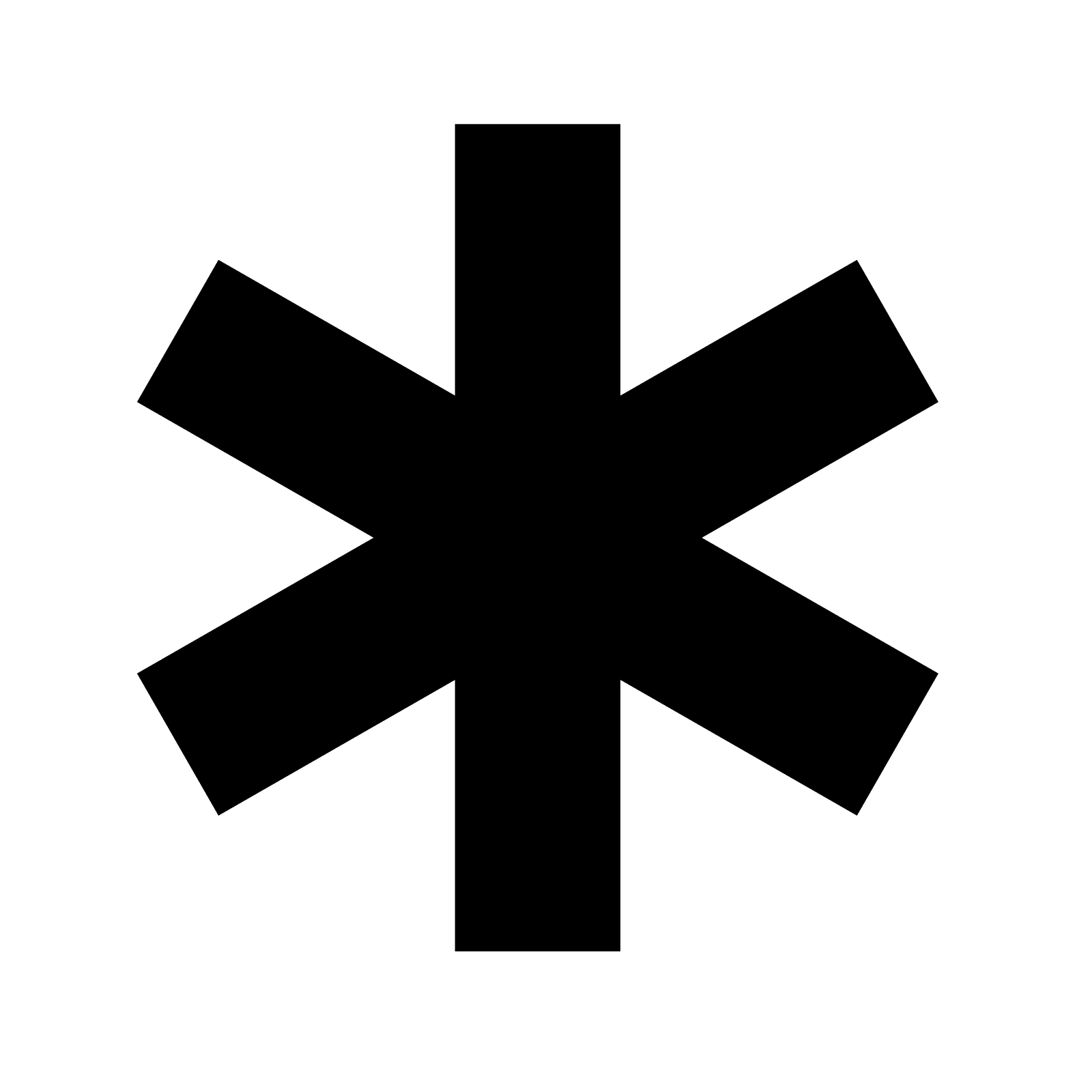 less
In order to reduce the risk of dense, irreversible amblyopia, you gotta bust up in there and get these gnarly cataracts out. What is the window of opportunity for this; ie, by what age should this be accomplished?
It depends on whether the cataracts are  unilateral  or  bilateral . If unilateral, CE should be undertaken by age  6   weeks; if bilateral, they should be removed no later than age  10  weeks.
What about less-dense cataracts; eg, a small anterior polar, or lamellar cataract?
Such cataracts will be much less amblyogenic (if they’re amblyogenic at all).    Rule of thumb: If you can perform  retinoscopy  and get a good  view on DFE ,   the cataract in question is unlikely to be severely amblyogenic.
*The book notes an important caveat to this related to pt  age . Specifically, it notes that severe amblyopia is likely to occur if such a cataract is acquired before age           6 years ; those acquired at a later age are generally less impactful.
Q
Amblyopia
Strabismic
Refractive
Deprivational
What is the most common cause of deprivational amblyopia?
Congenital (or very early-acquired)  cataract

The Peds book lists several other sources of deprivation—what are they?
Ptosis--
Periocular lesions covering the visual axis--
Corneal opacities--
Vitreous hemorrhage--
How much (in mm) of the central lens must be involved in a           dense cataracts in order to produce severe deprivational amblyopia?
About 3 mm
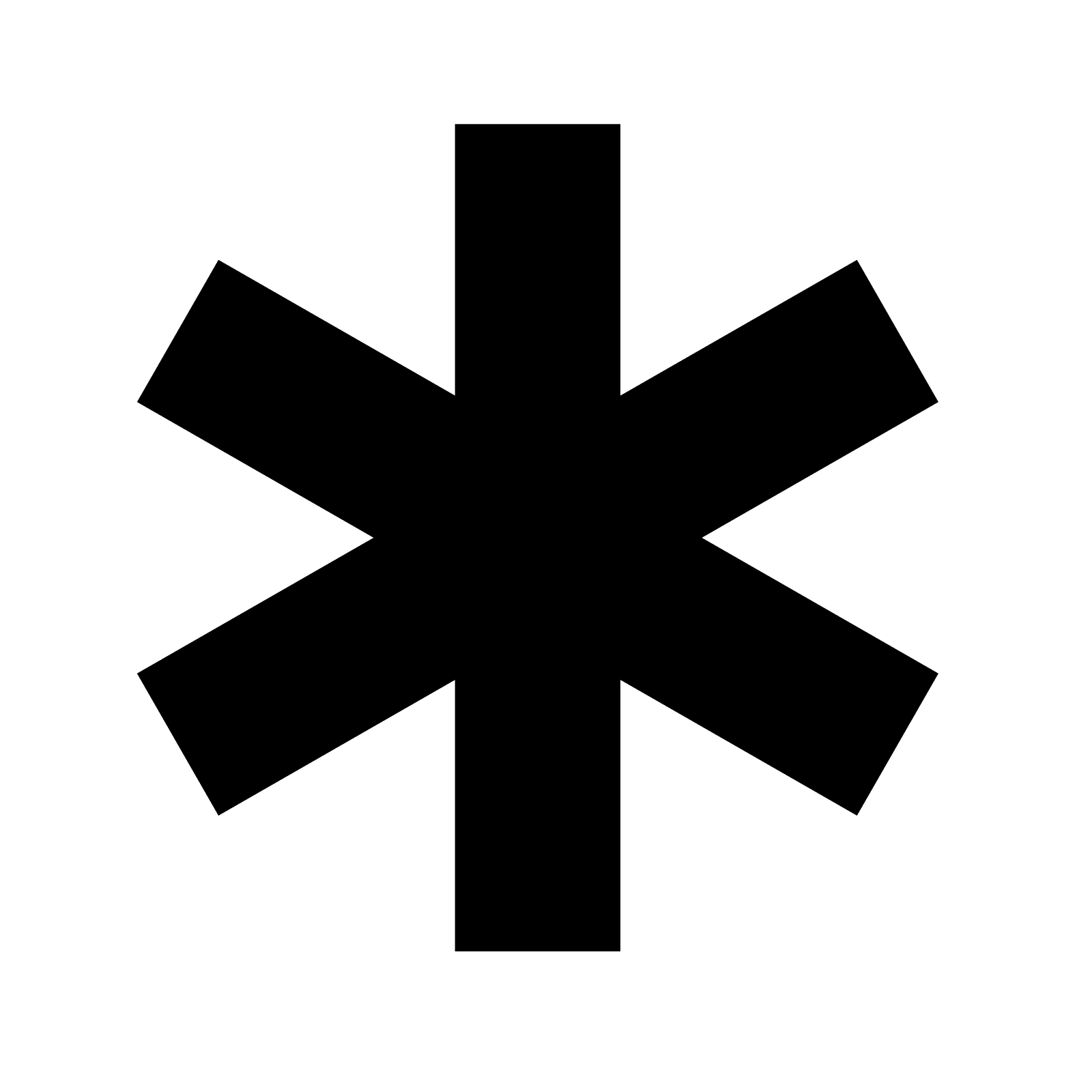 less
In order to reduce the risk of dense, irreversible amblyopia, you gotta bust up in there and get these gnarly cataracts out. What is the window of opportunity for this; ie, by what age should this be accomplished?
It depends on whether the cataracts are  unilateral  or  bilateral . If unilateral, CE should be undertaken by age  6   weeks; if bilateral, they should be removed no later than age  10  weeks.
What about less-dense cataracts; eg, a small anterior polar, or lamellar cataract?
Such cataracts will be much less amblyogenic (if they’re amblyogenic at all).    Rule of thumb: If you can perform  retinoscopy , and get a good  view on DFE ,   the cataract in question is unlikely to be severely amblyogenic.
another one
exam maneuver
*The book notes an important caveat to this related to pt  age . Specifically, it notes that severe amblyopia is likely to occur if such a cataract is acquired before age           6 years ; those acquired at a later age are generally less impactful.
A
Amblyopia
Strabismic
Refractive
Deprivational
What is the most common cause of deprivational amblyopia?
Congenital (or very early-acquired)  cataract

The Peds book lists several other sources of deprivation—what are they?
Ptosis--
Periocular lesions covering the visual axis--
Corneal opacities--
Vitreous hemorrhage--
How much (in mm) of the central lens must be involved in a           dense cataracts in order to produce severe deprivational amblyopia?
About 3 mm
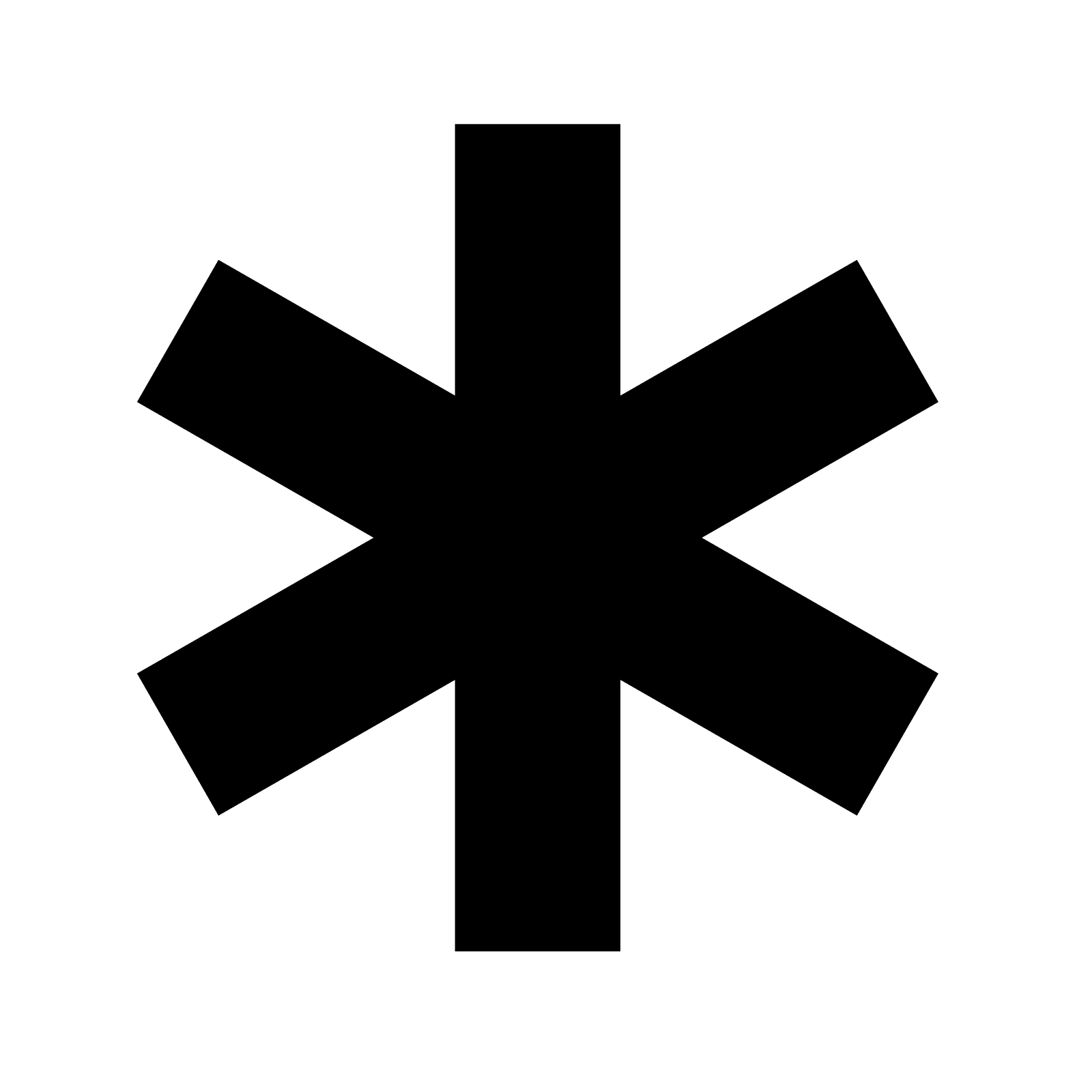 less
In order to reduce the risk of dense, irreversible amblyopia, you gotta bust up in there and get these gnarly cataracts out. What is the window of opportunity for this; ie, by what age should this be accomplished?
It depends on whether the cataracts are  unilateral  or  bilateral . If unilateral, CE should be undertaken by age  6   weeks; if bilateral, they should be removed no later than age  10  weeks.
What about less-dense cataracts; eg, a small anterior polar, or lamellar cataract?
Such cataracts will be much less amblyogenic (if they’re amblyogenic at all).    Rule of thumb: If you can perform  retinoscopy , and get a good  view on DFE ,   the cataract in question is unlikely to be severely amblyogenic.
*The book notes an important caveat to this related to pt  age . Specifically, it notes that severe amblyopia is likely to occur if such a cataract is acquired before age           6 years ; those acquired at a later age are generally less impactful.
Amblyopia
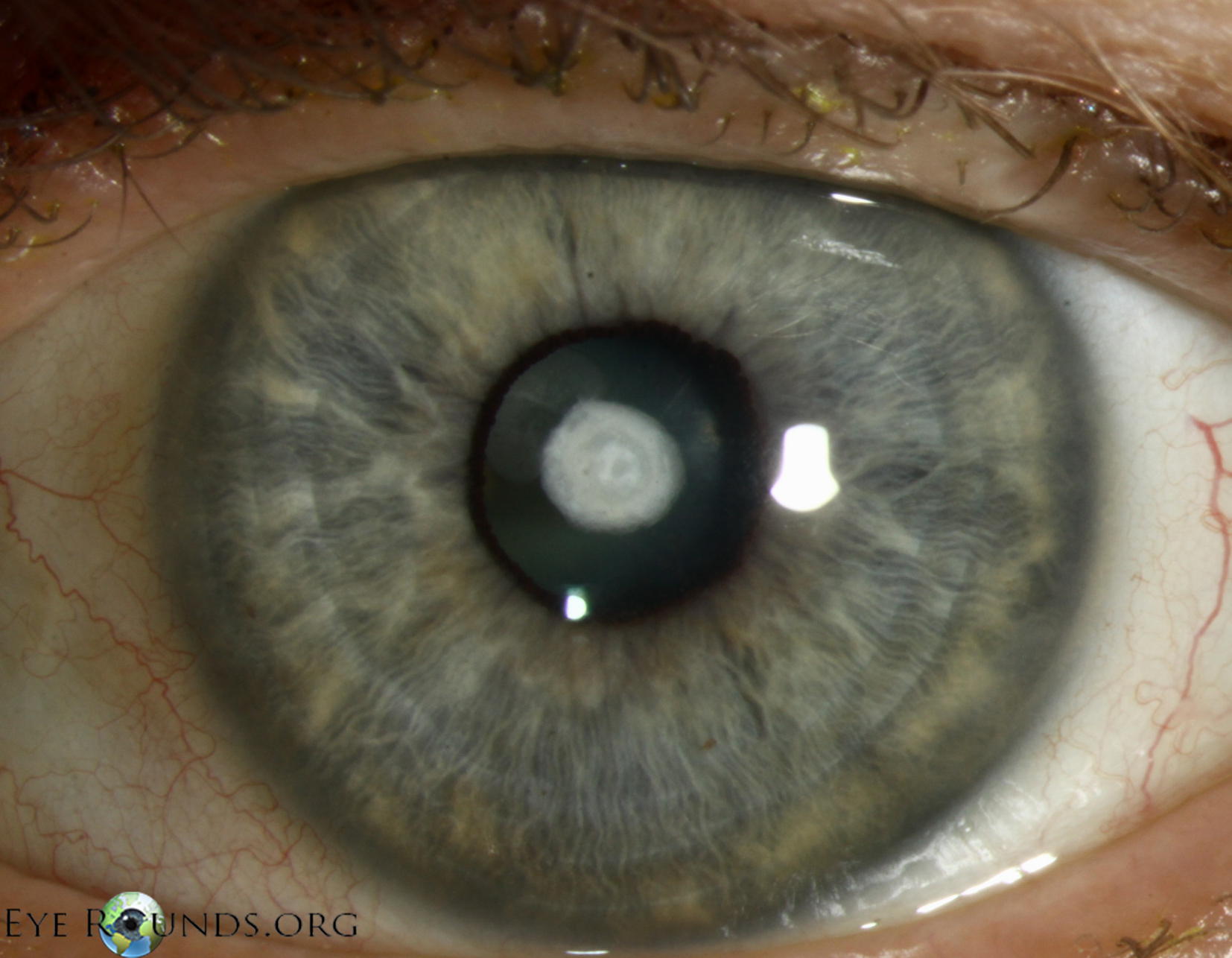 Anterior polar cataract
(Note: This is a bad one, and might be amblyogenic)
Amblyopia
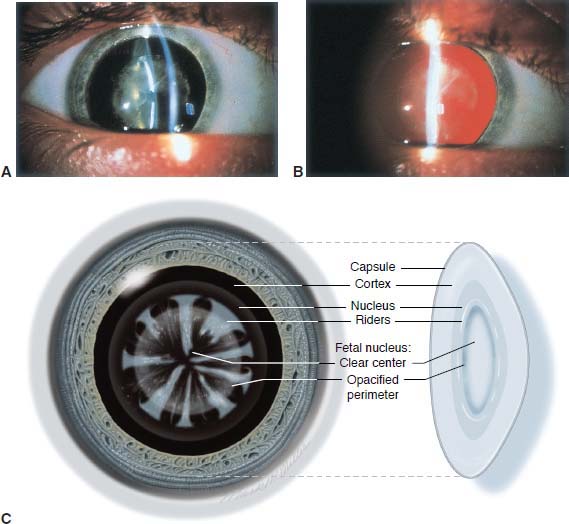 Lamellar cataract. A, Slit-lamp view. B, Viewed by retroillumination. C, Schematic.
Q
Amblyopia
Strabismic
Refractive
Deprivational
What is the most common cause of deprivational amblyopia?
Congenital (or very early-acquired)  cataract

The Peds book lists several other sources of deprivation—what are they?
Ptosis--
Periocular lesions covering the visual axis--
Corneal opacities--
Vitreous hemorrhage--
How much (in mm) of the central lens must be involved in a           dense cataracts in order to produce severe deprivational amblyopia?
About 3 mm
In order to reduce the risk of dense, irreversible amblyopia, you gotta bust up in there and get these gnarly cataracts out. What is the window of opportunity for this; ie, by what age should this be accomplished?
It depends on whether the cataracts are  unilateral  or  bilateral . If unilateral, CE should be undertaken by age  6   weeks; if bilateral, they should be removed no later than age  10  weeks.
What about less-dense cataracts; eg, a small anterior polar, or lamellar cataract?
Such cataracts will be much less amblyogenic (if they’re amblyogenic at all).    Rule of thumb: If you can perform  retinoscopy  and get a good  view on DFE ,   the cataract in question is unlikely to be severely amblyogenic.
What can be done to increase the odds that a child can ‘see around’ a dense-but-small central cataract, thus precluding amblyopia?
Keep the child pharmacologically dilated. This is a reasonable option for nonsurgical management of certain cataracts.
*The book notes an important caveat to this related to pt  age . Specifically, it notes that severe amblyopia is likely to occur if such a cataract is acquired before age           6 years ; those acquired at a later age are generally less impactful.
A
Amblyopia
Strabismic
Refractive
Deprivational
What is the most common cause of deprivational amblyopia?
Congenital (or very early-acquired)  cataract

The Peds book lists several other sources of deprivation—what are they?
Ptosis--
Periocular lesions covering the visual axis--
Corneal opacities--
Vitreous hemorrhage--
How much (in mm) of the central lens must be involved in a           dense cataracts in order to produce severe deprivational amblyopia?
About 3 mm
In order to reduce the risk of dense, irreversible amblyopia, you gotta bust up in there and get these gnarly cataracts out. What is the window of opportunity for this; ie, by what age should this be accomplished?
It depends on whether the cataracts are  unilateral  or  bilateral . If unilateral, CE should be undertaken by age  6   weeks; if bilateral, they should be removed no later than age  10  weeks.
What about less-dense cataracts; eg, a small anterior polar, or lamellar cataract?
Such cataracts will be much less amblyogenic (if they’re amblyogenic at all).    Rule of thumb: If you can perform  retinoscopy  and get a good  view on DFE ,   the cataract in question is unlikely to be severely amblyogenic.
What can be done to increase the odds that a child can ‘see around’ a dense-but-small central cataract, thus precluding amblyopia?
Keep the child pharmacologically dilated. This is a reasonable option for nonsurgical management of certain cataracts.
*The book notes an important caveat to this related to pt  age . Specifically, it notes that severe amblyopia is likely to occur if such a cataract is acquired before age           6 years ; those acquired at a later age are generally less impactful.
Q
Amblyopia
Strabismic
Refractive
Deprivational
What is the most common cause of deprivational amblyopia?
Congenital (or very early-acquired)  cataract

The Peds book lists several other sources of deprivation—what are they?
Ptosis--
Periocular lesions covering the visual axis--
Corneal opacities--
Vitreous hemorrhage--
How much (in mm) of the central lens must be involved in a           dense cataracts in order to produce severe deprivational amblyopia?
About 3 mm
In order to reduce the risk of dense, irreversible amblyopia, you gotta bust up in there and get these gnarly cataracts out. What is the window of opportunity for this; ie, by what age should this be accomplished?
It depends on whether the cataracts are  unilateral  or  bilateral . If unilateral, CE should be undertaken by age  6   weeks; if bilateral, they should be removed no later than age  10  weeks.
What about less-dense cataracts; eg, a small anterior polar, or lamellar cataract?
Such cataracts will be much less amblyogenic (if they’re amblyogenic at all).    Rule of thumb: If you can perform  retinoscopy  and get a good  view on DFE ,   the cataract in question is unlikely to be severely amblyogenic.
Speaking of anterior polar cataracts…Just because one may not induce deprivational amblyopia doesn’t mean the eye is home-free. By what other mechanism(s) might an anterior polar cataract induce amblyopia?
Even optically mild ones can produce significant  refractive error ; thus, unilateral anterior polars are associated with  anisometropic  amblyopia
What can be done to increase the odds that a child can ‘see around’ a dense-but-small central cataract, thus precluding amblyopia?
Keep the child pharmacologically dilated. This is a reasonable option for nonsurgical management of certain cataracts.
*The book notes an important caveat to this related to pt  age . Specifically, it notes that severe amblyopia is likely to occur if such a cataract is acquired before age           6 years ; those acquired at a later age are generally less impactful.
Q/A
Amblyopia
Strabismic
Refractive
Deprivational
What is the most common cause of deprivational amblyopia?
Congenital (or very early-acquired)  cataract

The Peds book lists several other sources of deprivation—what are they?
Ptosis--
Periocular lesions covering the visual axis--
Corneal opacities--
Vitreous hemorrhage--
How much (in mm) of the central lens must be involved in a           dense cataracts in order to produce severe deprivational amblyopia?
About 3 mm
In order to reduce the risk of dense, irreversible amblyopia, you gotta bust up in there and get these gnarly cataracts out. What is the window of opportunity for this; ie, by what age should this be accomplished?
It depends on whether the cataracts are  unilateral  or  bilateral . If unilateral, CE should be undertaken by age  6   weeks; if bilateral, they should be removed no later than age  10  weeks.
What about less-dense cataracts; eg, a small anterior polar, or lamellar cataract?
Such cataracts will be much less amblyogenic (if they’re amblyogenic at all).    Rule of thumb: If you can perform  retinoscopy  and get a good  view on DFE ,   the cataract in question is unlikely to be severely amblyogenic.
Speaking of anterior polar cataracts…Just because one may not induce deprivational amblyopia doesn’t mean the eye is home-free. By what other mechanism(s) might an anterior polar cataract induce amblyopia?
Even optically mild ones can produce significant  refractive error ; thus, unilateral anterior polars are associated with  anisometropic  amblyopia
two words
What can be done to increase the odds that a child can ‘see around’ a dense-but-small central cataract, thus precluding amblyopia?
Keep the child pharmacologically dilated. This is a reasonable option for nonsurgical management of certain cataracts.
*The book notes an important caveat to this related to pt  age . Specifically, it notes that severe amblyopia is likely to occur if such a cataract is acquired before age           6 years ; those acquired at a later age are generally less impactful.
A
Amblyopia
Strabismic
Refractive
Deprivational
What is the most common cause of deprivational amblyopia?
Congenital (or very early-acquired)  cataract

The Peds book lists several other sources of deprivation—what are they?
Ptosis--
Periocular lesions covering the visual axis--
Corneal opacities--
Vitreous hemorrhage--
How much (in mm) of the central lens must be involved in a           dense cataracts in order to produce severe deprivational amblyopia?
About 3 mm
In order to reduce the risk of dense, irreversible amblyopia, you gotta bust up in there and get these gnarly cataracts out. What is the window of opportunity for this; ie, by what age should this be accomplished?
It depends on whether the cataracts are  unilateral  or  bilateral . If unilateral, CE should be undertaken by age  6   weeks; if bilateral, they should be removed no later than age  10  weeks.
What about less-dense cataracts; eg, a small anterior polar, or lamellar cataract?
Such cataracts will be much less amblyogenic (if they’re amblyogenic at all).    Rule of thumb: If you can perform  retinoscopy  and get a good  view on DFE ,   the cataract in question is unlikely to be severely amblyogenic.
Speaking of anterior polar cataracts…Just because one may not induce deprivational amblyopia doesn’t mean the eye is home-free. By what other mechanism(s) might an anterior polar cataract induce amblyopia?
Even optically mild ones can produce significant  refractive error ; thus, unilateral anterior polars are associated with  anisometropic  amblyopia
What can be done to increase the odds that a child can ‘see around’ a dense-but-small central cataract, thus precluding amblyopia?
Keep the child pharmacologically dilated. This is a reasonable option for nonsurgical management of certain cataracts.
*The book notes an important caveat to this related to pt  age . Specifically, it notes that severe amblyopia is likely to occur if such a cataract is acquired before age           6 years ; those acquired at a later age are generally less impactful.
Q
Amblyopia
Strabismic
Refractive
Deprivational
What is the most common cause of deprivational amblyopia?
Congenital (or very early-acquired)  cataract

The Peds book lists several other sources of deprivation—what are they?
Ptosis--
Periocular lesions covering the visual axis--
Corneal opacities--
Vitreous hemorrhage--
How much (in mm) of the central lens must be involved in a           dense cataracts in order to produce severe deprivational amblyopia?
About 3 mm
In order to reduce the risk of dense, irreversible amblyopia, you gotta bust up in there and get these gnarly cataracts out. What is the window of opportunity for this; ie, by what age should this be accomplished?
It depends on whether the cataracts are  unilateral  or  bilateral . If unilateral, CE should be undertaken by age  6   weeks; if bilateral, they should be removed no later than age  10  weeks.
What about less-dense cataracts; eg, a small anterior polar, or lamellar cataract?
Such cataracts will be much less amblyogenic (if they’re amblyogenic at all).    Rule of thumb: If you can perform  retinoscopy  and get a good  view on DFE ,   the cataract in question is unlikely to be severely amblyogenic.
Speaking of anterior polar cataracts…Just because one may not induce deprivational amblyopia doesn’t mean the eye is home-free. By what other mechanism(s) might an anterior polar cataract induce amblyopia?
Even optically mild ones can produce significant  refractive error ; thus, unilateral anterior polars are associated with  anisometropic  amblyopia
What can be done to increase the odds that a child can ‘see around’ a dense-but-small central cataract, thus precluding amblyopia?
Keep the child pharmacologically dilated. This is a reasonable option for nonsurgical management of certain cataracts.
*The book notes an important caveat to this related to pt  age . Specifically, it notes that severe amblyopia is likely to occur if such a cataract is acquired before age           6 years ; those acquired at a later age are generally less impactful.
A
Amblyopia
Strabismic
Refractive
Deprivational
What is the most common cause of deprivational amblyopia?
Congenital (or very early-acquired)  cataract

The Peds book lists several other sources of deprivation—what are they?
Ptosis--
Periocular lesions covering the visual axis--
Corneal opacities--
Vitreous hemorrhage--
How much (in mm) of the central lens must be involved in a           dense cataracts in order to produce severe deprivational amblyopia?
About 3 mm
In order to reduce the risk of dense, irreversible amblyopia, you gotta bust up in there and get these gnarly cataracts out. What is the window of opportunity for this; ie, by what age should this be accomplished?
It depends on whether the cataracts are  unilateral  or  bilateral . If unilateral, CE should be undertaken by age  6   weeks; if bilateral, they should be removed no later than age  10  weeks.
What about less-dense cataracts; eg, a small anterior polar, or lamellar cataract?
Such cataracts will be much less amblyogenic (if they’re amblyogenic at all).    Rule of thumb: If you can perform  retinoscopy  and get a good  view on DFE ,   the cataract in question is unlikely to be severely amblyogenic.
Speaking of anterior polar cataracts…Just because one may not induce deprivational amblyopia doesn’t mean the eye is home-free. By what other mechanism(s) might an anterior polar cataract induce amblyopia?
Even optically mild ones can produce significant  refractive error ; thus, unilateral anterior polars are associated with  anisometropic  amblyopia
What can be done to increase the odds that a child can ‘see around’ a dense-but-small central cataract, thus precluding amblyopia?
Keep the child pharmacologically dilated. This is a reasonable option for nonsurgical management of certain cataracts.
*The book notes an important caveat to this related to pt  age . Specifically, it notes that severe amblyopia is likely to occur if such a cataract is acquired before age           6 years ; those acquired at a later age are generally less impactful.
Amblyopia
Strabismic
Refractive
Deprivational
What is the most common cause of deprivational amblyopia?
Congenital (or very early-acquired)  cataract

The Peds book lists several other sources of deprivation—what are they?
Ptosis--
Periocular lesions covering the visual axis--
Corneal opacities--
Vitreous hemorrhage--
The means by which ptosis induces deprivational amblyopia—occlusion of the visual axis—needs no unpacking. Instead, let’s take a minute to review the (highly OKAPable) topic of congenital ptosis in general…
190
Q
Amblyopia
Ptosis etiology can be classified into six categories. What are they? (Note: These categories are not unique to congenital ptosis—they apply to acquired ptosis as well.)
191
A
Amblyopia
Ptosis etiology can be classified into six categories. What are they? (Note: These categories are not unique to congenital ptosis—they apply to acquired ptosis as well.)
192
Q
Amblyopia
start here
For each category, identify one or more specific causes of congenital ptosis
193
A
Amblyopia
For each category, identify one or more specific causes of congenital ptosis
194
Q
Amblyopia
For each category, identify one or more specific causes of congenital ptosis
195
A
Amblyopia
For each category, identify one or more specific causes of congenital ptosis
196
Q
Amblyopia
For each category, identify one or more specific causes of congenital ptosis
197
A
Amblyopia
For each category, identify one or more specific causes of congenital ptosis
198
A
Amblyopia
(So an argument could be made that it actually belongs here)
For each category, identify one or more specific causes of congenital ptosis
199
Q
Amblyopia
For each category, identify one or more specific causes of congenital ptosis
200
A
Amblyopia
For each category, identify one or more specific causes of congenital ptosis
201
Q
Amblyopia
For each category, identify one or more specific causes of congenital ptosis
202
A
Amblyopia
For each category, identify one or more specific causes of congenital ptosis
203
Q
Amblyopia
?
?
?
?
?
?
Which is the most common cause of congenital ptosis?
204
Q/A
Amblyopia
!
Which is the most common cause of congenital ptosis?
Congenital myogenic ptosis (aka congenital  fibrosis of the levator ), by a mile
two words (not including of the)
205
A
Amblyopia
!
Which is the most common cause of congenital ptosis?
Congenital myogenic ptosis (aka congenital  fibrosis of the levator ), by a mile
206
Q
Amblyopia
In three words, what is the etiology of congenital myogenic ptosis?
Levator muscle dysgenesis

What does that mean?
The levator fails to develop properly, with some or all of its muscle fibers replaced by fibrous and adipose tissue

How is it inherited?
This is not addressed in either the Peds or Plastics book, but both mention that it can be familial (so be sure to inquire re family hx)
207
A
Amblyopia
In three words, what is the etiology of congenital myogenic ptosis?
Levator muscle dysgenesis

What does that mean?
The levator fails to develop properly, with some or all of its muscle fibers replaced by fibrous and adipose tissue

How is it inherited?
This is not addressed in either the Peds or Plastics book, but both mention that it can be familial (so be sure to inquire re family hx)
208
Q
Amblyopia
In three words, what is the etiology of congenital myogenic ptosis?
Levator muscle dysgenesis

What does that mean?
The levator fails to develop properly, with some or all of its muscle fibers replaced by fibrous and adipose tissue

How is it inherited?
This is not addressed in either the Peds or Plastics book, but both mention that it can be familial (so be sure to inquire re family hx)
209
A
Amblyopia
In three words, what is the etiology of congenital myogenic ptosis?
Levator muscle dysgenesis

What does that mean?
The levator fails to develop properly, with some or all of its muscle fibers replaced by fibrous and adipose tissue

How is it inherited?
This is not addressed in either the Peds or Plastics book, but both mention that it can be familial (so be sure to inquire re family hx)
210
Q
Amblyopia
In three words, what is the etiology of congenital myogenic ptosis?
Levator muscle dysgenesis

What does that mean?
The levator fails to develop properly, with some or all of its muscle fibers replaced by fibrous and adipose tissue

How is it inherited?
This is not addressed in either the Peds or Plastics book, but both mention that it can be familial (so be sure to inquire re family hx)
211
A
Amblyopia
In three words, what is the etiology of congenital myogenic ptosis?
Levator muscle dysgenesis

What does that mean?
The levator fails to develop properly, with some or all of its muscle fibers replaced by fibrous and adipose tissue

How is it inherited?
This is not addressed in either the Peds or Plastics book, but both mention that it can be familial (so be sure to inquire re family hx)
212
Q
Amblyopia
In three words, what is the etiology of congenital myogenic ptosis?
Levator muscle dysgenesis

What does that mean?
The levator fails to develop properly, with some or all of its muscle fibers replaced by fibrous and adipose tissue

How is it inherited?
This is not addressed in either the Peds or Plastics book, but both mention that it can be familial (so be sure to inquire re family hx)
In congenital myogenic ptosis, what important finding manifests in downgaze?
Lid lag 

What is lid lag?
The phenomenon in which the upper lid does not ‘follow’ the globe in downgaze

What causes lid lag in congenital myogenic ptosis?
Some or all of the levator muscle has been replaced by fibrofatty tissue. This tissue can neither contract (causing ptosis) nor relax (causing lid lag).
213
A
Amblyopia
In three words, what is the etiology of congenital myogenic ptosis?
Levator muscle dysgenesis

What does that mean?
The levator fails to develop properly, with some or all of its muscle fibers replaced by fibrous and adipose tissue

How is it inherited?
This is not addressed in either the Peds or Plastics book, but both mention that it can be familial (so be sure to inquire re family hx)
In congenital myogenic ptosis, what important finding manifests in downgaze?
Lid lag 

What is lid lag?
The phenomenon in which the upper lid does not ‘follow’ the globe in downgaze

What causes lid lag in congenital myogenic ptosis?
Some or all of the levator muscle has been replaced by fibrofatty tissue. This tissue can neither contract (causing ptosis) nor relax (causing lid lag).
214
Q
Amblyopia
In three words, what is the etiology of congenital myogenic ptosis?
Levator muscle dysgenesis

What does that mean?
The levator fails to develop properly, with some or all of its muscle fibers replaced by fibrous and adipose tissue

How is it inherited?
This is not addressed in either the Peds or Plastics book, but both mention that it can be familial (so be sure to inquire re family hx)
In congenital myogenic ptosis, what important finding manifests in downgaze?
Lid lag 

What is lid lag?
The phenomenon in which the upper lid does not ‘follow’ the globe in downgaze

What causes lid lag in congenital myogenic ptosis?
Some or all of the levator muscle has been replaced by fibrofatty tissue. This tissue can neither contract (causing ptosis) nor relax (causing lid lag).
215
A
Amblyopia
In three words, what is the etiology of congenital myogenic ptosis?
Levator muscle dysgenesis

What does that mean?
The levator fails to develop properly, with some or all of its muscle fibers replaced by fibrous and adipose tissue

How is it inherited?
This is not addressed in either the Peds or Plastics book, but both mention that it can be familial (so be sure to inquire re family hx)
In congenital myogenic ptosis, what important finding manifests in downgaze?
Lid lag 

What is lid lag?
The phenomenon in which the upper lid does not ‘follow’ the globe in downgaze

What causes lid lag in congenital myogenic ptosis?
Some or all of the levator muscle has been replaced by fibrofatty tissue. This tissue can neither contract (causing ptosis) nor relax (causing lid lag).
216
Amblyopia
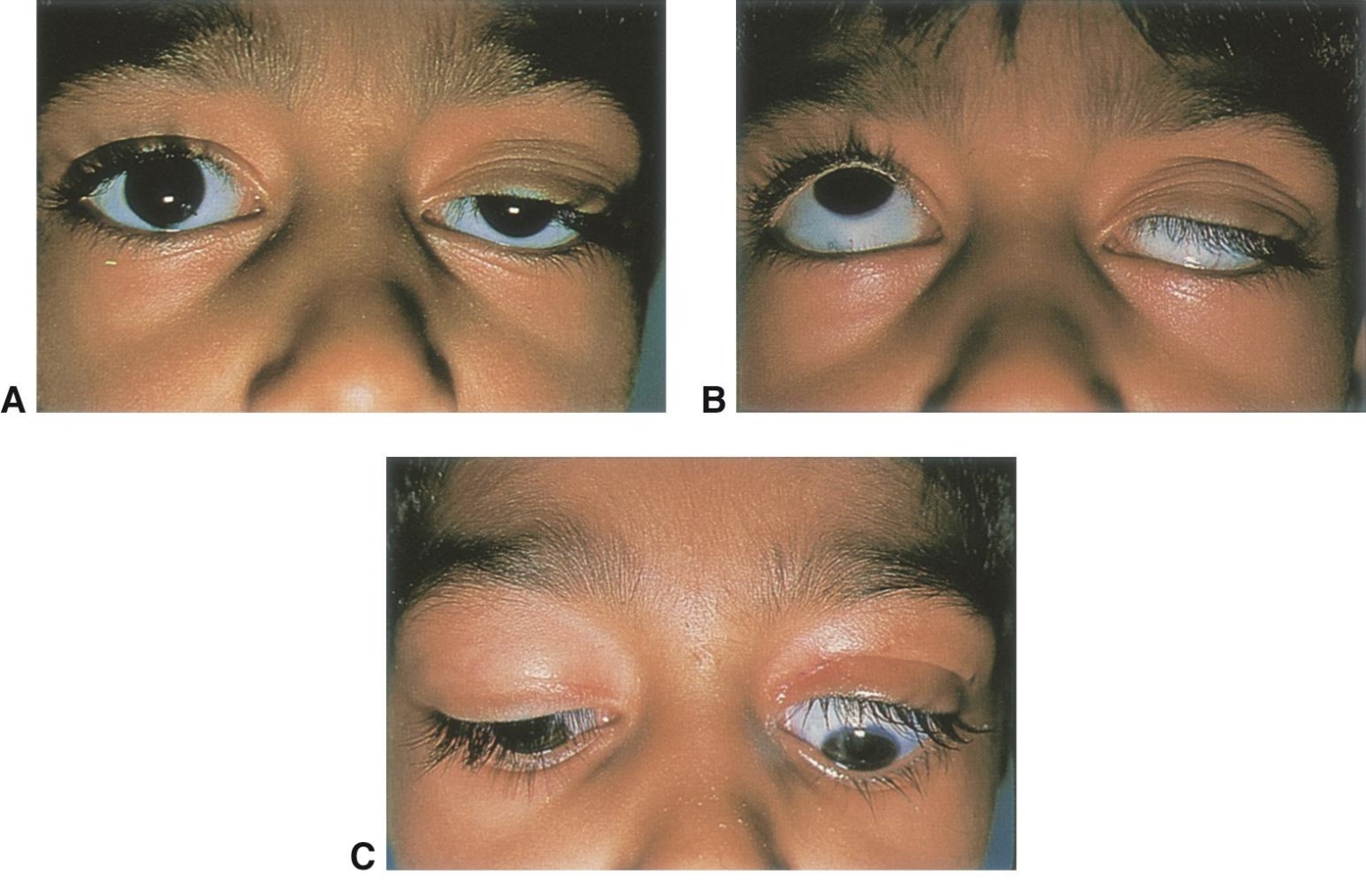 Congenital myogenic ptosis: Lid lag. Not only does the ptotic lid not elevate in upgaze, neither does it depress in downgaze.
217
Q
Amblyopia
In three words, what is the etiology of congenital myogenic ptosis?
Levator muscle dysgenesis

What does that mean?
The levator fails to develop properly, with some or all of its muscle fibers replaced by fibrous and adipose tissue

How is it inherited?
This is not addressed in either the Peds or Plastics book, but both mention that it can be familial (so be sure to inquire re family hx)
In congenital myogenic ptosis, what important finding manifests in downgaze?
Lid lag 

What is lid lag?
The phenomenon in which the upper lid does not ‘follow’ the globe in downgaze

What causes lid lag in congenital myogenic ptosis?
Some or all of the levator muscle has been replaced by fibrofatty tissue. This tissue can neither contract (causing ptosis) nor relax (causing lid lag).
218
A
Amblyopia
In three words, what is the etiology of congenital myogenic ptosis?
Levator muscle dysgenesis

What does that mean?
The levator fails to develop properly, with some or all of its muscle fibers replaced by fibrous and adipose tissue

How is it inherited?
This is not addressed in either the Peds or Plastics book, but both mention that it can be familial (so be sure to inquire re family hx)
In congenital myogenic ptosis, what important finding manifests in downgaze?
Lid lag 

What is lid lag?
The phenomenon in which the upper lid does not ‘follow’ the globe in downgaze

What causes lid lag in congenital myogenic ptosis?
Some or all of the levator muscle has been replaced by fibrofatty tissue. This tissue can neither contract (causing ptosis) nor relax (causing lid lag).
219
Amblyopia
In three words, what is the etiology of congenital myogenic ptosis?
Levator muscle dysgenesis

What does that mean?
The levator fails to develop properly, with some or all of its muscle fibers replaced by fibrous and adipose tissue

How is it inherited?
This is not addressed in either the Peds or Plastics book, but both mention that it can be familial (so be sure to inquire re family hx)
In congenital myogenic ptosis, what important finding manifests in downgaze?
Lid lag 

What is lid lag?
The phenomenon in which the upper lid does not ‘follow’ the globe in downgaze

What causes lid lag in congenital myogenic ptosis?
Some or all of the levator muscle has been replaced by fibrofatty tissue. This tissue can neither contract (causing ptosis) nor relax (causing lid lag).
For more on congenital ptosis, see slide-set O2
Amblyopia
Strabismic
Refractive
Deprivational
What is the most common cause of deprivational amblyopia?
Congenital (or very early-acquired)  cataract

The Peds book lists several other sources of deprivation—what are they?
Ptosis--
Periocular lesions covering the visual axis--
Corneal opacities--
Vitreous hemorrhage--
Ditto for the means by which corneal opacities induce deprivational amblyopia. Again, let’s take a minute to review this (also) highly OKAPable topic.
221
Q
Amblyopia
?
? 
?
?
?
?
?
What is the mnemonic for remembering the DDx for corneal opacities in an infant?
222
A
Amblyopia
S
T 
U
M
P
E
D
What is the mnemonic for remembering the DDx for corneal opacities in an infant?
STUMPED
223
Q
Amblyopia
Start here
S
T 
U
M
P
E
D
224
Q/A
Amblyopia
Sclerocornea
T
U
M
P
E
D
Next
225
A
Amblyopia
Sclerocornea
Trauma (endothelial; ie, from forceps)
U
M
P
E
D
(Tears in Descemet’s membrane works too)
226
Q
Amblyopia
Sclerocornea
Trauma (endothelial; ie, from forceps)
U
M
P
E
D
227
Q/A
Amblyopia
Sclerocornea
Trauma (endothelial; ie, from forceps)
Ulcer
M
P
E
D
228
Q/A
Amblyopia
Sclerocornea
Trauma (endothelial; ie, from forceps)
Ulcer
Metabolic disorders
P
E
D
229
Q/A
Amblyopia
Sclerocornea
Trauma (endothelial; ie, from forceps)
Ulcer
Metabolic disorders
Peters anomaly
E
D
230
A
Amblyopia
Sclerocornea
Trauma (endothelial; ie, from forceps)
Ulcer
Metabolic disorders
Peters anomaly
Endothelial dystrophy (CHED)
D
(CHED = congenital hereditary endothelial dystrophy)
(Edema works too, as does Elevated IOP)
231
Q
Amblyopia
Sclerocornea
Trauma (endothelial; ie, from forceps)
Ulcer
Metabolic disorders
Peters anomaly
Endothelial dystrophy (CHED)
D
232
A
Amblyopia
Sclerocornea
Trauma (endothelial; ie, from forceps)
Ulcer
Metabolic disorders
Peters anomaly
Endothelial dystrophy (CHED)
Dermoid of the cornea
233
Q
Amblyopia
How does sclerocornea present?
The name says it all—the cornea looks like sclera

Does it present unilaterally, or bilaterally?
It is bilateral in the vast majority of cases (>90%)

Another congenital corneal abnormality is strongly associated with sclerocornea. What is it?
Cornea plana
Sclerocornea
Trauma (endothelial; from forceps, etc)
Ulcer
Metabolic disorders
Peters anomaly
Endothelial dystrophy (CHED)
Dermoid of the cornea
234
A
Amblyopia
How does sclerocornea present?
The name says it all—the cornea looks like sclera

Does it present unilaterally, or bilaterally?
It is bilateral in the vast majority of cases (>90%)

Another congenital corneal abnormality is strongly associated with sclerocornea. What is it?
Cornea plana
Sclerocornea
Trauma (endothelial; from forceps, etc)
Ulcer
Metabolic disorders
Peters anomaly
Endothelial dystrophy (CHED)
Dermoid of the cornea
235
Amblyopia
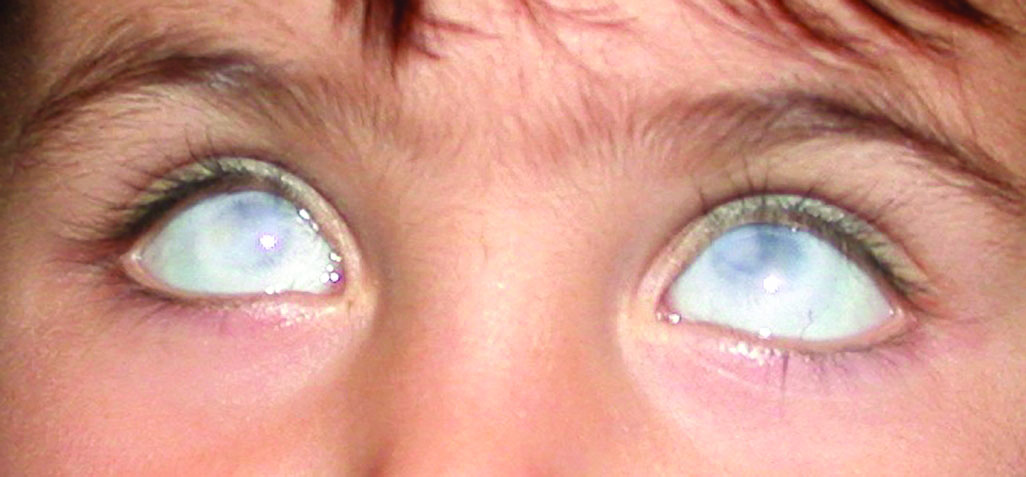 Sclerocornea
236
Q
Amblyopia
How does sclerocornea present?
The name says it all—the cornea looks like sclera

Does it present unilaterally, or bilaterally?
It is bilateral in the vast majority of cases (>90%)

Another congenital corneal abnormality is strongly associated with sclerocornea. What is it?
Cornea plana
Sclerocornea
Trauma (endothelial; from forceps, etc)
Ulcer
Metabolic disorders
Peters anomaly
Endothelial dystrophy (CHED)
Dermoid of the cornea
237
Q/A
Amblyopia
How does sclerocornea present?
The name says it all—the cornea looks like sclera

Does it present unilaterally, or bilaterally?
It is  bilateral  in the vast majority of cases (>90%)

Another congenital corneal abnormality is strongly associated with sclerocornea. What is it?
Cornea plana
Sclerocornea
Trauma (endothelial; from forceps, etc)
Ulcer
Metabolic disorders
Peters anomaly
Endothelial dystrophy (CHED)
Dermoid of the cornea
238
A
Amblyopia
How does sclerocornea present?
The name says it all—the cornea looks like sclera

Does it present unilaterally, or bilaterally?
It is  bilateral  in the vast majority of cases (>90%)

Another congenital corneal abnormality is strongly associated with sclerocornea. What is it?
Cornea plana
Sclerocornea
Trauma (endothelial; from forceps, etc)
Ulcer
Metabolic disorders
Peters anomaly
Endothelial dystrophy (CHED)
Dermoid of the cornea
239
Q
Amblyopia
How does sclerocornea present?
The name says it all—the cornea looks like sclera

Does it present unilaterally, or bilaterally?
It is  bilateral  in the vast majority of cases (>90%)

Another congenital corneal abnormality is strongly associated with sclerocornea. What is it?
Cornea plana
Sclerocornea
Trauma (endothelial; from forceps, etc)
Ulcer
Metabolic disorders
Peters anomaly
Endothelial dystrophy (CHED)
Dermoid of the cornea
240
A
Amblyopia
How does sclerocornea present?
The name says it all—the cornea looks like sclera

Does it present unilaterally, or bilaterally?
It is  bilateral  in the vast majority of cases (>90%)

Another congenital corneal abnormality is strongly associated with sclerocornea. What is it?
Cornea plana
Sclerocornea
Trauma (endothelial; from forceps, etc)
Ulcer
Metabolic disorders
Peters anomaly
Endothelial dystrophy (CHED)
Dermoid of the cornea
241
Q
Amblyopia
Sclerocornea
Trauma (endothelial; ie, from forceps)
Ulcer
M
Peters anomaly
Endothelial dystrophy (CHED)
Dermoid of the cornea
Does this sort of birth trauma tend to be unilateral, or bilateral?
It is almost always unilateral (would take seriously bad luck to injure both corneas simultaneously)

At what point post-partum does the traumatized cornea become cloudy?
Usually within a day or two

How does endothelial damage lead to a cloudy cornea?
Breaks in Descemet’s/endothelium allow the cornea to become edematous, and thus hazy
Does this sort of birth trauma tend to be unilateral, or bilateral?
It is almost always unilateral (would take seriously bad luck to injure both corneas simultaneously)

At what point post-partum does the traumatized cornea become cloudy?
Usually within a day or two

How does endothelial damage lead to a cloudy cornea?
Breaks in Descemet’s/endothelium allow the cornea to become edematous, and thus hazy
242
A
Amblyopia
Sclerocornea
Trauma (endothelial; ie, from forceps)
Ulcer
M
Peters anomaly
Endothelial dystrophy (CHED)
Dermoid of the cornea
Does this sort of birth trauma tend to be unilateral, or bilateral?
It is almost always unilateral (would take seriously bad luck to injure both corneas simultaneously)

At what point post-partum does the traumatized cornea become cloudy?
Usually within a day or two

How does endothelial damage lead to a cloudy cornea?
Breaks in Descemet’s/endothelium allow the cornea to become edematous, and thus hazy
Does this sort of birth trauma tend to be unilateral, or bilateral?
It is almost always unilateral (would take seriously bad luck to injure both corneas simultaneously)

At what point post-partum does the traumatized cornea become cloudy?
Usually within a day or two

How does endothelial damage lead to a cloudy cornea?
Breaks in Descemet’s/endothelium allow the cornea to become edematous, and thus hazy
243
Amblyopia
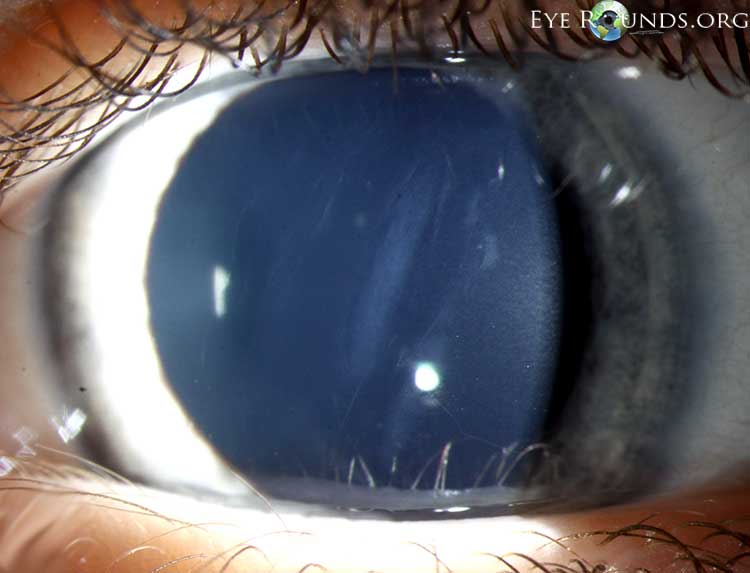 Corneal haze 2ndry to birth trauma
244
Q
Amblyopia
Sclerocornea
Trauma (endothelial; ie, from forceps)
Ulcer
M
Peters anomaly
Endothelial dystrophy (CHED)
Dermoid of the cornea
Does this sort of birth trauma tend to be unilateral, or bilateral?
It is almost always unilateral (would take seriously bad luck to injure both corneas simultaneously)

At what point post-partum does the traumatized cornea become cloudy?
Usually within a day or two

How does endothelial damage lead to a cloudy cornea?
Breaks in Descemet’s/endothelium allow the cornea to become edematous, and thus hazy
Does this sort of birth trauma tend to be unilateral, or bilateral?
It is almost always unilateral (would take seriously bad luck to injure both corneas simultaneously)

At what point post-partum does the traumatized cornea become cloudy?
Usually within a day or two

How does endothelial damage lead to a cloudy cornea?
Breaks in Descemet’s/endothelium allow the cornea to become edematous, and thus hazy
245
A
Amblyopia
Sclerocornea
Trauma (endothelial; ie, from forceps)
Ulcer
M
Peters anomaly
Endothelial dystrophy (CHED)
Dermoid of the cornea
Does this sort of birth trauma tend to be unilateral, or bilateral?
It is almost always unilateral (would take seriously bad luck to injure both corneas simultaneously)

At what point post-partum does the traumatized cornea become cloudy?
Usually within a day or two

How does endothelial damage lead to a cloudy cornea?
Breaks in Descemet’s/endothelium allow the cornea to become edematous, and thus hazy
Does this sort of birth trauma tend to be unilateral, or bilateral?
It is almost always unilateral (would take seriously bad luck to injure both corneas simultaneously)

At what point post-partum does the traumatized cornea become cloudy?
Usually within a day or two

How does endothelial damage lead to a cloudy cornea?
Breaks in Descemet’s/endothelium allow the cornea to become edematous, and thus hazy
246
Q
Amblyopia
Sclerocornea
Trauma (endothelial; ie, from forceps)
Ulcer
M
Peters anomaly
Endothelial dystrophy (CHED)
Dermoid of the cornea
Does this sort of birth trauma tend to be unilateral, or bilateral?
It is almost always unilateral (would take seriously bad luck to injure both corneas simultaneously)

At what point post-partum does the traumatized cornea become cloudy?
Usually within a day or two

How does endothelial damage lead to a cloudy cornea?
Breaks in Descemet’s/endothelium allow the cornea to become edematous, and thus hazy
Does this sort of birth trauma tend to be unilateral, or bilateral?
It is almost always unilateral (would take seriously bad luck to injure both corneas simultaneously)

At what point post-partum does the traumatized cornea become cloudy?
Usually within a day or two

How does endothelial damage lead to a cloudy cornea?
Breaks in Descemet’s/endothelium allow the cornea to become edematous, and thus hazy
247
A
Amblyopia
Sclerocornea
Trauma (endothelial; ie, from forceps)
Ulcer
M
Peters anomaly
Endothelial dystrophy (CHED)
Dermoid of the cornea
Does this sort of birth trauma tend to be unilateral, or bilateral?
It is almost always unilateral (would take seriously bad luck to injure both corneas simultaneously)

At what point post-partum does the traumatized cornea become cloudy?
Usually within a day or two

How does endothelial damage lead to a cloudy cornea?
Breaks in Descemet’s/endothelium allow the cornea to become edematous, and thus hazy
Does this sort of birth trauma tend to be unilateral, or bilateral?
It is almost always unilateral (would take seriously bad luck to injure both corneas simultaneously)

At what point post-partum does the traumatized cornea become cloudy?
Usually within a day or two

How does endothelial damage lead to a cloudy cornea?
Breaks in Descemet’s/endothelium allow the cornea to become edematous, and thus hazy
248
Q
Amblyopia
Sclerocornea
Trauma (endothelial; ie, from forceps)
Ulcer
M
Peters anomaly
Endothelial dystrophy (CHED)
Dermoid of the cornea
Does this sort of birth trauma tend to be unilateral, or bilateral?
It is almost always unilateral (would take seriously bad luck to injure both corneas simultaneously)

At what point post-partum does the traumatized cornea become cloudy?
Usually within a day or two

How does endothelial damage lead to a cloudy cornea?
Breaks in Descemet’s/endothelium allow the cornea to become edematous, and thus hazy
Do these traumatic Descemet breaks tend to run vertically, or horizontally?
Vertically
249
A
Amblyopia
Sclerocornea
Trauma (endothelial; ie, from forceps)
Ulcer
M
Peters anomaly
Endothelial dystrophy (CHED)
Dermoid of the cornea
Does this sort of birth trauma tend to be unilateral, or bilateral?
It is almost always unilateral (would take seriously bad luck to injure both corneas simultaneously)

At what point post-partum does the traumatized cornea become cloudy?
Usually within a day or two

How does endothelial damage lead to a cloudy cornea?
Breaks in Descemet’s/endothelium allow the cornea to become edematous, and thus hazy
V
Do these traumatic Descemet breaks tend to run vertically, or horizontally?
Vertically
ertical
agina
250
Amblyopia
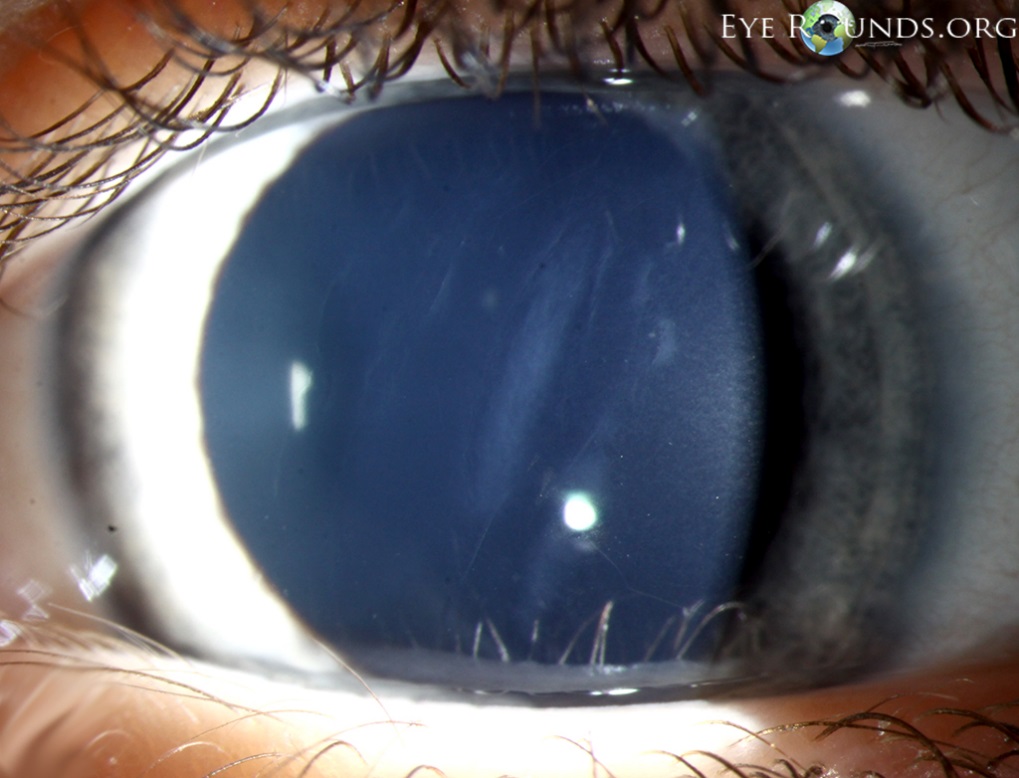 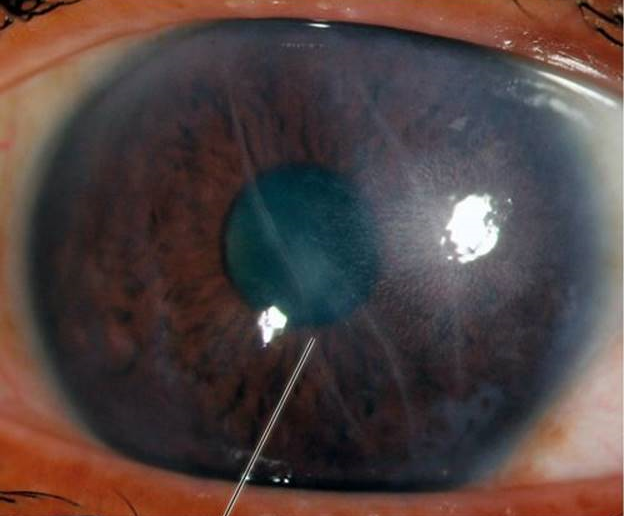 Vertical Descemet’s breaks after birth trauma
251
Q
Amblyopia
Sclerocornea
Trauma (endothelial; ie, from forceps)
Ulcer
M
Peters anomaly
Endothelial dystrophy (CHED)
Dermoid of the cornea
Does this sort of birth trauma tend to be unilateral, or bilateral?
It is almost always unilateral (would take seriously bad luck to injure both corneas simultaneously)

At what point post-partum does the traumatized cornea become cloudy?
Usually within a day or two

How does endothelial damage lead to a cloudy cornea?
Breaks in Descemet’s/endothelium allow the cornea to become edematous, and thus hazy
Relevant sidebar: Vertical lines in the posterior stroma are a common finding in keratoconus. What is the eponymous name for this?
Vogt striae
V
Do these traumatic Descemet breaks tend to run vertically, or horizontally?
Vertically
ertical
252
A
Amblyopia
Sclerocornea
Trauma (endothelial; ie, from forceps)
Ulcer
M
Peters anomaly
Endothelial dystrophy (CHED)
Dermoid of the cornea
Does this sort of birth trauma tend to be unilateral, or bilateral?
It is almost always unilateral (would take seriously bad luck to injure both corneas simultaneously)

At what point post-partum does the traumatized cornea become cloudy?
Usually within a day or two

How does endothelial damage lead to a cloudy cornea?
Breaks in Descemet’s/endothelium allow the cornea to become edematous, and thus hazy
Relevant sidebar: Vertical lines in the posterior stroma are a common finding in keratoconus. What is the eponymous name for this?
Vogt striae
V
Do these traumatic Descemet breaks tend to run vertically, or horizontally?
Vertically
ertical
ogt
Amblyopia
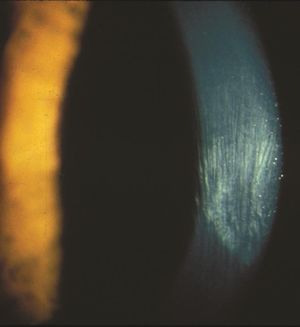 Vogt striae (aka Vogt lines)
Q
Amblyopia
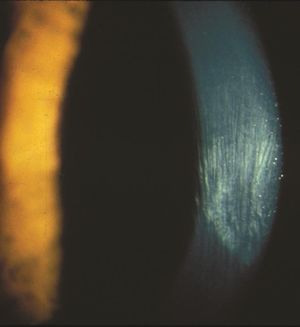 One characteristic of Vogt striae is that, with a simple maneuver, they can be made to disappear (temporarily). What is the maneuver?
Press gently upon the cornea
Vogt striae (aka Vogt lines)
A
Amblyopia
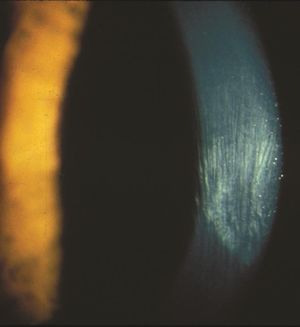 One characteristic of Vogt striae is that, with a simple maneuver, they can be made to disappear (temporarily). What is the maneuver?
Press gently upon the cornea
Vogt striae (aka Vogt lines)
256
Q
Amblyopia
Sclerocornea
Trauma (endothelial; ie, from forceps)
Ulcer
M
Peters anomaly
Endothelial dystrophy (CHED)
Dermoid of the cornea
Does this sort of birth trauma tend to be unilateral, or bilateral?
It is almost always unilateral (would take seriously bad luck to injure both corneas simultaneously)

At what point post-partum does the traumatized cornea become cloudy?
Usually within a day or two

How does endothelial damage lead to a cloudy cornea?
Breaks in Descemet’s/endothelium allow the cornea to become edematous, and thus hazy
Another congenital condition is associated with Descemet’s breaks—what is it?
Congenital glaucoma
Do these traumatic Descemet breaks tend to run vertically, or horizontally?
Vertically
257
A
Amblyopia
Sclerocornea
Trauma (endothelial; ie, from forceps)
Ulcer
M
Peters anomaly
Endothelial dystrophy (CHED)
Dermoid of the cornea
Does this sort of birth trauma tend to be unilateral, or bilateral?
It is almost always unilateral (would take seriously bad luck to injure both corneas simultaneously)

At what point post-partum does the traumatized cornea become cloudy?
Usually within a day or two

How does endothelial damage lead to a cloudy cornea?
Breaks in Descemet’s/endothelium allow the cornea to become edematous, and thus hazy
Another congenital condition is associated with Descemet’s breaks—what is it?
Congenital glaucoma
Do these traumatic Descemet breaks tend to run vertically, or horizontally?
Vertically
258
Q
Amblyopia
Sclerocornea
Trauma (endothelial; ie, from forceps)
Ulcer
M
Peters anomaly
Endothelial dystrophy (CHED)
Dermoid of the cornea
Do these traumatic Descemet breaks tend to run vertically, or horizontally?
Horizontally
Does this sort of birth trauma tend to be unilateral, or bilateral?
It is almost always unilateral (would take seriously bad luck to injure both corneas simultaneously)

At what point post-partum does the traumatized cornea become cloudy?
Usually within a day or two

How does endothelial damage lead to a cloudy cornea?
Breaks in Descemet’s/endothelium allow the cornea to become edematous, and thus hazy
Another congenital condition is associated with Descemet’s breaks—what is it?
Congenital glaucoma
Do these traumatic Descemet breaks tend to run vertically, or horizontally?
Vertically
259
A
Amblyopia
Sclerocornea
Trauma (endothelial; ie, from forceps)
Ulcer
M
Peters anomaly
Endothelial dystrophy (CHED)
Dermoid of the cornea
Do these traumatic Descemet breaks tend to run vertically, or horizontally?
Horizontally
Does this sort of birth trauma tend to be unilateral, or bilateral?
It is almost always unilateral (would take seriously bad luck to injure both corneas simultaneously)

At what point post-partum does the traumatized cornea become cloudy?
Usually within a day or two

How does endothelial damage lead to a cloudy cornea?
Breaks in Descemet’s/endothelium allow the cornea to become edematous, and thus hazy
Another congenital condition is associated with Descemet’s breaks—what is it?
Congenital glaucoma
Do these traumatic Descemet breaks tend to run vertically, or horizontally?
Vertically
260
Amblyopia
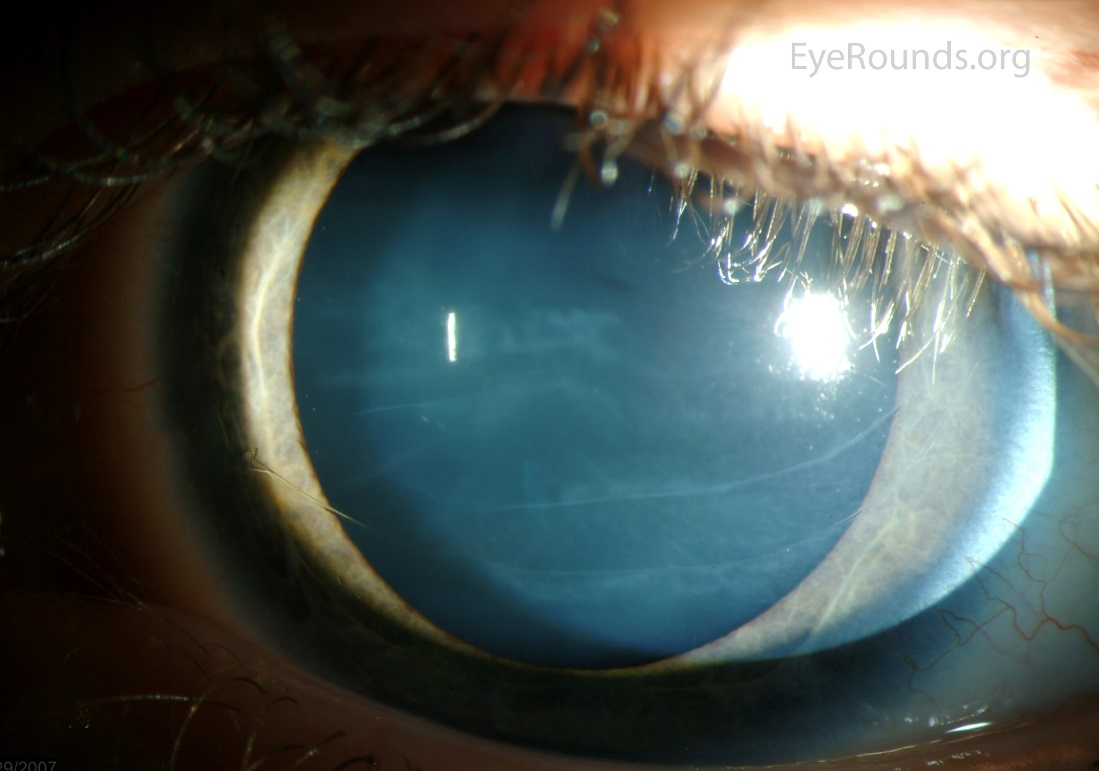 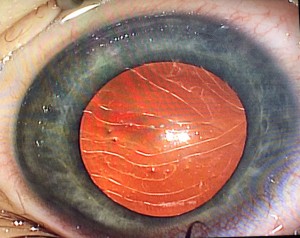 Horizontal Descemet’s breaks in congenital glaucoma
261
Q
Amblyopia
What is the eponymous name for the Descemet’s breaks associated with congenital glaucoma?
Haab’s striae
Sclerocornea
Trauma (endothelial; ie, from forceps)
Ulcer
M
Peters anomaly
Endothelial dystrophy (CHED)
Dermoid of the cornea
Do these traumatic Descemet breaks tend to run vertically, or horizontally?
Horizontally
Does this sort of birth trauma tend to be unilateral, or bilateral?
It is almost always unilateral (would take seriously bad luck to injure both corneas simultaneously)

At what point post-partum does the traumatized cornea become cloudy?
Usually within a day or two

How does endothelial damage lead to a cloudy cornea?
Breaks in Descemet’s/endothelium allow the cornea to become edematous, and thus hazy
Another congenital condition is associated with Descemet’s breaks—what is it?
Congenital glaucoma
Do these traumatic Descemet breaks tend to run vertically, or horizontally?
Vertically
262
H
orizontal
igh IOP
aab
A
Amblyopia
What is the eponymous name for the Descemet’s breaks associated with congenital glaucoma?
Haab’s striae
Sclerocornea
Trauma (endothelial; ie, from forceps)
Ulcer
M
Peters anomaly
Endothelial dystrophy (CHED)
Dermoid of the cornea
Do these traumatic Descemet breaks tend to run vertically, or horizontally?
Horizontally
Does this sort of birth trauma tend to be unilateral, or bilateral?
It is almost always unilateral (would take seriously bad luck to injure both corneas simultaneously)

At what point post-partum does the traumatized cornea become cloudy?
Usually within a day or two

How does endothelial damage lead to a cloudy cornea?
Breaks in Descemet’s/endothelium allow the cornea to become edematous, and thus hazy
Another congenital condition is associated with Descemet’s breaks—what is it?
Congenital glaucoma
Do these traumatic Descemet breaks tend to run vertically, or horizontally?
Vertically
263
Q
Amblyopia
Sclerocornea
Trauma (endothelial; ie, from forceps)
Ulcer
Metabolic disorders
Peters anomaly
Endothelial dystrophy (CHED)
Dermoid of the cornea
The Peds book mentions one specific class of metabolic disorder—what is it?
Mucopolysaccharidosis (MPS)

In a nutshell, what is a mucopolysaccharidosis?
An inherited condition in which mucopolysaccharides cannot be metabolized, and subsequently accumulate to toxic levels

The Peds book mentions three MPSs by (eponymous) name—which ones?
Hurler, Scheie, and Morquio syndromes
264
A
Amblyopia
Sclerocornea
Trauma (endothelial; ie, from forceps)
Ulcer
Metabolic disorders
Peters anomaly
Endothelial dystrophy (CHED)
Dermoid of the cornea
The Peds book mentions one specific class of metabolic disorder—what is it?
Mucopolysaccharidosis (MPS)

In a nutshell, what is a mucopolysaccharidosis?
An inherited condition in which mucopolysaccharides cannot be metabolized, and subsequently accumulate to toxic levels

The Peds book mentions three MPSs by (eponymous) name—which ones?
Hurler, Scheie, and Morquio syndromes
265
Q
Amblyopia
Sclerocornea
Trauma (endothelial; ie, from forceps)
Ulcer
Metabolic disorders
Peters anomaly
Endothelial dystrophy (CHED)
Dermoid of the cornea
The Peds book mentions one specific class of metabolic disorder—what is it?
Mucopolysaccharidosis (MPS)

In a nutshell, what is a mucopolysaccharidosis?
An inherited condition in which mucopolysaccharides cannot be metabolized, and subsequently accumulate to toxic levels

The Peds book mentions three MPSs by (eponymous) name—which ones?
Hurler, Scheie, and Morquio syndromes
266
A
Amblyopia
Sclerocornea
Trauma (endothelial; ie, from forceps)
Ulcer
Metabolic disorders
Peters anomaly
Endothelial dystrophy (CHED)
Dermoid of the cornea
The Peds book mentions one specific class of metabolic disorder—what is it?
Mucopolysaccharidosis (MPS)

In a nutshell, what is a mucopolysaccharidosis?
An inherited condition in which mucopolysaccharides cannot be metabolized, and subsequently accumulate to toxic levels

The Peds book mentions three MPSs by (eponymous) name—which ones?
Hurler, Scheie, and Morquio syndromes
267
Q
Amblyopia
Sclerocornea
Trauma (endothelial; ie, from forceps)
Ulcer
Metabolic disorders
Peters anomaly
Endothelial dystrophy (CHED)
Dermoid of the cornea
The Peds book mentions one specific class of metabolic disorder—what is it?
Mucopolysaccharidosis (MPS)

In a nutshell, what is a mucopolysaccharidosis?
An inherited condition in which mucopolysaccharides cannot be metabolized, and subsequently accumulate to toxic levels

The Peds book mentions three MPSs by (eponymous) name—which ones?
Hurler, Scheie, and Morquio syndromes
268
A
Amblyopia
Sclerocornea
Trauma (endothelial; ie, from forceps)
Ulcer
Metabolic disorders
Peters anomaly
Endothelial dystrophy (CHED)
Dermoid of the cornea
The Peds book mentions one specific class of metabolic disorder—what is it?
Mucopolysaccharidosis (MPS)

In a nutshell, what is a mucopolysaccharidosis?
An inherited condition in which mucopolysaccharides cannot be metabolized, and subsequently accumulate to toxic levels

The Peds book mentions three MPSs by (eponymous) name—which ones?
Hurler, Scheie, and Morquio syndromes
269
Amblyopia
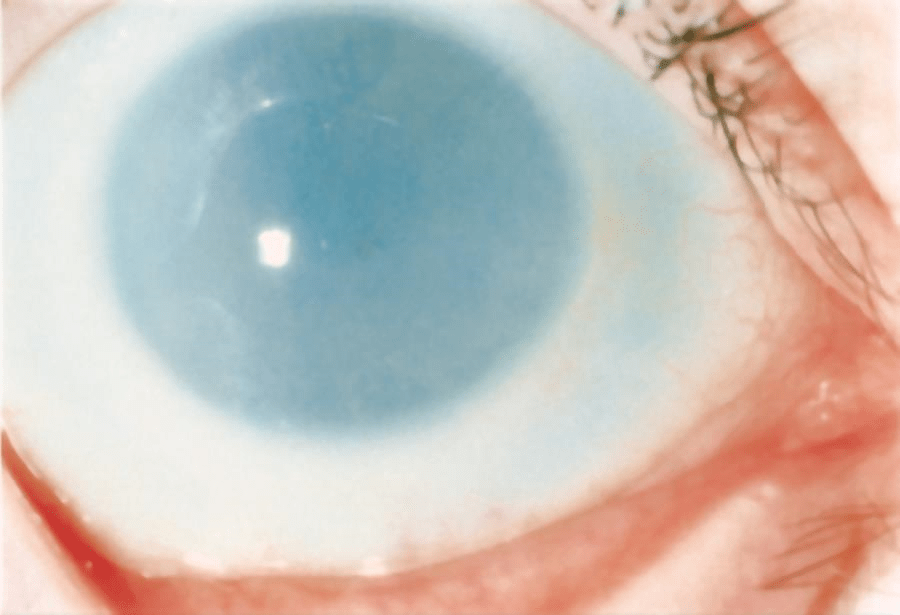 MPS (Hurler syndrome)
270
Q
Amblyopia
In three words, what sort of condition is Peters anomaly?
It is a classic exemplar of an  anterior segment dysgenesis

How does it present?
As a corneal opacity at birth (duh, it’s in the STUMPED mnemonic). The opacity ranges in severity from a faint haze to an opaque, elevated and vascularized mess.

What specific abnormalities are commonly present?
There is a defect in the posterior central cornea, including the absence of Descemet’s and subjacent endothelium. Adhesions extending from the iris to the posterior corneal defect are often present. The lens may be small, cataractous and misshapen, and may be adherent to the defect in the posterior cornea.
Sclerocornea
Trauma (endothelial; ie, from forceps)
Ulcer
Metabolic disorders
Peters anomaly
Endothelial dystrophy (CHED)
Dermoid of the cornea
271
Q/A
Amblyopia
In three words, what sort of condition is Peters anomaly?
It is a classic exemplar of an  anterior segment dysgenesis

How does it present?
As a corneal opacity at birth (duh, it’s in the STUMPED mnemonic). The opacity ranges in severity from a faint haze to an opaque, elevated and vascularized mess.

What specific abnormalities are commonly present?
There is a defect in the posterior central cornea, including the absence of Descemet’s and subjacent endothelium. Adhesions extending from the iris to the posterior corneal defect are often present. The lens may be small, cataractous and misshapen, and may be adherent to the defect in the posterior cornea.
three words
Sclerocornea
Trauma (endothelial; ie, from forceps)
Ulcer
Metabolic disorders
Peters anomaly
Endothelial dystrophy (CHED)
Dermoid of the cornea
272
A
Amblyopia
In three words, what sort of condition is Peters anomaly?
It is a classic exemplar of an  anterior segment dysgenesis

How does it present?
As a corneal opacity at birth (duh, it’s in the STUMPED mnemonic). The opacity ranges in severity from a faint haze to an opaque, elevated and vascularized mess.

What specific abnormalities are commonly present?
There is a defect in the posterior central cornea, including the absence of Descemet’s and subjacent endothelium. Adhesions extending from the iris to the posterior corneal defect are often present. The lens may be small, cataractous and misshapen, and may be adherent to the defect in the posterior cornea.
Sclerocornea
Trauma (endothelial; ie, from forceps)
Ulcer
Metabolic disorders
Peters anomaly
Endothelial dystrophy (CHED)
Dermoid of the cornea
273
Q
Amblyopia
In three words, what sort of condition is Peters anomaly?
It is a classic exemplar of an  anterior segment dysgenesis

How does it present?
As a corneal opacity at birth (duh, it’s in the STUMPED mnemonic). The opacity ranges in severity from a faint haze to an opaque, elevated and vascularized mess.

What specific abnormalities are commonly present?
There is a defect in the posterior central cornea, including the absence of Descemet’s and subjacent endothelium. Adhesions extending from the iris to the posterior corneal defect are often present. The lens may be small, cataractous and misshapen, and may be adherent to the defect in the posterior cornea.
Sclerocornea
Trauma (endothelial; ie, from forceps)
Ulcer
Metabolic disorders
Peters anomaly
Endothelial dystrophy (CHED)
Dermoid of the cornea
274
A
Amblyopia
In three words, what sort of condition is Peters anomaly?
It is a classic exemplar of an  anterior segment dysgenesis

How does it present?
As a corneal opacity at birth (duh, it’s in the STUMPED mnemonic). The opacity ranges in severity from a faint haze to an opaque, elevated and vascularized mess.

What specific abnormalities are commonly present?
There is a defect in the posterior central cornea, including the absence of Descemet’s and subjacent endothelium. Adhesions extending from the iris to the posterior corneal defect are often present. The lens may be small, cataractous and misshapen, and may be adherent to the defect in the posterior cornea.
Sclerocornea
Trauma (endothelial; ie, from forceps)
Ulcer
Metabolic disorders
Peters anomaly
Endothelial dystrophy (CHED)
Dermoid of the cornea
275
Q
Amblyopia
In three words, what sort of condition is Peters anomaly?
It is a classic exemplar of an  anterior segment dysgenesis

How does it present?
As a corneal opacity at birth (duh, it’s in the STUMPED mnemonic). The opacity ranges in severity from a faint haze to an opaque, elevated and vascularized mess.

What specific abnormalities are commonly present?
There is a defect in the posterior central cornea, including the absence of Descemet’s and subjacent endothelium. Adhesions extending from the iris to the posterior corneal defect are often present. The lens may be small, cataractous and misshapen, and may be adherent to the defect in the posterior cornea.
Sclerocornea
Trauma (endothelial; ie, from forceps)
Ulcer
Metabolic disorders
Peters anomaly
Endothelial dystrophy (CHED)
Dermoid of the cornea
276
A
Amblyopia
In three words, what sort of condition is Peters anomaly?
It is a classic exemplar of an  anterior segment dysgenesis

How does it present?
As a corneal opacity at birth (duh, it’s in the STUMPED mnemonic). The opacity ranges in severity from a faint haze to an opaque, elevated and vascularized mess.

What specific abnormalities are commonly present?
There is a defect in the posterior central cornea, including the absence of Descemet’s and subjacent endothelium. Adhesions extending from the iris to the posterior corneal defect are often present. The lens may be small, cataractous and misshapen, and may be adherent to the defect in the posterior cornea.
Sclerocornea
Trauma (endothelial; ie, from forceps)
Ulcer
Metabolic disorders
Peters anomaly
Endothelial dystrophy (CHED)
Dermoid of the cornea
Amblyopia
1. Defect of the posterior central cornea, including the absence of Descemet’s and subjacent endothelium
2. Adhesions extending from the iris to the posterior corneal defect
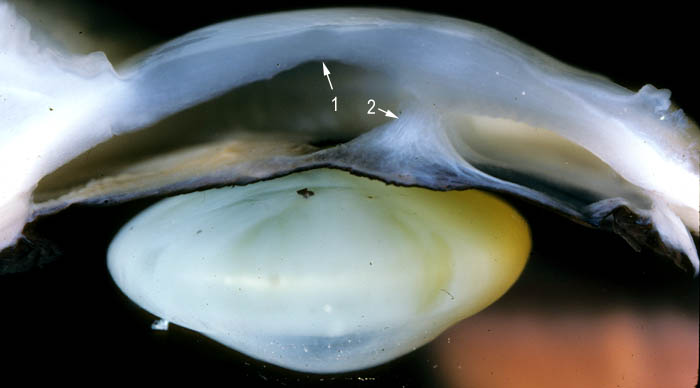 Peters anomaly
278
A
Amblyopia
In three words, what sort of condition is Peters anomaly?
It is a classic exemplar of an  anterior segment dysgenesis

How does it present?
As a corneal opacity at birth (duh, it’s in the STUMPED mnemonic). The opacity ranges in severity from a faint haze to an opaque, elevated and vascularized mess.

What specific abnormalities are commonly present?
There is a defect in the posterior central cornea, including the absence of Descemet’s and subjacent endothelium. Adhesions extending from the iris to the posterior corneal defect are often present. The lens may be small, cataractous and misshapen, and may be adherent to the defect in the posterior cornea.
Sclerocornea
Trauma (endothelial; ie, from forceps)
Ulcer
Metabolic disorders
Peters anomaly
Endothelial dystrophy (CHED)
Dermoid of the cornea
Amblyopia
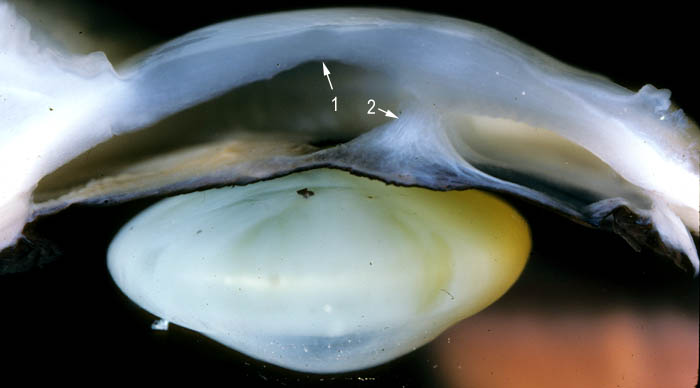 Peters anomaly: Small, cataractous, misshapen lens
280
Q
Amblyopia
With what condition are corneal dermoids strongly associated?
Goldenhar syndrome

Briefly, what is Goldenhar syndrome?
A congenital condition characterized by  hemifacial microsomia  along with various ear ,  vertebral , and ophthalmic manifestations (including corneal dermoids, obv)

In Goldenhar, where on the cornea are dermoids typically located?
At the limbus (they are often called limbal dermoids)

In two words, what sort of condition is Goldenhar?
A craniofacial malformation
Sclerocornea
Trauma (endothelial; ie, from forceps)
Ulcer
Metabolic disorders
Peters anomaly
Endothelial dystrophy (CHED)
Dermoid of the cornea
281
A
Amblyopia
With what condition are corneal dermoids strongly associated?
Goldenhar syndrome

Briefly, what is Goldenhar syndrome?
A congenital condition characterized by  hemifacial microsomia  along with various ear ,  vertebral , and ophthalmic manifestations (including corneal dermoids, obv)

In Goldenhar, where on the cornea are dermoids typically located?
At the limbus (they are often called limbal dermoids)

In two words, what sort of condition is Goldenhar?
A craniofacial malformation
Sclerocornea
Trauma (endothelial; ie, from forceps)
Ulcer
Metabolic disorders
Peters anomaly
Endothelial dystrophy (CHED)
Dermoid of the cornea
282
Q
Amblyopia
With what condition are corneal dermoids strongly associated?
Goldenhar syndrome

Briefly, what is Goldenhar syndrome?
A congenital condition characterized by  hemifacial microsomia  along with various ear ,  vertebral , and ophthalmic manifestations (including corneal dermoids, obv)

In Goldenhar, where on the cornea are dermoids typically located?
At the limbus (they are often called limbal dermoids)

In two words, what sort of condition is Goldenhar?
A craniofacial malformation
Sclerocornea
Trauma (endothelial; ie, from forceps)
Ulcer
Metabolic disorders
Peters anomaly
Endothelial dystrophy (CHED)
Dermoid of the cornea
283
Q/A
Amblyopia
With what condition are corneal dermoids strongly associated?
Goldenhar syndrome

Briefly, what is Goldenhar syndrome?
A congenital condition characterized by  hemifacial microsomia  along with various ear ,  vertebral , and ophthalmic manifestations (including corneal dermoids, obv)

In Goldenhar, where on the cornea are dermoids typically located?
At the limbus (they are often called limbal dermoids)

In two words, what sort of condition is Goldenhar?
A craniofacial malformation
two words
Sclerocornea
Trauma (endothelial; ie, from forceps)
Ulcer
Metabolic disorders
Peters anomaly
Endothelial dystrophy (CHED)
Dermoid of the cornea
284
A
Amblyopia
With what condition are corneal dermoids strongly associated?
Goldenhar syndrome

Briefly, what is Goldenhar syndrome?
A congenital condition characterized by  hemifacial microsomia  along with various ear ,  vertebral , and ophthalmic manifestations (including corneal dermoids, obv)

In Goldenhar, where on the cornea are dermoids typically located?
At the limbus (they are often called limbal dermoids)

In two words, what sort of condition is Goldenhar?
A craniofacial malformation
Sclerocornea
Trauma (endothelial; ie, from forceps)
Ulcer
Metabolic disorders
Peters anomaly
Endothelial dystrophy (CHED)
Dermoid of the cornea
285
Amblyopia
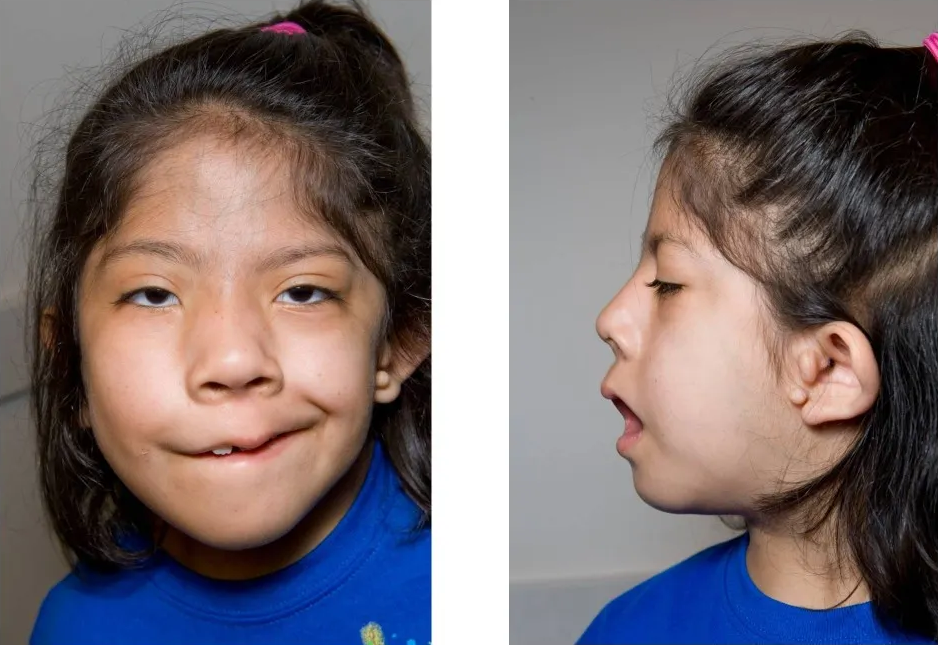 Goldenhar syndrome: Hemifacial microsomia; ear abnormalities
286
Q
Amblyopia
With what condition are corneal dermoids strongly associated?
Goldenhar syndrome

Briefly, what is Goldenhar syndrome?
A congenital condition characterized by  hemifacial microsomia  along with various ear ,  vertebral , and ophthalmic manifestations (including corneal dermoids, obv)

In Goldenhar, where on the cornea are dermoids typically located?
At the limbus (they are often called limbal dermoids)

In two words, what sort of condition is Goldenhar?
A craniofacial malformation
Sclerocornea
Trauma (endothelial; ie, from forceps)
Ulcer
Metabolic disorders
Peters anomaly
Endothelial dystrophy (CHED)
Dermoid of the cornea
287
A
Amblyopia
With what condition are corneal dermoids strongly associated?
Goldenhar syndrome

Briefly, what is Goldenhar syndrome?
A congenital condition characterized by  hemifacial microsomia  along with various ear ,  vertebral , and ophthalmic manifestations (including corneal dermoids, obv)

In Goldenhar, where on the cornea are dermoids typically located?
At the limbus (they are often called limbal dermoids)

In two words, what sort of condition is Goldenhar?
A craniofacial malformation
Sclerocornea
Trauma (endothelial; ie, from forceps)
Ulcer
Metabolic disorders
Peters anomaly
Endothelial dystrophy (CHED)
Dermoid of the cornea
288
Amblyopia
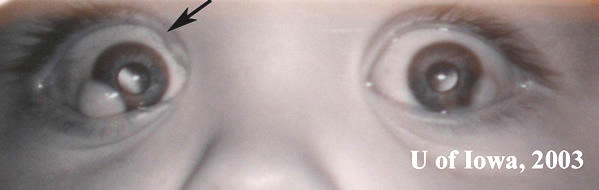 Goldenhar syndrome: Limbal (epibulbar) dermoids OU
289
Q
Amblyopia
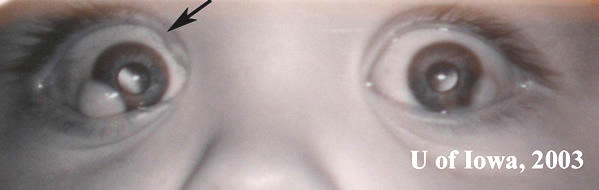 Goldenhar syndrome: Limbal (epibulbar) dermoids OU. 
The arrow is pointing out a  lid coloboma , another common manifestation of the condition.
two words
290
A
Amblyopia
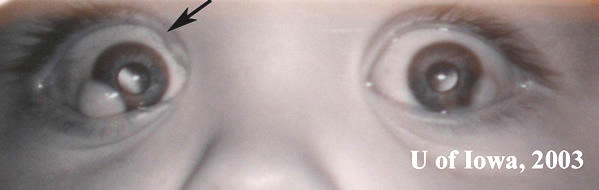 Goldenhar syndrome: Limbal (epibulbar) dermoids OU. 
The arrow is pointing out a  lid coloboma , another common manifestation of the condition.
Amblyopia
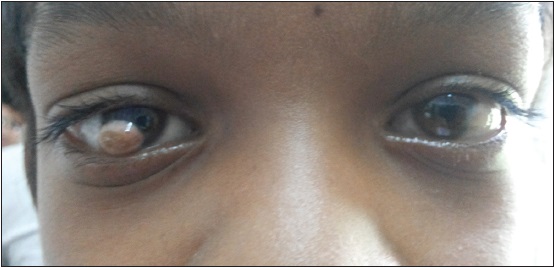 Goldenhar syndrome: Limbal dermoid threatening the visual axis
292
Q
Amblyopia
With what condition are corneal dermoids strongly associated?
Goldenhar syndrome

Briefly, what is Goldenhar syndrome?
A congenital condition characterized by  hemifacial microsomia  along with various ear ,  vertebral , and ophthalmic manifestations (including corneal dermoids, obv)

In Goldenhar, where on the cornea are dermoids typically located?
At the limbus (they are often called limbal dermoids)

In two words, what sort of condition is Goldenhar?
A craniofacial malformation
Sclerocornea
Trauma (endothelial; ie, from forceps)
Ulcer
Metabolic disorders
Peters anomaly
Endothelial dystrophy (CHED)
Dermoid of the cornea
293
A
Amblyopia
With what condition are corneal dermoids strongly associated?
Goldenhar syndrome

Briefly, what is Goldenhar syndrome?
A congenital condition characterized by  hemifacial microsomia  along with various ear ,  vertebral , and ophthalmic manifestations (including corneal dermoids, obv)

In Goldenhar, where on the cornea are dermoids typically located?
At the limbus (they are often called limbal dermoids)

In two words, what sort of condition is Goldenhar?
A craniofacial malformation
Sclerocornea
Trauma (endothelial; ie, from forceps)
Ulcer
Metabolic disorders
Peters anomaly
Endothelial dystrophy (CHED)
Dermoid of the cornea
294
Q
Amblyopia
With what condition are corneal dermoids strongly associated?
Goldenhar syndrome

Briefly, what is Goldenhar syndrome?
A congenital condition characterized by  hemifacial microsomia  along with various ear ,  vertebral , and ophthalmic manifestations (including corneal dermoids, obv)

In Goldenhar, where on the cornea are dermoids typically located?
At the limbus (they are often called limbal dermoids)

In two words, what sort of condition is Goldenhar?
A craniofacial malformation
Sclerocornea
Trauma (endothelial; ie, from forceps)
Ulcer
Metabolic disorders
Peters anomaly
Endothelial dystrophy (CHED)
Dermoid of the cornea
Two
categories of
craniofacial m’formation
?
?
What are the two categories of craniofacial malformation?
295
A
Amblyopia
With what condition are corneal dermoids strongly associated?
Goldenhar syndrome

Briefly, what is Goldenhar syndrome?
A congenital condition characterized by  hemifacial microsomia  along with various ear ,  vertebral , and ophthalmic manifestations (including corneal dermoids, obv)

In Goldenhar, where on the cornea are dermoids typically located?
At the limbus (they are often called limbal dermoids)

In two words, what sort of condition is Goldenhar?
A craniofacial malformation
Sclerocornea
Trauma (endothelial; ie, from forceps)
Ulcer
Metabolic disorders
Peters anomaly
Endothelial dystrophy (CHED)
Dermoid of the cornea
Two
categories of
craniofacial m’formation
Craniosynostoses
Not craniosynostoses
What are the two categories of craniofacial malformation?
296
Q
Amblyopia
With what condition are corneal dermoids strongly associated?
Goldenhar syndrome

Briefly, what is Goldenhar syndrome?
A congenital condition characterized by  hemifacial microsomia  along with various ear ,  vertebral , and ophthalmic manifestations (including corneal dermoids, obv)

In Goldenhar, where on the cornea are dermoids typically located?
At the limbus (they are often called limbal dermoids)

In two words, what sort of condition is Goldenhar?
A craniofacial malformation
Sclerocornea
Trauma (endothelial; ie, from forceps)
Ulcer
Metabolic disorders
Peters anomaly
Endothelial dystrophy (CHED)
Dermoid of the cornea
Two
categories of
craniofacial m’formation
Craniosynostoses
Not craniosynostoses
--?  
--?
--?
--?
Which craniosynostosis syndromes are addressed in the Peds book?
297
A
Amblyopia
With what condition are corneal dermoids strongly associated?
Goldenhar syndrome

Briefly, what is Goldenhar syndrome?
A congenital condition characterized by  hemifacial microsomia  along with various ear ,  vertebral , and ophthalmic manifestations (including corneal dermoids, obv)

In Goldenhar, where on the cornea are dermoids typically located?
At the limbus (they are often called limbal dermoids)

In two words, what sort of condition is Goldenhar?
A craniofacial malformation
Sclerocornea
Trauma (endothelial; ie, from forceps)
Ulcer
Metabolic disorders
Peters anomaly
Endothelial dystrophy (CHED)
Dermoid of the cornea
Two
categories of
craniofacial m’formation
Craniosynostoses
Not craniosynostoses
--Crouzon  
--Apert
--Pfeiffer
--Saethre-Chotzen
Which craniosynostosis syndromes are addressed in the Peds book?
298
Amblyopia
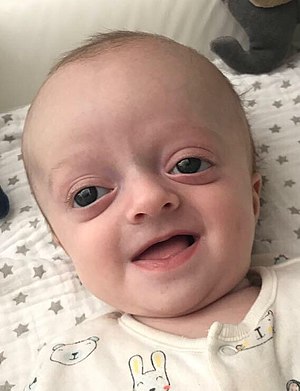 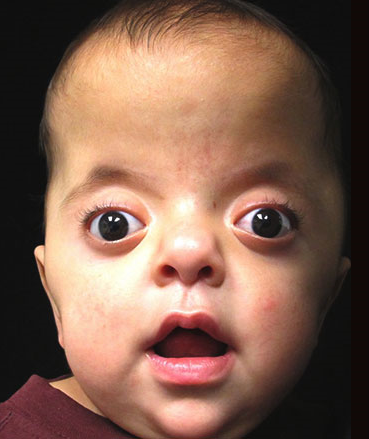 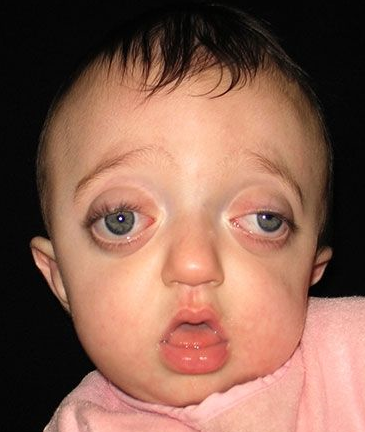 Crouzon syndrome
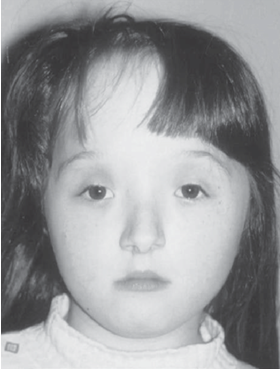 Apert syndrome
Pfeiffer syndrome
Saethre-Chotzen syndrome
Craniosynostotic craniofacial malformations
299
Q
Amblyopia
With what condition are corneal dermoids strongly associated?
Goldenhar syndrome

Briefly, what is Goldenhar syndrome?
A congenital condition characterized by  hemifacial microsomia  along with various ear ,  vertebral , and ophthalmic manifestations (including corneal dermoids, obv)

In Goldenhar, where on the cornea are dermoids typically located?
At the limbus (they are often called limbal dermoids)

In two words, what sort of condition is Goldenhar?
A craniofacial malformation
Sclerocornea
Trauma (endothelial; ie, from forceps)
Ulcer
Metabolic disorders
Peters anomaly
Endothelial dystrophy (CHED)
Dermoid of the cornea
Which nonsynostotic conditions are addressed in the Peds book?
Two
categories of
craniofacial m’formation
Craniosynostoses
Not craniosynostoses
--?
--?
--?
--?
--Crouzon  
--Apert
--Pfeiffer
--Saethre-Chotzen
300
A
Amblyopia
With what condition are corneal dermoids strongly associated?
Goldenhar syndrome

Briefly, what is Goldenhar syndrome?
A congenital condition characterized by  hemifacial microsomia  along with various ear ,  vertebral , and ophthalmic manifestations (including corneal dermoids, obv)

In Goldenhar, where on the cornea are dermoids typically located?
At the limbus (they are often called limbal dermoids)

In two words, what sort of condition is Goldenhar?
A craniofacial malformation
Sclerocornea
Trauma (endothelial; ie, from forceps)
Ulcer
Metabolic disorders
Peters anomaly
Endothelial dystrophy (CHED)
Dermoid of the cornea
Which nonsynostotic conditions are addressed in the Peds book?
Two
categories of
craniofacial m’formation
Craniosynostoses
Not craniosynostoses
--Goldenhar syndrome
--Treacher Collins
--Pierre Robin sequence
--Fetal alcohol syndrome
--Crouzon  
--Apert
--Pfeiffer
--Saethre-Chotzen
301
Amblyopia
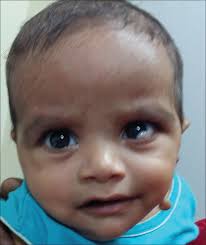 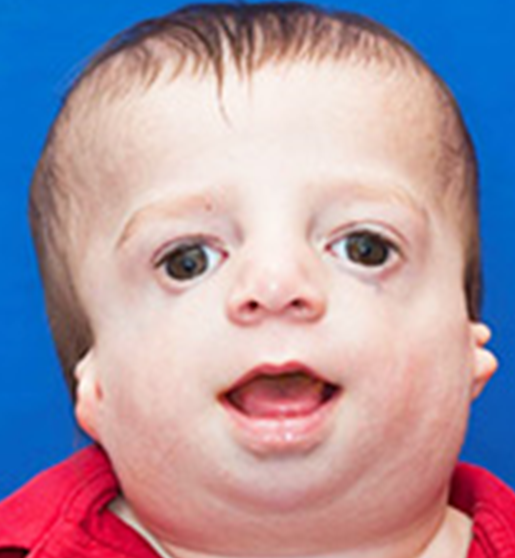 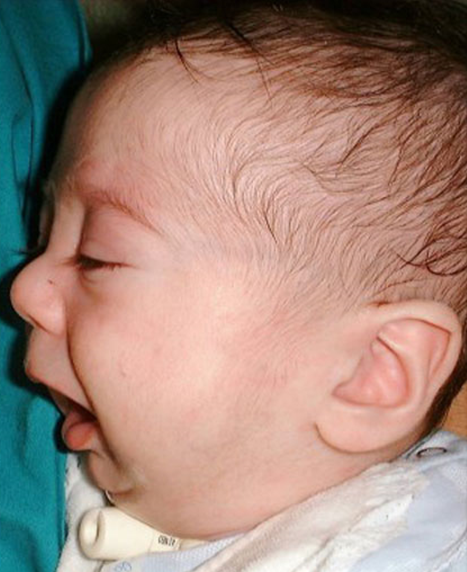 Goldenhar syndrome
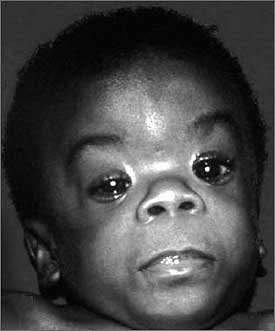 Treacher-Collins syndrome
Pierre-Robin sequence
Fetal alcohol syndrome
Nonsynostotic craniofacial malformations
302
Amblyopia
Sclerocornea
Trauma (endothelial; ie, from forceps)
Ulcer
Metabolic disorders
Peters anomaly
Endothelial dystrophy (CHED)
Dermoid of the cornea
For more on the conditions in the STUMPED mnemonic, see slide-set K9*
*Some are covered elsewhere as well; see the ToC
303
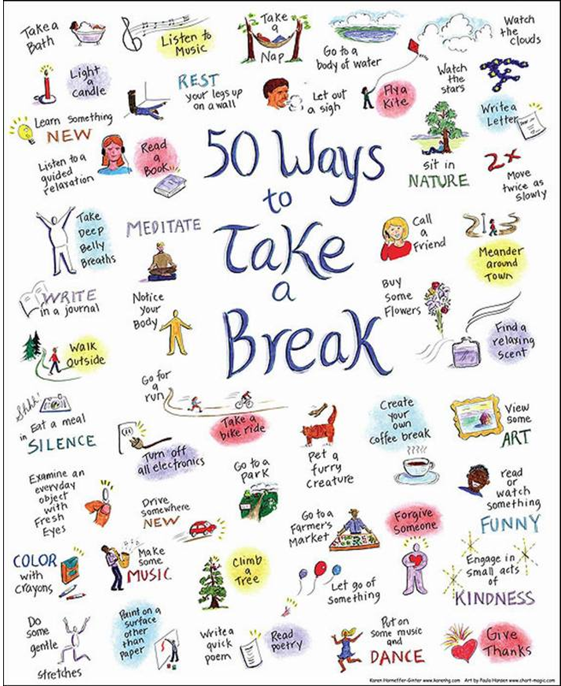 (This is a good point in the set to take a break)
Q
Amblyopia
Strabismic
Refractive
Deprivational
Screening for amblyopia involves performing one or more of several exam maneuvers—which ones?
--?
--?
--?
Q/A
Amblyopia
Strabismic
Refractive
Deprivational
Screening for amblyopia involves performing one or more of several exam maneuvers—which ones?
--Checking  BCVA
--Assessing for strabismus 
--Brückner  testing
abb.
eponym
A
Amblyopia
Strabismic
Refractive
Deprivational
Screening for amblyopia involves performing one or more of several exam maneuvers—which ones?
--Checking  BCVA
--Assessing for strabismus 
--Brückner  testing
Q
Amblyopia
Strabismic
Refractive
Deprivational
Screening for amblyopia involves performing one or more of several exam maneuvers—which ones?
--Checking  BCVA
--Assessing for strabismus via  corneal light reflex  assessment and/or  cover testing
--Brückner  testing
three words
two words
A
Amblyopia
Strabismic
Refractive
Deprivational
Screening for amblyopia involves performing one or more of several exam maneuvers—which ones?
--Checking  BCVA
--Assessing for strabismus via  corneal light reflex  assessment and/or  cover testing
--Brückner  testing
Q
Amblyopia
Strabismic
Refractive
Deprivational
Screening for amblyopia involves performing one or more of several exam maneuvers—which ones?
--Checking  BCVA
--Assessing for strabismus via  corneal light reflex  assessment and/or  cover testing
--Brückner  testing
In a nutshell, how does the Brückner test work?
Q/A
Amblyopia
Strabismic
Refractive
Deprivational
Screening for amblyopia involves performing one or more of several exam maneuvers—which ones?
--Checking  BCVA
--Assessing for strabismus via  corneal light reflex  assessment and/or  cover testing
--Brückner  testing
In a nutshell, how does the Brückner test work?
It uses the relative brightness of the  red reflexes  of the two eyes (evaluated simultaneously)
two words
A
Amblyopia
Strabismic
Refractive
Deprivational
Screening for amblyopia involves performing one or more of several exam maneuvers—which ones?
--Checking  BCVA
--Assessing for strabismus via  corneal light reflex  assessment and/or  cover testing
--Brückner  testing
In a nutshell, how does the Brückner test work?
It uses the relative brightness of the  red reflexes  of the two eyes (evaluated simultaneously)
Q
Amblyopia
Strabismic
Refractive
Deprivational
Screening for amblyopia involves performing one or more of several exam maneuvers—which ones?
--Checking  BCVA
--Assessing for strabismus via  corneal light reflex  assessment and/or  cover testing
--Brückner  testing
In a nutshell, how does the Brückner test work?
It uses the relative brightness of the  red reflexes  of the two eyes (evaluated simultaneously) to reveal the presence of  media opacities , strabismus , and significant  refractive error   (both  anisometropia  and high  isoametropia )
condition
condition (two words)
condition (two words)
A
Amblyopia
Strabismic
Refractive
Deprivational
Screening for amblyopia involves performing one or more of several exam maneuvers—which ones?
--Checking  BCVA
--Assessing for strabismus via  corneal light reflex  assessment and/or  cover testing
--Brückner  testing
In a nutshell, how does the Brückner test work?
It uses the relative brightness of the  red reflexes  of the two eyes (evaluated simultaneously) to reveal the presence of  media opacities , strabismus , and significant  refractive error   (both  anisometropia  and high  isoametropia )
Amblyopia
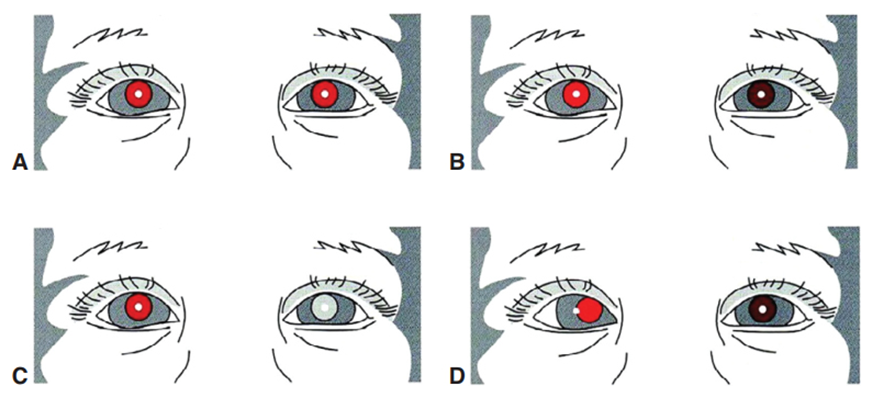 Bruckner test. A, Symmetric red reflex. B, Asymmetric red reflex due to anisometropia. C, Asymmetric red reflex (absent OS due to cataract). D, Asymmetric red reflex (brighter in the deviated eye to due strabismus).
Q
Amblyopia
Strabismic
Refractive
Deprivational
Treatment of amblyopia involves three general steps—what are they?
In order:
1) ?
2) ?
3) ?
Q/A
Amblyopia
Strabismic
Refractive
Deprivational
Treatment of amblyopia involves three general steps—what are they?
In order:
1) Clear the visual axis if occluded
2) ?
3) ?
Q/A
Amblyopia
Strabismic
Refractive
Deprivational
Treatment of amblyopia involves three general steps—what are they?
In order:
1) Clear the visual axis if occluded
2) Correct any significant refractive error present
3) ?
A
Amblyopia
Strabismic
Refractive
Deprivational
Treatment of amblyopia involves three general steps—what are they?
In order:
1) Clear the visual axis if occluded
2) Correct any significant refractive error present
3) Encourage (ie, force; require) the child to use the amblyopic eye
Q
Amblyopia
Strabismic
Refractive
Deprivational
Treatment of amblyopia involves three general steps—what are they?
In order:
1) Clear the visual axis if occluded
2) Correct any significant refractive error present
3) Encourage (ie, force; require) the child to use the amblyopic eye
What are the two hoped-for therapeutic endpoints when treating unilateral amblyopia?
--?
--?
Q/A
Amblyopia
Strabismic
Refractive
Deprivational
Treatment of amblyopia involves three general steps—what are they?
In order:
1) Clear the visual axis if occluded
2) Correct any significant refractive error present
3) Encourage (ie, force; require) the child to use the amblyopic eye
What are the two hoped-for therapeutic endpoints when treating unilateral amblyopia?
--No  gaze preference , ie, free  alternation of fixation
--?
another way to say it (three words)
two words
A
Amblyopia
Strabismic
Refractive
Deprivational
Treatment of amblyopia involves three general steps—what are they?
In order:
1) Clear the visual axis if occluded
2) Correct any significant refractive error present
3) Encourage (ie, force; require) the child to use the amblyopic eye
What are the two hoped-for therapeutic endpoints when treating unilateral amblyopia?
--No  gaze preference , ie, free  alternation of fixation
--?
Q
Amblyopia
Strabismic
Refractive
Deprivational
Treatment of amblyopia involves three general steps—what are they?
In order:
1) Clear the visual axis if occluded
2) Correct any significant refractive error present
3) Encourage (ie, force; require) the child to use the amblyopic eye
What are the two hoped-for therapeutic endpoints when treating unilateral amblyopia?
--No  gaze preference , ie, free  alternation of fixation
--BCVA in the amblyopic eye no more than  1  Snellen line worse than that of the sound eye
#
A
Amblyopia
Strabismic
Refractive
Deprivational
Treatment of amblyopia involves three general steps—what are they?
In order:
1) Clear the visual axis if occluded
2) Correct any significant refractive error present
3) Encourage (ie, force; require) the child to use the amblyopic eye
What are the two hoped-for therapeutic endpoints when treating unilateral amblyopia?
--No  gaze preference , ie, free  alternation of fixation
--BCVA in the amblyopic eye no more than  1  Snellen line worse than that of the sound eye
Q
Amblyopia
Strabismic
Refractive
Deprivational
Treatment of amblyopia involves three general steps—what are they?
In order:
1) Clear the visual axis if occluded
2) Correct any significant refractive error present
3) Encourage (ie, force; require) the child to use the amblyopic eye
What are the two hoped-for therapeutic endpoints when treating unilateral amblyopia?
--No  gaze preference , ie, free  alternation of fixation
--BCVA in the amblyopic eye no more than  1  Snellen line worse than that of the sound eye

How long does it take to get there?
Q/A
Amblyopia
Strabismic
Refractive
Deprivational
Treatment of amblyopia involves three general steps—what are they?
In order:
1) Clear the visual axis if occluded
2) Correct any significant refractive error present
3) Encourage (ie, force; require) the child to use the amblyopic eye
What are the two hoped-for therapeutic endpoints when treating unilateral amblyopia?
--No  gaze preference , ie, free  alternation of fixation
--BCVA in the amblyopic eye no more than  1  Snellen line worse than that of the sound eye

How long does it take to get there?
That depends upon two factors: The  severity  of the amblyopia (more  severe  = longer tx)
A
Amblyopia
Strabismic
Refractive
Deprivational
Treatment of amblyopia involves three general steps—what are they?
In order:
1) Clear the visual axis if occluded
2) Correct any significant refractive error present
3) Encourage (ie, force; require) the child to use the amblyopic eye
What are the two hoped-for therapeutic endpoints when treating unilateral amblyopia?
--No  gaze preference , ie, free  alternation of fixation
--BCVA in the amblyopic eye no more than  1  Snellen line worse than that of the sound eye

How long does it take to get there?
That depends upon two factors: The  severity  of the amblyopia (more  severe  = longer tx)
Q
Amblyopia
Strabismic
Refractive
Deprivational
Treatment of amblyopia involves three general steps—what are they?
In order:
1) Clear the visual axis if occluded
2) Correct any significant refractive error present
3) Encourage (ie, force; require) the child to use the amblyopic eye
What are the two hoped-for therapeutic endpoints when treating unilateral amblyopia?
--No  gaze preference , ie, free  alternation of fixation
--BCVA in the amblyopic eye no more than  1  Snellen line worse than that of the sound eye

How long does it take to get there?
That depends upon two factors: The  severity  of the amblyopia (more  severe  = longer tx), and the  age  of the pt
A
Amblyopia
Strabismic
Refractive
Deprivational
Treatment of amblyopia involves three general steps—what are they?
In order:
1) Clear the visual axis if occluded
2) Correct any significant refractive error present
3) Encourage (ie, force; require) the child to use the amblyopic eye
What are the two hoped-for therapeutic endpoints when treating unilateral amblyopia?
--No  gaze preference , ie, free  alternation of fixation
--BCVA in the amblyopic eye no more than  1  Snellen line worse than that of the sound eye

How long does it take to get there?
That depends upon two factors: The  severity  of the amblyopia (more  severe  = longer tx), and the  age  of the pt
Q
Amblyopia
Strabismic
Refractive
Deprivational
Treatment of amblyopia involves three general steps—what are they?
In order:
1) Clear the visual axis if occluded
2) Correct any significant refractive error present
3) Encourage (ie, force; require) the child to use the amblyopic eye
What are the two hoped-for therapeutic endpoints when treating unilateral amblyopia?
--No  gaze preference , ie, free  alternation of fixation
--BCVA in the amblyopic eye no more than  1  Snellen line worse than that of the sound eye

How long does it take to get there?
That depends upon two factors: The  severity  of the amblyopia (more  severe  = longer tx), and the  age  of the pt ( older   age at start of tx  = longer course of tx needed)
younger vs older
A
Amblyopia
Strabismic
Refractive
Deprivational
Treatment of amblyopia involves three general steps—what are they?
In order:
1) Clear the visual axis if occluded
2) Correct any significant refractive error present
3) Encourage (ie, force; require) the child to use the amblyopic eye
What are the two hoped-for therapeutic endpoints when treating unilateral amblyopia?
--No  gaze preference , ie, free  alternation of fixation
--BCVA in the amblyopic eye no more than  1  Snellen line worse than that of the sound eye

How long does it take to get there?
That depends upon two factors: The  severity  of the amblyopia (more  severe  = longer tx), and the  age  of the pt ( older   age at start of tx  = longer course of tx needed)
Q
Amblyopia
Strabismic
Refractive
Deprivational
Treatment of amblyopia involves three general steps—what are they?
In order:
1) Clear the visual axis if occluded
2) Correct any significant refractive error present
3) Encourage (read: force; require) the child to use the amblyopic eye
You mean, correct refractive error if the amblyopia is refractive in nature, yes?
You’d think so, but no—correction of refractive error “plays a key role in the treatment of all types of amblyopia,” as the Peds book puts it. [Emphasis mine] In fact, refractive correction is so effective, many ophthos will hold off on Step 3 above, opting instead to see how far refractive correction alone can go in reversing amblyopia. 

Should correction be based on the manifest, or cycloplegic refraction?
The cycloplegic (albeit recognizing there are clinical scenarios in which Rxing less than the full cycloplegic amount is indicated)

Which method of correction is preferable—contacts, or glasses?
Contacts (but many kids are intolerant, in which case glasses are used)

Is refractive surgery an option?
Yes, but is generally reserved for kids who won’t tolerate either CLs or glasses
A
Amblyopia
Strabismic
Refractive
Deprivational
Treatment of amblyopia involves three general steps—what are they?
In order:
1) Clear the visual axis if occluded
2) Correct any significant refractive error present
3) Encourage (read: force; require) the child to use the amblyopic eye
You mean, correct refractive error if the amblyopia is refractive in nature, yes?
You’d think so, but no—correction of refractive error “plays a key role in the treatment of all types of amblyopia,” as the Peds book puts it. [Emphasis mine] In fact, refractive correction is so effective, many ophthos will hold off on Step 3 above, opting instead to see how far refractive correction alone can go in reversing amblyopia. 

Should correction be based on the manifest, or cycloplegic refraction?
The cycloplegic (albeit recognizing there are clinical scenarios in which Rxing less than the full cycloplegic amount is indicated)

Which method of correction is preferable—contacts, or glasses?
Contacts (but many kids are intolerant, in which case glasses are used)

Is refractive surgery an option?
Yes, but is generally reserved for kids who won’t tolerate either CLs or glasses
A
Amblyopia
Strabismic
Refractive
Deprivational
Treatment of amblyopia involves three general steps—what are they?
In order:
1) Clear the visual axis if occluded
2) Correct any significant refractive error present
3) Encourage (read: force; require) the child to use the amblyopic eye
You mean, correct refractive error if the amblyopia is refractive in nature, yes?
You’d think so, but no—correction of refractive error “plays a key role in the treatment of all types of amblyopia,” as the Peds book puts it. [Emphasis mine] In fact, refractive correction is so effective, many ophthos will hold off on Step 3 above, opting instead to see how far refractive correction alone can go in reversing amblyopia. 

Should correction be based on the manifest, or cycloplegic refraction?
The cycloplegic (albeit recognizing there are clinical scenarios in which Rxing less than the full cycloplegic amount is indicated)

Which method of correction is preferable—contacts, or glasses?
Contacts (but many kids are intolerant, in which case glasses are used)

Is refractive surgery an option?
Yes, but is generally reserved for kids who won’t tolerate either CLs or glasses
Q
Amblyopia
Strabismic
Refractive
Deprivational
Treatment of amblyopia involves three general steps—what are they?
In order:
1) Clear the visual axis if occluded
2) Correct any significant refractive error present
3) Encourage (read: force; require) the child to use the amblyopic eye
You mean, correct refractive error if the amblyopia is refractive in nature, yes?
You’d think so, but no—correction of refractive error “plays a key role in the treatment of all types of amblyopia,” as the Peds book puts it. [Emphasis mine] In fact, refractive correction is so effective, many ophthos will hold off on Step 3 above, opting instead to see how far refractive correction alone can go in reversing amblyopia. 

Should correction be based on the manifest, or cycloplegic refraction?
The cycloplegic (albeit recognizing there are clinical scenarios in which Rxing less than the full cycloplegic amount is indicated)

Which method of correction is preferable—contacts, or glasses?
Contacts (but many kids are intolerant, in which case glasses are used)

Is refractive surgery an option?
Yes, but is generally reserved for kids who won’t tolerate either CLs or glasses
A
Amblyopia
Strabismic
Refractive
Deprivational
Treatment of amblyopia involves three general steps—what are they?
In order:
1) Clear the visual axis if occluded
2) Correct any significant refractive error present
3) Encourage (read: force; require) the child to use the amblyopic eye
You mean, correct refractive error if the amblyopia is refractive in nature, yes?
You’d think so, but no—correction of refractive error “plays a key role in the treatment of all types of amblyopia,” as the Peds book puts it. [Emphasis mine] In fact, refractive correction is so effective, many ophthos will hold off on Step 3 above, opting instead to see how far refractive correction alone can go in reversing amblyopia. 

Should correction be based on the manifest, or cycloplegic refraction?
The cycloplegic (albeit recognizing there are clinical scenarios in which Rxing less than the full cycloplegic amount is indicated)

Which method of correction is preferable—contacts, or glasses?
Contacts (but many kids are intolerant, in which case glasses are used)

Is refractive surgery an option?
Yes, but is generally reserved for kids who won’t tolerate either CLs or glasses
Q
Amblyopia
Strabismic
Refractive
Deprivational
Treatment of amblyopia involves three general steps—what are they?
In order:
1) Clear the visual axis if occluded
2) Correct any significant refractive error present
3) Encourage (read: force; require) the child to use the amblyopic eye
You mean, correct refractive error if the amblyopia is refractive in nature, yes?
You’d think so, but no—correction of refractive error “plays a key role in the treatment of all types of amblyopia,” as the Peds book puts it. [Emphasis mine] In fact, refractive correction is so effective, many ophthos will hold off on Step 3 above, opting instead to see how far refractive correction alone can go in reversing amblyopia. 

Should correction be based on the manifest, or cycloplegic refraction?
The cycloplegic (albeit recognizing there are clinical scenarios in which Rxing less than the full cycloplegic amount is indicated)

Which method of correction is preferable—contacts, or glasses?
Contacts (but many kids are intolerant, in which case glasses are used)

Is refractive surgery an option?
Yes, but is generally reserved for kids who won’t tolerate either CLs or glasses
A
Amblyopia
Strabismic
Refractive
Deprivational
Treatment of amblyopia involves three general steps—what are they?
In order:
1) Clear the visual axis if occluded
2) Correct any significant refractive error present
3) Encourage (read: force; require) the child to use the amblyopic eye
You mean, correct refractive error if the amblyopia is refractive in nature, yes?
You’d think so, but no—correction of refractive error “plays a key role in the treatment of all types of amblyopia,” as the Peds book puts it. [Emphasis mine] In fact, refractive correction is so effective, many ophthos will hold off on Step 3 above, opting instead to see how far refractive correction alone can go in reversing amblyopia. 

Should correction be based on the manifest, or cycloplegic refraction?
The cycloplegic (albeit recognizing there are clinical scenarios in which Rxing less than the full cycloplegic amount is indicated)

Which method of correction is preferable—contacts, or glasses?
Contacts (but many kids are intolerant, in which case glasses are used)

Is refractive surgery an option?
Yes, but is generally reserved for kids who won’t tolerate either CLs or glasses
Q
Amblyopia
Strabismic
Refractive
Deprivational
Treatment of amblyopia involves three general steps—what are they?
In order:
1) Clear the visual axis if occluded
2) Correct any significant refractive error present
3) Encourage (read: force; require) the child to use the amblyopic eye
You mean, correct refractive error if the amblyopia is refractive in nature, yes?
You’d think so, but no—correction of refractive error “plays a key role in the treatment of all types of amblyopia,” as the Peds book puts it. [Emphasis mine] In fact, refractive correction is so effective, many ophthos will hold off on Step 3 above, opting instead to see how far refractive correction alone can go in reversing amblyopia. 

Should correction be based on the manifest, or cycloplegic refraction?
The cycloplegic (albeit recognizing there are clinical scenarios in which Rxing less than the full cycloplegic amount is indicated)

Which method of correction is preferable—contacts, or glasses?
Contacts (but many kids are intolerant, in which case glasses are used)

Is refractive surgery an option?
Yes, but is generally reserved for kids who won’t tolerate either CLs or glasses
A
Amblyopia
Strabismic
Refractive
Deprivational
Treatment of amblyopia involves three general steps—what are they?
In order:
1) Clear the visual axis if occluded
2) Correct any significant refractive error present
3) Encourage (read: force; require) the child to use the amblyopic eye
You mean, correct refractive error if the amblyopia is refractive in nature, yes?
You’d think so, but no—correction of refractive error “plays a key role in the treatment of all types of amblyopia,” as the Peds book puts it. [Emphasis mine] In fact, refractive correction is so effective, many ophthos will hold off on Step 3 above, opting instead to see how far refractive correction alone can go in reversing amblyopia. 

Should correction be based on the manifest, or cycloplegic refraction?
The cycloplegic (albeit recognizing there are clinical scenarios in which Rxing less than the full cycloplegic amount is indicated)

Which method of correction is preferable—contacts, or glasses?
Contacts (but many kids are intolerant, in which case glasses are used)

Is refractive surgery an option?
Yes, but is generally reserved for kids who won’t tolerate either CLs or glasses
Q
Amblyopia
Strabismic
Refractive
Deprivational
Treatment of amblyopia involves three general steps—what are they?
In order:
1) Clear the visual axis if occluded
2) Correct any significant refractive error present
3) Encourage (ie, force; require) the child to use the amblyopic eye
In very general terms (ie, not specific techniques), how do you get a child to use their amblyopic eye?
You make it their better-seeing eye by disrupting the vision in their sound eye

There are two broad categories of technique for disrupting vision in the sound eye—what are they?
--Occluding  its visual axis, ie, by patching it
--Degrading  the quality of its visual signal either  pharmacologically  or  optically
A
Amblyopia
Strabismic
Refractive
Deprivational
Treatment of amblyopia involves three general steps—what are they?
In order:
1) Clear the visual axis if occluded
2) Correct any significant refractive error present
3) Encourage (ie, force; require) the child to use the amblyopic eye
In very general terms (ie, not specific techniques), how do you get a child to use their amblyopic eye?
You make it their better-seeing eye by disrupting the vision in their sound eye

There are two broad categories of technique for disrupting vision in the sound eye—what are they?
--Occluding  its visual axis, ie, by patching it
--Degrading  the quality of its visual signal either  pharmacologically  or  optically
Q
Amblyopia
Strabismic
Refractive
Deprivational
Treatment of amblyopia involves three general steps—what are they?
In order:
1) Clear the visual axis if occluded
2) Correct any significant refractive error present
3) Encourage (ie, force; require) the child to use the amblyopic eye
In very general terms (ie, not specific techniques), how do you get a child to use their amblyopic eye?
You make it their better-seeing eye by disrupting the vision in their sound eye

There are two broad categories of technique for disrupting vision in the sound eye—what are they?
--?
--?
Q/A
Amblyopia
Strabismic
Refractive
Deprivational
Treatment of amblyopia involves three general steps—what are they?
In order:
1) Clear the visual axis if occluded
2) Correct any significant refractive error present
3) Encourage (ie, force; require) the child to use the amblyopic eye
In very general terms (ie, not specific techniques), how do you get a child to use their amblyopic eye?
You make it their better-seeing eye by disrupting the vision in their sound eye

There are two broad categories of technique for disrupting vision in the sound eye—what are they?
--Occluding  its visual axis, ie,  patch it
--?
A
Amblyopia
Strabismic
Refractive
Deprivational
Treatment of amblyopia involves three general steps—what are they?
In order:
1) Clear the visual axis if occluded
2) Correct any significant refractive error present
3) Encourage (ie, force; require) the child to use the amblyopic eye
In very general terms (ie, not specific techniques), how do you get a child to use their amblyopic eye?
You make it their better-seeing eye by disrupting the vision in their sound eye

There are two broad categories of technique for disrupting vision in the sound eye—what are they?
--Occluding  its visual axis, ie,  patch it
--?
Q
Amblyopia
Strabismic
Refractive
Deprivational
Treatment of amblyopia involves three general steps—what are they?
In order:
1) Clear the visual axis if occluded
2) Correct any significant refractive error present
3) Encourage (ie, force; require) the child to use the amblyopic eye
In very general terms (ie, not specific techniques), how do you get a child to use their amblyopic eye?
You make it their better-seeing eye by disrupting the vision in their sound eye

There are two broad categories of technique for disrupting vision in the sound eye—what are they?
--Occluding  its visual axis, ie,  patch it
--Degrading  the quality of its visual signal
A
Amblyopia
Strabismic
Refractive
Deprivational
Treatment of amblyopia involves three general steps—what are they?
In order:
1) Clear the visual axis if occluded
2) Correct any significant refractive error present
3) Encourage (ie, force; require) the child to use the amblyopic eye
In very general terms (ie, not specific techniques), how do you get a child to use their amblyopic eye?
You make it their better-seeing eye by disrupting the vision in their sound eye

There are two broad categories of technique for disrupting vision in the sound eye—what are they?
--Occluding  its visual axis, ie,  patch it
--Degrading  the quality of its visual signal
Q
Amblyopia
Strabismic
Refractive
Deprivational
Treatment of amblyopia involves three general steps—what are they?
In order:
1) Clear the visual axis if occluded
2) Correct any significant refractive error present
3) Encourage (ie, force; require) the child to use the amblyopic eye
In very general terms (ie, not specific techniques), how do you get a child to use their amblyopic eye?
You make it their better-seeing eye by disrupting the vision in their sound eye

There are two broad categories of technique for disrupting vision in the sound eye—what are they?
--Occluding  its visual axis, ie,  patch it
--Degrading  the quality of its visual signal either  pharmacologically  or  optically
A
Amblyopia
Strabismic
Refractive
Deprivational
Treatment of amblyopia involves three general steps—what are they?
In order:
1) Clear the visual axis if occluded
2) Correct any significant refractive error present
3) Encourage (ie, force; require) the child to use the amblyopic eye
In very general terms (ie, not specific techniques), how do you get a child to use their amblyopic eye?
You make it their better-seeing eye by disrupting the vision in their sound eye

There are two broad categories of technique for disrupting vision in the sound eye—what are they?
--Occluding  its visual axis, ie,  patch it
--Degrading  the quality of its visual signal either  pharmacologically  or  optically
Q
Amblyopia
Strabismic
Refractive
Deprivational
Treatment of amblyopia involves three general steps—what are they?
In order:
1) Clear the visual axis if occluded
2) Correct any significant refractive error present
3) Encourage (ie, force; require) the child to use the amblyopic eye
In very general terms (ie, not specific techniques), how do you get a child to use their amblyopic eye?
You make it their better-seeing eye by disrupting the vision in their sound eye

There are two broad categories of technique for disrupting vision in the sound eye—what are they?
--Occluding  its visual axis, ie,  patch it
--Degrading  the quality of its visual signal either  pharmacologically  or  optically
What techniques are commonly used to occlude the eye?
--?
--?
--?
A
Amblyopia
Strabismic
Refractive
Deprivational
Treatment of amblyopia involves three general steps—what are they?
In order:
1) Clear the visual axis if occluded
2) Correct any significant refractive error present
3) Encourage (ie, force; require) the child to use the amblyopic eye
In very general terms (ie, not specific techniques), how do you get a child to use their amblyopic eye?
You make it their better-seeing eye by disrupting the vision in their sound eye

There are two broad categories of technique for disrupting vision in the sound eye—what are they?
--Occluding  its visual axis, ie,  patch it
--Degrading  the quality of its visual signal either  pharmacologically  or  optically
What techniques are commonly used to occlude the eye?
--Adhesive patches
--Spectacle-mounted occluders
--Opaque CLs
Q
Amblyopia
Strabismic
Refractive
Deprivational
Treatment of amblyopia involves three general steps—what are they?
In order:
1) Clear the visual axis if occluded
2) Correct any significant refractive error present
3) Encourage (ie, force; require) the child to use the amblyopic eye
In very general terms (ie, not specific techniques), how do you get a child to use their amblyopic eye?
You make it their better-seeing eye by disrupting the vision in their sound eye

There are two broad categories of technique for disrupting vision in the sound eye—what are they?
--Occluding  its visual axis, ie,  patch it
--Degrading  the quality of its visual signal either  pharmacologically  or  optically
What techniques are commonly used to occlude the eye?
--Adhesive patches
--Spectacle-mounted occluders
--Opaque CLs
Patches have a common drawback—what is it?
The adhesive can be irritating, or inadequate 

Spectacle-mounted occluders have a common drawback—what is it?
The sound eye may peek around them, negating the occlusion
A
Amblyopia
Strabismic
Refractive
Deprivational
Treatment of amblyopia involves three general steps—what are they?
In order:
1) Clear the visual axis if occluded
2) Correct any significant refractive error present
3) Encourage (ie, force; require) the child to use the amblyopic eye
In very general terms (ie, not specific techniques), how do you get a child to use their amblyopic eye?
You make it their better-seeing eye by disrupting the vision in their sound eye

There are two broad categories of technique for disrupting vision in the sound eye—what are they?
--Occluding  its visual axis, ie,  patch it
--Degrading  the quality of its visual signal either  pharmacologically  or  optically
What techniques are commonly used to occlude the eye?
--Adhesive patches
--Spectacle-mounted occluders
--Opaque CLs
Patches have a common drawback—what is it?
The adhesive can be irritating, or inadequate 

Spectacle-mounted occluders have a common drawback—what is it?
The sound eye may peek around them, negating the occlusion
Q
Amblyopia
Strabismic
Refractive
Deprivational
Treatment of amblyopia involves three general steps—what are they?
In order:
1) Clear the visual axis if occluded
2) Correct any significant refractive error present
3) Encourage (ie, force; require) the child to use the amblyopic eye
In very general terms (ie, not specific techniques), how do you get a child to use their amblyopic eye?
You make it their better-seeing eye by disrupting the vision in their sound eye

There are two broad categories of technique for disrupting vision in the sound eye—what are they?
--Occluding  its visual axis, ie,  patch it
--Degrading  the quality of its visual signal either  pharmacologically  or  optically
What techniques are commonly used to occlude the eye?
--Adhesive patches
--Spectacle-mounted occluders
--Opaque CLs
Patches have a common drawback—what is it?
The adhesive can be irritating, or inadequate 

Spectacle-mounted occluders have a common drawback—what is it?
The sound eye may peek around them, negating the occlusion
A
Amblyopia
Strabismic
Refractive
Deprivational
Treatment of amblyopia involves three general steps—what are they?
In order:
1) Clear the visual axis if occluded
2) Correct any significant refractive error present
3) Encourage (ie, force; require) the child to use the amblyopic eye
In very general terms (ie, not specific techniques), how do you get a child to use their amblyopic eye?
You make it their better-seeing eye by disrupting the vision in their sound eye

There are two broad categories of technique for disrupting vision in the sound eye—what are they?
--Occluding  its visual axis, ie,  patch it
--Degrading  the quality of its visual signal either  pharmacologically  or  optically
What techniques are commonly used to occlude the eye?
--Adhesive patches
--Spectacle-mounted occluders
--Opaque CLs
Patches have a common drawback—what is it?
The adhesive can be irritating, or inadequate 

Spectacle-mounted occluders have a common drawback—what is it?
The sound eye may peek around them, negating the occlusion
Q
Amblyopia
Strabismic
Refractive
Deprivational
Treatment of amblyopia involves three general steps—what are they?
In order:
1) Clear the visual axis if occluded
2) Correct any significant refractive error present
3) Encourage (ie, force; require) the child to use the amblyopic eye
In very general terms (ie, not specific techniques), how do you get a child to use their amblyopic eye?
You make it their better-seeing eye by disrupting the vision in their sound eye

There are two broad categories of technique for disrupting vision in the sound eye—what are they?
--Occluding  its visual axis, ie,  patch it
--Degrading  the quality of its visual signal either  pharmacologically  or  optically
Occlusion therapy can be conducted in one of two ways. What are they?
--?
--?
What techniques are commonly used to occlude the eye?
--Adhesive patches
--Spectacle-mounted occluders
--Opaque CLs
Patches have a common drawback—what is it?
The adhesive can be irritating, or inadequate 

Spectacle-mounted occluders have a common drawback—what is it?
The sound eye may peek around them, negating the desired effect
A
Amblyopia
Strabismic
Refractive
Deprivational
Treatment of amblyopia involves three general steps—what are they?
In order:
1) Clear the visual axis if occluded
2) Correct any significant refractive error present
3) Encourage (ie, force; require) the child to use the amblyopic eye
In very general terms (ie, not specific techniques), how do you get a child to use their amblyopic eye?
You make it their better-seeing eye by disrupting the vision in their sound eye

There are two broad categories of technique for disrupting vision in the sound eye—what are they?
--Occluding  its visual axis, ie,  patch it
--Degrading  the quality of its visual signal either  pharmacologically  or  optically
Occlusion therapy can be conducted in one of two ways. What are they?
--Full-time
--Part-time
What techniques are commonly used to occlude the eye?
--Adhesive patches
--Spectacle-mounted occluders
--Opaque CLs
Patches have a common drawback—what is it?
The adhesive can be irritating, or inadequate 

Spectacle-mounted occluders have a common drawback—what is it?
The sound eye may peek around them, negating the desired effect
Q
Amblyopia
Strabismic
Refractive
Deprivational
Treatment of amblyopia involves three general steps—what are they?
In order:
1) Clear the visual axis if occluded
2) Correct any significant refractive error present
3) Encourage (ie, force; require) the child to use the amblyopic eye
In very general terms (ie, not specific techniques), how do you get a child to use their amblyopic eye?
You make it their better-seeing eye by disrupting the vision in their sound eye

There are two broad categories of technique for disrupting vision in the sound eye—what are they?
--Occluding  its visual axis, ie,  patch it
--Degrading  the quality of its visual signal either  pharmacologically  or  optically
Occlusion therapy can be conducted in one of two ways. What are they?
--Full-time, which means  ‘during all waking hours’
--Part-time
What techniques are commonly used to occlude the eye?
--Adhesive patches
--Spectacle-mounted occluders
--Opaque CLs
Patches have a common drawback—what is it?
The adhesive can be irritating, or inadequate 

Spectacle-mounted occluders have a common drawback—what is it?
The sound eye may peek around them, negating the desired effect
A
Amblyopia
Strabismic
Refractive
Deprivational
Treatment of amblyopia involves three general steps—what are they?
In order:
1) Clear the visual axis if occluded
2) Correct any significant refractive error present
3) Encourage (ie, force; require) the child to use the amblyopic eye
In very general terms (ie, not specific techniques), how do you get a child to use their amblyopic eye?
You make it their better-seeing eye by disrupting the vision in their sound eye

There are two broad categories of technique for disrupting vision in the sound eye—what are they?
--Occluding  its visual axis, ie,  patch it
--Degrading  the quality of its visual signal either  pharmacologically  or  optically
Occlusion therapy can be conducted in one of two ways. What are they?
--Full-time, which means  ‘during all waking hours’
--Part-time
What techniques are commonly used to occlude the eye?
--Adhesive patches
--Spectacle-mounted occluders
--Opaque CLs
Patches have a common drawback—what is it?
The adhesive can be irritating, or inadequate 

Spectacle-mounted occluders have a common drawback—what is it?
The sound eye may peek around them, negating the desired effect
Q
Amblyopia
Strabismic
Refractive
Deprivational
What’s the major drawback of full-time patching?
It has been known to lead to  reverse  amblyopia and/or  strabismus

What’s the major advantage of full-time patching?
There is none really—studies indicate part-time occlusion of  6 hrs/d  is just as effective, and is far less likely to result in reverse amblyopia or strabismus

So what role does full-time patching play these days in amblyopia tx?
Not much—few if any US ophthos use it anymore
Treatment of amblyopia involves three general steps—what are they?
In order:
1) Clear the visual axis if occluded
2) Correct any significant refractive error present
3) Encourage (ie, force; require) the child to use the amblyopic eye
In very general terms (ie, not specific techniques), how do you get a child to use their amblyopic eye?
You make it their better-seeing eye by disrupting the vision in their sound eye

There are two broad categories of technique for disrupting vision in the sound eye—what are they?
--Occluding  its visual axis, ie,  patch it
--Degrading  the quality of its visual signal either  pharmacologically  or  optically
Occlusion therapy can be conducted in one of two ways. What are they?
--Full-time, which means  ‘during all waking hours’
--Part-time
What techniques are commonly used to occlude the eye?
--Adhesive patches
--Spectacle-mounted occluders
--Opaque CLs
Patches have a common drawback—what is it?
The adhesive can be irritating, or inadequate 

Spectacle-mounted occluders have a common drawback—what is it?
The sound eye may peek around them, negating the desired effect
Q/A
Amblyopia
Strabismic
Refractive
Deprivational
What’s the major drawback of full-time patching?
It has been known to lead to  reverse  amblyopia and/or  strabismus

What’s the major advantage of full-time patching?
There is none really—studies indicate part-time occlusion of  6 hrs/d  is just as effective, and is far less likely to result in reverse amblyopia or strabismus

So what role does full-time patching play these days in amblyopia tx?
Not much—few if any US ophthos use it anymore
Treatment of amblyopia involves three general steps—what are they?
In order:
1) Clear the visual axis if occluded
2) Correct any significant refractive error present
3) Encourage (ie, force; require) the child to use the amblyopic eye
In very general terms (ie, not specific techniques), how do you get a child to use their amblyopic eye?
You make it their better-seeing eye by disrupting the vision in their sound eye

There are two broad categories of technique for disrupting vision in the sound eye—what are they?
--Occluding  its visual axis, ie,  patch it
--Degrading  the quality of its visual signal either  pharmacologically  or  optically
Occlusion therapy can be conducted in one of two ways. What are they?
--Full-time, which means  ‘during all waking hours’
--Part-time
What techniques are commonly used to occlude the eye?
--Adhesive patches
--Spectacle-mounted occluders
--Opaque CLs
Patches have a common drawback—what is it?
The adhesive can be irritating, or inadequate 

Spectacle-mounted occluders have a common drawback—what is it?
The sound eye may peek around them, negating the desired effect
A
Amblyopia
Strabismic
Refractive
Deprivational
What’s the major drawback of full-time patching?
It has been known to lead to  reverse  amblyopia and/or  strabismus

What’s the major advantage of full-time patching?
There is none really—studies indicate part-time occlusion of  6 hrs/d  is just as effective, and is far less likely to result in reverse amblyopia or strabismus

So what role does full-time patching play these days in amblyopia tx?
Not much—few if any US ophthos use it anymore
Treatment of amblyopia involves three general steps—what are they?
In order:
1) Clear the visual axis if occluded
2) Correct any significant refractive error present
3) Encourage (ie, force; require) the child to use the amblyopic eye
In very general terms (ie, not specific techniques), how do you get a child to use their amblyopic eye?
You make it their better-seeing eye by disrupting the vision in their sound eye

There are two broad categories of technique for disrupting vision in the sound eye—what are they?
--Occluding  its visual axis, ie,  patch it
--Degrading  the quality of its visual signal either  pharmacologically  or  optically
Occlusion therapy can be conducted in one of two ways. What are they?
--Full-time, which means  ‘during all waking hours’
--Part-time
What techniques are commonly used to occlude the eye?
--Adhesive patches
--Spectacle-mounted occluders
--Opaque CLs
Patches have a common drawback—what is it?
The adhesive can be irritating, or inadequate 

Spectacle-mounted occluders have a common drawback—what is it?
The sound eye may peek around them, negating the desired effect
Q
Amblyopia
Strabismic
Refractive
Deprivational
What’s the major drawback of full-time patching?
It has been known to lead to  reverse  amblyopia and/or  strabismus

What’s the major advantage of full-time patching?
There is none really—studies indicate part-time occlusion of  6 hrs/d  is just as effective, and is far less likely to result in reverse amblyopia or strabismus

So what role does full-time patching play these days in amblyopia tx?
Not much—few if any US ophthos use it anymore
Treatment of amblyopia involves three general steps—what are they?
In order:
1) Clear the visual axis if occluded
2) Correct any significant refractive error present
3) Encourage (ie, force; require) the child to use the amblyopic eye
What is reverse amblyopia?
Loss of BCVA in the formerly sound eye 2ndry to amblyopia tx

If it develops, is reverse amblyopia reversible?
Yes, thankfully. Some cases require patching the other (ie, the original amblyopic) eye; others can be fixed simply by stopping therapy altogether.
In very general terms (ie, not specific techniques), how do you get a child to use their amblyopic eye?
You make it their better-seeing eye by disrupting the vision in their sound eye

There are two broad categories of technique for disrupting vision in the sound eye—what are they?
--Occluding  its visual axis, ie,  patch it
--Degrading  the quality of its visual signal either  pharmacologically  or  optically
Occlusion therapy can be conducted in one of two ways. What are they?
--Full-time, which means  ‘during all waking hours’
--Part-time
What techniques are commonly used to occlude the eye?
--Adhesive patches
--Spectacle-mounted occluders
--Opaque CLs
Patches have a common drawback—what is it?
The adhesive can be irritating, or inadequate 

Spectacle-mounted occluders have a common drawback—what is it?
The sound eye may peek around them, negating the desired effect
A
Amblyopia
Strabismic
Refractive
Deprivational
What’s the major drawback of full-time patching?
It has been known to lead to  reverse  amblyopia and/or  strabismus

What’s the major advantage of full-time patching?
There is none really—studies indicate part-time occlusion of  6 hrs/d  is just as effective, and is far less likely to result in reverse amblyopia or strabismus

So what role does full-time patching play these days in amblyopia tx?
Not much—few if any US ophthos use it anymore
Treatment of amblyopia involves three general steps—what are they?
In order:
1) Clear the visual axis if occluded
2) Correct any significant refractive error present
3) Encourage (ie, force; require) the child to use the amblyopic eye
What is reverse amblyopia?
Loss of BCVA in the formerly sound eye 2ndry to amblyopia tx

If it develops, is reverse amblyopia reversible?
Yes, thankfully. Some cases require patching the other (ie, the original amblyopic) eye; others can be fixed simply by stopping therapy altogether.
In very general terms (ie, not specific techniques), how do you get a child to use their amblyopic eye?
You make it their better-seeing eye by disrupting the vision in their sound eye

There are two broad categories of technique for disrupting vision in the sound eye—what are they?
--Occluding  its visual axis, ie,  patch it
--Degrading  the quality of its visual signal either  pharmacologically  or  optically
Occlusion therapy can be conducted in one of two ways. What are they?
--Full-time, which means  ‘during all waking hours’
--Part-time
What techniques are commonly used to occlude the eye?
--Adhesive patches
--Spectacle-mounted occluders
--Opaque CLs
Patches have a common drawback—what is it?
The adhesive can be irritating, or inadequate 

Spectacle-mounted occluders have a common drawback—what is it?
The sound eye may peek around them, negating the desired effect
Q
Amblyopia
Strabismic
Refractive
Deprivational
What’s the major drawback of full-time patching?
It has been known to lead to  reverse  amblyopia and/or  strabismus

What’s the major advantage of full-time patching?
There is none really—studies indicate part-time occlusion of  6 hrs/d  is just as effective, and is far less likely to result in reverse amblyopia or strabismus

So what role does full-time patching play these days in amblyopia tx?
Not much—few if any US ophthos use it anymore
Treatment of amblyopia involves three general steps—what are they?
In order:
1) Clear the visual axis if occluded
2) Correct any significant refractive error present
3) Encourage (ie, force; require) the child to use the amblyopic eye
What is reverse amblyopia?
Loss of BCVA in the formerly sound eye 2ndry to amblyopia tx

If it develops, is reverse amblyopia reversible?
Yes, thankfully. Some cases require patching the other (ie, the original amblyopic) eye; others can be fixed simply by stopping therapy altogether.
In very general terms (ie, not specific techniques), how do you get a child to use their amblyopic eye?
You make it their better-seeing eye by disrupting the vision in their sound eye

There are two broad categories of technique for disrupting vision in the sound eye—what are they?
--Occluding  its visual axis, ie,  patch it
--Degrading  the quality of its visual signal either  pharmacologically  or  optically
Occlusion therapy can be conducted in one of two ways. What are they?
--Full-time, which means  ‘during all waking hours’
--Part-time
What techniques are commonly used to occlude the eye?
--Adhesive patches
--Spectacle-mounted occluders
--Opaque CLs
Patches have a common drawback—what is it?
The adhesive can be irritating, or inadequate 

Spectacle-mounted occluders have a common drawback—what is it?
The sound eye may peek around them, negating the desired effect
A
Amblyopia
Strabismic
Refractive
Deprivational
What’s the major drawback of full-time patching?
It has been known to lead to  reverse  amblyopia and/or  strabismus

What’s the major advantage of full-time patching?
There is none really—studies indicate part-time occlusion of  6 hrs/d  is just as effective, and is far less likely to result in reverse amblyopia or strabismus

So what role does full-time patching play these days in amblyopia tx?
Not much—few if any US ophthos use it anymore
Treatment of amblyopia involves three general steps—what are they?
In order:
1) Clear the visual axis if occluded
2) Correct any significant refractive error present
3) Encourage (ie, force; require) the child to use the amblyopic eye
What is reverse amblyopia?
Loss of BCVA in the formerly sound eye 2ndry to amblyopia tx

If it develops, is reverse amblyopia reversible?
Yes, thankfully. Some cases require patching the other (ie, the original amblyopic) eye; others can be fixed simply by stopping therapy altogether.
In very general terms (ie, not specific techniques), how do you get a child to use their amblyopic eye?
You make it their better-seeing eye by disrupting the vision in their sound eye

There are two broad categories of technique for disrupting vision in the sound eye—what are they?
--Occluding  its visual axis, ie,  patch it
--Degrading  the quality of its visual signal either  pharmacologically  or  optically
Occlusion therapy can be conducted in one of two ways. What are they?
--Full-time, which means  ‘during all waking hours’
--Part-time
What techniques are commonly used to occlude the eye?
--Adhesive patches
--Spectacle-mounted occluders
--Opaque CLs
Patches have a common drawback—what is it?
The adhesive can be irritating, or inadequate 

Spectacle-mounted occluders have a common drawback—what is it?
The sound eye may peek around them, negating the desired effect
Q
Amblyopia
Strabismic
Refractive
Deprivational
What’s the major drawback of full-time patching?
It has been known to lead to  reverse  amblyopia and/or  strabismus

What’s the major advantage of full-time patching?
There is none really—studies indicate part-time occlusion of  6 hrs/d  is just as effective, and is far less likely to result in reverse amblyopia or strabismus

So what role does full-time patching play these days in amblyopia tx?
Not much—few if any US ophthos use it anymore
Treatment of amblyopia involves three general steps—what are they?
In order:
1) Clear the visual axis if occluded
2) Correct any significant refractive error present
3) Encourage (ie, force; require) the child to use the amblyopic eye
In very general terms (ie, not specific techniques), how do you get a child to use their amblyopic eye?
You make it their better-seeing eye by disrupting the vision in their sound eye

There are two broad categories of technique for disrupting vision in the sound eye—what are they?
--Occluding  its visual axis, ie,  patch it
--Degrading  the quality of its visual signal either  pharmacologically  or  optically
Occlusion therapy can be conducted in one of two ways. What are they?
--Full-time, which means  ‘during all waking hours’
--Part-time
What techniques are commonly used to occlude the eye?
--Adhesive patches
--Spectacle-mounted occluders
--Opaque CLs
Patches have a common drawback—what is it?
The adhesive can be irritating, or inadequate 

Spectacle-mounted occluders have a common drawback—what is it?
The sound eye may peek around them, negating the desired effect
Q/A
Amblyopia
Strabismic
Refractive
Deprivational
What’s the major drawback of full-time patching?
It has been known to lead to  reverse  amblyopia and/or  strabismus

What’s the major advantage of full-time patching?
There is none really—studies indicate part-time occlusion of  6 hrs/d  is just as effective, and is far less likely to result in reverse amblyopia or strabismus

So what role does full-time patching play these days in amblyopia tx?
Not much—few if any US ophthos use it anymore
Treatment of amblyopia involves three general steps—what are they?
In order:
1) Clear the visual axis if occluded
2) Correct any significant refractive error present
3) Encourage (ie, force; require) the child to use the amblyopic eye
amount of time
In very general terms (ie, not specific techniques), how do you get a child to use their amblyopic eye?
You make it their better-seeing eye by disrupting the vision in their sound eye

There are two broad categories of technique for disrupting vision in the sound eye—what are they?
--Occluding  its visual axis, ie,  patch it
--Degrading  the quality of its visual signal either  pharmacologically  or  optically
Occlusion therapy can be conducted in one of two ways. What are they?
--Full-time, which means  ‘during all waking hours’
--Part-time
What techniques are commonly used to occlude the eye?
--Adhesive patches
--Spectacle-mounted occluders
--Opaque CLs
Patches have a common drawback—what is it?
The adhesive can be irritating, or inadequate 

Spectacle-mounted occluders have a common drawback—what is it?
The sound eye may peek around them, negating the desired effect
A
Amblyopia
Strabismic
Refractive
Deprivational
What’s the major drawback of full-time patching?
It has been known to lead to  reverse  amblyopia and/or  strabismus

What’s the major advantage of full-time patching?
There is none really—studies indicate part-time occlusion of  6 hrs/d  is just as effective, and is far less likely to result in reverse amblyopia or strabismus

So what role does full-time patching play these days in amblyopia tx?
Not much—few if any US ophthos use it anymore
Treatment of amblyopia involves three general steps—what are they?
In order:
1) Clear the visual axis if occluded
2) Correct any significant refractive error present
3) Encourage (ie, force; require) the child to use the amblyopic eye
In very general terms (ie, not specific techniques), how do you get a child to use their amblyopic eye?
You make it their better-seeing eye by disrupting the vision in their sound eye

There are two broad categories of technique for disrupting vision in the sound eye—what are they?
--Occluding  its visual axis, ie,  patch it
--Degrading  the quality of its visual signal either  pharmacologically  or  optically
Occlusion therapy can be conducted in one of two ways. What are they?
--Full-time, which means  ‘during all waking hours’
--Part-time
What techniques are commonly used to occlude the eye?
--Adhesive patches
--Spectacle-mounted occluders
--Opaque CLs
Patches have a common drawback—what is it?
The adhesive can be irritating, or inadequate 

Spectacle-mounted occluders have a common drawback—what is it?
The sound eye may peek around them, negating the desired effect
Q
Amblyopia
Strabismic
Refractive
Deprivational
What’s the major drawback of full-time patching?
It has been known to lead to  reverse  amblyopia and/or  strabismus

What’s the major advantage of full-time patching?
There is none really—studies indicate part-time occlusion of  6 hrs/d  is just as effective, and is far less likely to result in reverse amblyopia or strabismus

So what role does full-time patching play these days in amblyopia tx?
Not much—few if any US ophthos use it anymore
Treatment of amblyopia involves three general steps—what are they?
In order:
1) Clear the visual axis if occluded
2) Correct any significant refractive error present
3) Encourage (ie, force; require) the child to use the amblyopic eye
In very general terms (ie, not specific techniques), how do you get a child to use their amblyopic eye?
You make it their better-seeing eye by disrupting the vision in their sound eye

There are two broad categories of technique for disrupting vision in the sound eye—what are they?
--Occluding  its visual axis, ie,  patch it
--Degrading  the quality of its visual signal either  pharmacologically  or  optically
Occlusion therapy can be conducted in one of two ways. What are they?
--Full-time, which means  ‘during all waking hours’
--Part-time
What techniques are commonly used to occlude the eye?
--Adhesive patches
--Spectacle-mounted occluders
--Opaque CLs
Patches have a common drawback—what is it?
The adhesive can be irritating, or inadequate 

Spectacle-mounted occluders have a common drawback—what is it?
The sound eye may peek around them, negating the desired effect
A
Amblyopia
Strabismic
Refractive
Deprivational
What’s the major drawback of full-time patching?
It has been known to lead to  reverse  amblyopia and/or  strabismus

What’s the major advantage of full-time patching?
There is none really—studies indicate part-time occlusion of  6 hrs/d  is just as effective, and is far less likely to result in reverse amblyopia or strabismus

So what role does full-time patching play these days in amblyopia tx?
Not much—few if any US ophthos use it anymore
Treatment of amblyopia involves three general steps—what are they?
In order:
1) Clear the visual axis if occluded
2) Correct any significant refractive error present
3) Encourage (ie, force; require) the child to use the amblyopic eye
In very general terms (ie, not specific techniques), how do you get a child to use their amblyopic eye?
You make it their better-seeing eye by disrupting the vision in their sound eye

There are two broad categories of technique for disrupting vision in the sound eye—what are they?
--Occluding  its visual axis, ie,  patch it
--Degrading  the quality of its visual signal either  pharmacologically  or  optically
Occlusion therapy can be conducted in one of two ways. What are they?
--Full-time, which means  ‘during all waking hours’
--Part-time
What techniques are commonly used to occlude the eye?
--Adhesive patches
--Spectacle-mounted occluders
--Opaque CLs
Patches have a common drawback—what is it?
The adhesive can be irritating, or inadequate 

Spectacle-mounted occluders have a common drawback—what is it?
The sound eye may peek around them, negating the desired effect
Q
Amblyopia
Strabismic
Refractive
Deprivational
Treatment of amblyopia involves three general steps—what are they?
In order:
1) Clear the visual axis if occluded
2) Correct any significant refractive error present
3) Encourage (ie, force; require) the child to use the amblyopic eye
How long (ie, hrs/day) should part-time patching be employed?
That depends upon the  severity  of the amblyopia. If it’s severe (VA equal to or worse than about  20/125 ),  6  hrs/d is indicated. If more moderate (VA 20/100 or better),  2  hrs/d may be enough.

What sort of followup schedule should be used when part-time patching is employed?
As there is essentially no risk of inducing reverse amblyopia or strabismus, re-eval in  2-3 months  is reasonable
In very general terms (ie, not specific techniques), how do you get a child to use their amblyopic eye?
You make it their better-seeing eye by disrupting the vision in their sound eye

There are two broad categories of technique for disrupting vision in the sound eye—what are they?
--Occluding  its visual axis, ie,  patch it
--Degrading  the quality of its visual signal either  pharmacologically  or  optically
Occlusion therapy can be conducted in one of two ways. What are they?
--Full-time, which means  ‘during all waking hours’
--Part-time
What techniques are commonly used to occlude the eye?
--Adhesive patches
--Spectacle-mounted occluders
--Opaque CLs
Patches have a common drawback—what is it?
The adhesive can be irritating, or inadequate 

Spectacle-mounted occluders have a common drawback—what is it?
The sound eye may peek around them, negating the desired effect
Q/A
Amblyopia
Strabismic
Refractive
Deprivational
Treatment of amblyopia involves three general steps—what are they?
In order:
1) Clear the visual axis if occluded
2) Correct any significant refractive error present
3) Encourage (ie, force; require) the child to use the amblyopic eye
How long (ie, hrs/day) should part-time patching be employed?
That depends upon the  severity  of the amblyopia. If it’s severe (VA equal to or worse than about  20/125 ),  6  hrs/d is indicated. If more moderate (VA 20/100 or better),  2  hrs/d may be enough.

What sort of followup schedule should be used when part-time patching is employed?
As there is essentially no risk of inducing reverse amblyopia or strabismus, re-eval in  2-3 months  is reasonable
In very general terms (ie, not specific techniques), how do you get a child to use their amblyopic eye?
You make it their better-seeing eye by disrupting the vision in their sound eye

There are two broad categories of technique for disrupting vision in the sound eye—what are they?
--Occluding  its visual axis, ie,  patch it
--Degrading  the quality of its visual signal either  pharmacologically  or  optically
Occlusion therapy can be conducted in one of two ways. What are they?
--Full-time, which means  ‘during all waking hours’
--Part-time
What techniques are commonly used to occlude the eye?
--Adhesive patches
--Spectacle-mounted occluders
--Opaque CLs
Patches have a common drawback—what is it?
The adhesive can be irritating, or inadequate 

Spectacle-mounted occluders have a common drawback—what is it?
The sound eye may peek around them, negating the desired effect
A
Amblyopia
Strabismic
Refractive
Deprivational
Treatment of amblyopia involves three general steps—what are they?
In order:
1) Clear the visual axis if occluded
2) Correct any significant refractive error present
3) Encourage (ie, force; require) the child to use the amblyopic eye
How long (ie, hrs/day) should part-time patching be employed?
That depends upon the  severity  of the amblyopia. If it’s severe (VA equal to or worse than about  20/125 ),  6  hrs/d is indicated. If more moderate (VA 20/100 or better),  2  hrs/d may be enough.

What sort of followup schedule should be used when part-time patching is employed?
As there is essentially no risk of inducing reverse amblyopia or strabismus, re-eval in  2-3 months  is reasonable
In very general terms (ie, not specific techniques), how do you get a child to use their amblyopic eye?
You make it their better-seeing eye by disrupting the vision in their sound eye

There are two broad categories of technique for disrupting vision in the sound eye—what are they?
--Occluding  its visual axis, ie,  patch it
--Degrading  the quality of its visual signal either  pharmacologically  or  optically
Occlusion therapy can be conducted in one of two ways. What are they?
--Full-time, which means  ‘during all waking hours’
--Part-time
What techniques are commonly used to occlude the eye?
--Adhesive patches
--Spectacle-mounted occluders
--Opaque CLs
Patches have a common drawback—what is it?
The adhesive can be irritating, or inadequate 

Spectacle-mounted occluders have a common drawback—what is it?
The sound eye may peek around them, negating the desired effect
Q
Amblyopia
Strabismic
Refractive
Deprivational
Treatment of amblyopia involves three general steps—what are they?
In order:
1) Clear the visual axis if occluded
2) Correct any significant refractive error present
3) Encourage (ie, force; require) the child to use the amblyopic eye
How long (ie, hrs/day) should part-time patching be employed?
That depends upon the  severity  of the amblyopia. If it’s severe (VA equal to or worse than about  20/125 ),  6  hrs/d is indicated. If more moderate (VA 20/100 or better),  2  hrs/d may be enough.

What sort of followup schedule should be used when part-time patching is employed?
As there is essentially no risk of inducing reverse amblyopia or strabismus, re-eval in  2-3 months  is reasonable
Snellen
#
In very general terms (ie, not specific techniques), how do you get a child to use their amblyopic eye?
You make it their better-seeing eye by disrupting the vision in their sound eye

There are two broad categories of technique for disrupting vision in the sound eye—what are they?
--Occluding  its visual axis, ie,  patch it
--Degrading  the quality of its visual signal either  pharmacologically  or  optically
Occlusion therapy can be conducted in one of two ways. What are they?
--Full-time, which means  ‘during all waking hours’
--Part-time
What techniques are commonly used to occlude the eye?
--Adhesive patches
--Spectacle-mounted occluders
--Opaque CLs
Patches have a common drawback—what is it?
The adhesive can be irritating, or inadequate 

Spectacle-mounted occluders have a common drawback—what is it?
The sound eye may peek around them, negating the desired effect
A
Amblyopia
Strabismic
Refractive
Deprivational
Treatment of amblyopia involves three general steps—what are they?
In order:
1) Clear the visual axis if occluded
2) Correct any significant refractive error present
3) Encourage (ie, force; require) the child to use the amblyopic eye
How long (ie, hrs/day) should part-time patching be employed?
That depends upon the  severity  of the amblyopia. If it’s severe (VA equal to or worse than about  20/125 ),  6  hrs/d is indicated. If more moderate (VA 20/100 or better),  2  hrs/d may be enough.

What sort of followup schedule should be used when part-time patching is employed?
As there is essentially no risk of inducing reverse amblyopia or strabismus, re-eval in  2-3 months  is reasonable
In very general terms (ie, not specific techniques), how do you get a child to use their amblyopic eye?
You make it their better-seeing eye by disrupting the vision in their sound eye

There are two broad categories of technique for disrupting vision in the sound eye—what are they?
--Occluding  its visual axis, ie,  patch it
--Degrading  the quality of its visual signal either  pharmacologically  or  optically
Occlusion therapy can be conducted in one of two ways. What are they?
--Full-time, which means  ‘during all waking hours’
--Part-time
What techniques are commonly used to occlude the eye?
--Adhesive patches
--Spectacle-mounted occluders
--Opaque CLs
Patches have a common drawback—what is it?
The adhesive can be irritating, or inadequate 

Spectacle-mounted occluders have a common drawback—what is it?
The sound eye may peek around them, negating the desired effect
Q
Amblyopia
Strabismic
Refractive
Deprivational
Treatment of amblyopia involves three general steps—what are they?
In order:
1) Clear the visual axis if occluded
2) Correct any significant refractive error present
3) Encourage (ie, force; require) the child to use the amblyopic eye
How long (ie, hrs/day) should part-time patching be employed?
That depends upon the  severity  of the amblyopia. If it’s severe (VA equal to or worse than about  20/125 ),  6  hrs/d is indicated. If more moderate (VA 20/100 or better),  2  hrs/d may be enough.

What sort of followup schedule should be used when part-time patching is employed?
As there is essentially no risk of inducing reverse amblyopia or strabismus, re-eval in  2-3 months  is reasonable
#
In very general terms (ie, not specific techniques), how do you get a child to use their amblyopic eye?
You make it their better-seeing eye by disrupting the vision in their sound eye

There are two broad categories of technique for disrupting vision in the sound eye—what are they?
--Occluding  its visual axis, ie,  patch it
--Degrading  the quality of its visual signal either  pharmacologically  or  optically
Occlusion therapy can be conducted in one of two ways. What are they?
--Full-time, which means  ‘during all waking hours’
--Part-time
What techniques are commonly used to occlude the eye?
--Adhesive patches
--Spectacle-mounted occluders
--Opaque CLs
Patches have a common drawback—what is it?
The adhesive can be irritating, or inadequate 

Spectacle-mounted occluders have a common drawback—what is it?
The sound eye may peek around them, negating the desired effect
A
Amblyopia
Strabismic
Refractive
Deprivational
Treatment of amblyopia involves three general steps—what are they?
In order:
1) Clear the visual axis if occluded
2) Correct any significant refractive error present
3) Encourage (ie, force; require) the child to use the amblyopic eye
How long (ie, hrs/day) should part-time patching be employed?
That depends upon the  severity  of the amblyopia. If it’s severe (VA equal to or worse than about  20/125 ),  6  hrs/d is indicated. If more moderate (VA 20/100 or better),  2  hrs/d may be enough.

What sort of followup schedule should be used when part-time patching is employed?
As there is essentially no risk of inducing reverse amblyopia or strabismus, re-eval in  2-3 months  is reasonable
In very general terms (ie, not specific techniques), how do you get a child to use their amblyopic eye?
You make it their better-seeing eye by disrupting the vision in their sound eye

There are two broad categories of technique for disrupting vision in the sound eye—what are they?
--Occluding  its visual axis, ie,  patch it
--Degrading  the quality of its visual signal either  pharmacologically  or  optically
Occlusion therapy can be conducted in one of two ways. What are they?
--Full-time, which means  ‘during all waking hours’
--Part-time
What techniques are commonly used to occlude the eye?
--Adhesive patches
--Spectacle-mounted occluders
--Opaque CLs
Patches have a common drawback—what is it?
The adhesive can be irritating, or inadequate 

Spectacle-mounted occluders have a common drawback—what is it?
The sound eye may peek around them, negating the desired effect
Q
Amblyopia
Strabismic
Refractive
Deprivational
Treatment of amblyopia involves three general steps—what are they?
In order:
1) Clear the visual axis if occluded
2) Correct any significant refractive error present
3) Encourage (ie, force; require) the child to use the amblyopic eye
How long (ie, hrs/day) should part-time patching be employed?
That depends upon the  severity  of the amblyopia. If it’s severe (VA equal to or worse than about  20/125 ),  6  hrs/d is indicated. If more moderate (VA 20/100 or better),  2  hrs/d may be enough.

What sort of followup schedule should be used when part-time patching is employed?
As there is essentially no risk of inducing reverse amblyopia or strabismus, re-eval in  2-3 months  is reasonable
In very general terms (ie, not specific techniques), how do you get a child to use their amblyopic eye?
You make it their better-seeing eye by disrupting the vision in their sound eye

There are two broad categories of technique for disrupting vision in the sound eye—what are they?
--Occluding  its visual axis, ie,  patch it
--Degrading  the quality of its visual signal either  pharmacologically  or  optically
Occlusion therapy can be conducted in one of two ways. What are they?
--Full-time, which means  ‘during all waking hours’
--Part-time
What techniques are commonly used to occlude the eye?
--Adhesive patches
--Spectacle-mounted occluders
--Opaque CLs
Patches have a common drawback—what is it?
The adhesive can be irritating, or inadequate 

Spectacle-mounted occluders have a common drawback—what is it?
The sound eye may peek around them, negating the desired effect
Q/A
Amblyopia
Strabismic
Refractive
Deprivational
Treatment of amblyopia involves three general steps—what are they?
In order:
1) Clear the visual axis if occluded
2) Correct any significant refractive error present
3) Encourage (ie, force; require) the child to use the amblyopic eye
How long (ie, hrs/day) should part-time patching be employed?
That depends upon the  severity  of the amblyopia. If it’s severe (VA equal to or worse than about  20/125 ),  6  hrs/d is indicated. If more moderate (VA 20/100 or better),  2  hrs/d may be enough.

What sort of followup schedule should be used when part-time patching is employed?
As there is essentially no risk of inducing reverse amblyopia or strabismus, re-eval in  2-3 months  is reasonable
In very general terms (ie, not specific techniques), how do you get a child to use their amblyopic eye?
You make it their better-seeing eye by disrupting the vision in their sound eye

There are two broad categories of technique for disrupting vision in the sound eye—what are they?
--Occluding  its visual axis, ie,  patch it
--Degrading  the quality of its visual signal either  pharmacologically  or  optically
Occlusion therapy can be conducted in one of two ways. What are they?
--Full-time, which means  ‘during all waking hours’
--Part-time
amount of time
What techniques are commonly used to occlude the eye?
--Adhesive patches
--Spectacle-mounted occluders
--Opaque CLs
Patches have a common drawback—what is it?
The adhesive can be irritating, or inadequate 

Spectacle-mounted occluders have a common drawback—what is it?
The sound eye may peek around them, negating the desired effect
A
Amblyopia
Strabismic
Refractive
Deprivational
Treatment of amblyopia involves three general steps—what are they?
In order:
1) Clear the visual axis if occluded
2) Correct any significant refractive error present
3) Encourage (ie, force; require) the child to use the amblyopic eye
How long (ie, hrs/day) should part-time patching be employed?
That depends upon the  severity  of the amblyopia. If it’s severe (VA equal to or worse than about  20/125 ),  6  hrs/d is indicated. If more moderate (VA 20/100 or better),  2  hrs/d may be enough.

What sort of followup schedule should be used when part-time patching is employed?
As there is essentially no risk of inducing reverse amblyopia or strabismus, re-eval in  2-3 months  is reasonable
In very general terms (ie, not specific techniques), how do you get a child to use their amblyopic eye?
You make it their better-seeing eye by disrupting the vision in their sound eye

There are two broad categories of technique for disrupting vision in the sound eye—what are they?
--Occluding  its visual axis, ie,  patch it
--Degrading  the quality of its visual signal either  pharmacologically  or  optically
Occlusion therapy can be conducted in one of two ways. What are they?
--Full-time, which means  ‘during all waking hours’
--Part-time
What techniques are commonly used to occlude the eye?
--Adhesive patches
--Spectacle-mounted occluders
--Opaque CLs
Patches have a common drawback—what is it?
The adhesive can be irritating, or inadequate 

Spectacle-mounted occluders have a common drawback—what is it?
The sound eye may peek around them, negating the desired effect
Q
Amblyopia
Strabismic
Refractive
Deprivational
Treatment of amblyopia involves three general steps—what are they?
In order:
1) Clear the visual axis if occluded
2) Correct any significant refractive error present
3) Encourage (ie, force; require) the child to use the amblyopic eye
What’s the basic idea underlying the pharmacologic tx of amblyopia?
The sound eye is  cyclopleged  (usually with  atropine 1% ), thereby preventing it from  accommodating

How often is atropine administered?
As often as  daily  (for moderate amblyopia), and as infrequently as  weekends  only (for mild)

How well does pharmacologic therapy work?
In moderate amblyopia, it’s as effective as patching 

Can it work too well, ie, is reverse amblyopia a possibility?
Indeed it is, and it’s for this reason that regular followup is critical
In very general terms (ie, not specific techniques), how do you get a child to use their amblyopic eye?
You make it their better-seeing eye by disrupting the vision in their sound eye

There are two broad categories of technique for disrupting vision in the sound eye—what are they?
--Occluding  its visual axis, ie,  patch it
--Degrading  the quality of its visual signal either  pharmacologically  or  optically
Q/A
Amblyopia
Strabismic
Refractive
Deprivational
Treatment of amblyopia involves three general steps—what are they?
In order:
1) Clear the visual axis if occluded
2) Correct any significant refractive error present
3) Encourage (ie, force; require) the child to use the amblyopic eye
What’s the basic idea underlying the pharmacologic tx of amblyopia?
The sound eye is  cyclopleged  (usually with  atropine 1% ), thereby preventing it from  accommodating

How often is atropine administered?
As often as  daily  (for moderate amblyopia), and as infrequently as  weekends  only (for mild)

How well does pharmacologic therapy work?
In moderate amblyopia, it’s as effective as patching 

Can it work too well, ie, is reverse amblyopia a possibility?
Indeed it is, and it’s for this reason that regular followup is critical
drug and %
action
state
In very general terms (ie, not specific techniques), how do you get a child to use their amblyopic eye?
You make it their better-seeing eye by disrupting the vision in their sound eye

There are two broad categories of technique for disrupting vision in the sound eye—what are they?
--Occluding  its visual axis, ie,  patch it
--Degrading  the quality of its visual signal either  pharmacologically  or  optically
A
Amblyopia
Strabismic
Refractive
Deprivational
Treatment of amblyopia involves three general steps—what are they?
In order:
1) Clear the visual axis if occluded
2) Correct any significant refractive error present
3) Encourage (ie, force; require) the child to use the amblyopic eye
What’s the basic idea underlying the pharmacologic tx of amblyopia?
The sound eye is  cyclopleged  (usually with  atropine 1% ), thereby preventing it from  accommodating

How often is atropine administered?
As often as  daily  (for moderate amblyopia), and as infrequently as  weekends  only (for mild)

How well does pharmacologic therapy work?
In moderate amblyopia, it’s as effective as patching 

Can it work too well, ie, is reverse amblyopia a possibility?
Indeed it is, and it’s for this reason that regular followup is critical
In very general terms (ie, not specific techniques), how do you get a child to use their amblyopic eye?
You make it their better-seeing eye by disrupting the vision in their sound eye

There are two broad categories of technique for disrupting vision in the sound eye—what are they?
--Occluding  its visual axis, ie,  patch it
--Degrading  the quality of its visual signal either  pharmacologically  or  optically
Q
Amblyopia
Strabismic
Refractive
Deprivational
Treatment of amblyopia involves three general steps—what are they?
In order:
1) Clear the visual axis if occluded
2) Correct any significant refractive error present
3) Encourage (ie, force; require) the child to use the amblyopic eye
What’s the basic idea underlying the pharmacologic tx of amblyopia?
The sound eye is  cyclopleged  (usually with  atropine 1% ), thereby preventing it from  accommodating

How often is atropine administered?
As often as  daily  (for moderate amblyopia), and as infrequently as  weekends  only (for mild)

How well does pharmacologic therapy work?
In moderate amblyopia, it’s as effective as patching 

Can it work too well, ie, is reverse amblyopia a possibility?
Indeed it is, and it’s for this reason that regular followup is critical
Atropine is not a benign drug. What are signs of systemic toxicity?
--?
--?
--?
--?
In very general terms (ie, not specific techniques), how do you get a child to use their amblyopic eye?
You make it their better-seeing eye by disrupting the vision in their sound eye

There are two broad categories of technique for disrupting vision in the sound eye—what are they?
--Occluding  its visual axis, ie,  patch it
--Degrading  the quality of its visual signal either  pharmacologically  or  optically
A
Amblyopia
Strabismic
Refractive
Deprivational
Treatment of amblyopia involves three general steps—what are they?
In order:
1) Clear the visual axis if occluded
2) Correct any significant refractive error present
3) Encourage (ie, force; require) the child to use the amblyopic eye
What’s the basic idea underlying the pharmacologic tx of amblyopia?
The sound eye is  cyclopleged  (usually with  atropine 1% ), thereby preventing it from  accommodating

How often is atropine administered?
As often as  daily  (for moderate amblyopia), and as infrequently as  weekends  only (for mild)

How well does pharmacologic therapy work?
In moderate amblyopia, it’s as effective as patching 

Can it work too well, ie, is reverse amblyopia a possibility?
Indeed it is, and it’s for this reason that regular followup is critical
Atropine is not a benign drug. What are signs of systemic toxicity?
--Fever
--Tachycardia
--Dry mouth
--Delirium
In very general terms (ie, not specific techniques), how do you get a child to use their amblyopic eye?
You make it their better-seeing eye by disrupting the vision in their sound eye

There are two broad categories of technique for disrupting vision in the sound eye—what are they?
--Occluding  its visual axis, ie,  patch it
--Degrading  the quality of its visual signal either  pharmacologically  or  optically
Q
Amblyopia
Strabismic
Refractive
Deprivational
Treatment of amblyopia involves three general steps—what are they?
In order:
1) Clear the visual axis if occluded
2) Correct any significant refractive error present
3) Encourage (ie, force; require) the child to use the amblyopic eye
What’s the basic idea underlying the pharmacologic tx of amblyopia?
The sound eye is  cyclopleged  (usually with  atropine 1% ), thereby preventing it from  accommodating

How often is atropine administered?
As often as  daily  (for moderate amblyopia), and as infrequently as  weekends  only (for mild)

How well does pharmacologic therapy work?
In moderate amblyopia, it’s as effective as patching 

Can it work too well, ie, is reverse amblyopia a possibility?
Indeed it is, and it’s for this reason that regular followup is critical
In very general terms (ie, not specific techniques), how do you get a child to use their amblyopic eye?
You make it their better-seeing eye by disrupting the vision in their sound eye

There are two broad categories of technique for disrupting vision in the sound eye—what are they?
--Occluding  its visual axis, ie,  patch it
--Degrading  the quality of its visual signal either  pharmacologically  or  optically
Q/A
Amblyopia
Strabismic
Refractive
Deprivational
Treatment of amblyopia involves three general steps—what are they?
In order:
1) Clear the visual axis if occluded
2) Correct any significant refractive error present
3) Encourage (ie, force; require) the child to use the amblyopic eye
What’s the basic idea underlying the pharmacologic tx of amblyopia?
The sound eye is  cyclopleged  (usually with  atropine 1% ), thereby preventing it from  accommodating

How often is atropine administered?
As often as  daily  (for moderate amblyopia), and as infrequently as  weekends  only (for mild)

How well does pharmacologic therapy work?
In moderate amblyopia, it’s as effective as patching 

Can it work too well, ie, is reverse amblyopia a possibility?
Indeed it is, and it’s for this reason that regular followup is critical
two words
In very general terms (ie, not specific techniques), how do you get a child to use their amblyopic eye?
You make it their better-seeing eye by disrupting the vision in their sound eye

There are two broad categories of technique for disrupting vision in the sound eye—what are they?
--Occluding  its visual axis, ie,  patch it
--Degrading  the quality of its visual signal either  pharmacologically  or  optically
A
Amblyopia
Strabismic
Refractive
Deprivational
Treatment of amblyopia involves three general steps—what are they?
In order:
1) Clear the visual axis if occluded
2) Correct any significant refractive error present
3) Encourage (ie, force; require) the child to use the amblyopic eye
What’s the basic idea underlying the pharmacologic tx of amblyopia?
The sound eye is  cyclopleged  (usually with  atropine 1% ), thereby preventing it from  accommodating

How often is atropine administered?
As often as  daily  (for moderate amblyopia), and as infrequently as  weekends  only (for mild)

How well does pharmacologic therapy work?
In moderate amblyopia, it’s as effective as patching 

Can it work too well, ie, is reverse amblyopia a possibility?
Indeed it is, and it’s for this reason that regular followup is critical
In very general terms (ie, not specific techniques), how do you get a child to use their amblyopic eye?
You make it their better-seeing eye by disrupting the vision in their sound eye

There are two broad categories of technique for disrupting vision in the sound eye—what are they?
--Occluding  its visual axis, ie,  patch it
--Degrading  the quality of its visual signal either  pharmacologically  or  optically
Q
Amblyopia
Strabismic
Refractive
Deprivational
Treatment of amblyopia involves three general steps—what are they?
In order:
1) Clear the visual axis if occluded
2) Correct any significant refractive error present
3) Encourage (ie, force; require) the child to use the amblyopic eye
What’s the basic idea underlying the pharmacologic tx of amblyopia?
The sound eye is  cyclopleged  (usually with  atropine 1% ), thereby preventing it from  accommodating

How often is atropine administered?
As often as  daily  (for moderate amblyopia), and as infrequently as  weekends  only (for mild)

How well does pharmacologic therapy work?
In moderate amblyopia, it’s as effective as patching 

Can it work too well, ie, is reverse amblyopia a possibility?
Indeed it is, and it’s for this reason that regular followup is critical
In very general terms (ie, not specific techniques), how do you get a child to use their amblyopic eye?
You make it their better-seeing eye by disrupting the vision in their sound eye

There are two broad categories of technique for disrupting vision in the sound eye—what are they?
--Occluding  its visual axis, ie,  patch it
--Degrading  the quality of its visual signal either  pharmacologically  or  optically
A
Amblyopia
Strabismic
Refractive
Deprivational
Treatment of amblyopia involves three general steps—what are they?
In order:
1) Clear the visual axis if occluded
2) Correct any significant refractive error present
3) Encourage (ie, force; require) the child to use the amblyopic eye
What’s the basic idea underlying the pharmacologic tx of amblyopia?
The sound eye is  cyclopleged  (usually with  atropine 1% ), thereby preventing it from  accommodating

How often is atropine administered?
As often as  daily  (for moderate amblyopia), and as infrequently as  weekends  only (for mild)

How well does pharmacologic therapy work?
In moderate amblyopia, it’s as effective as patching 

Can it work too well, ie, is reverse amblyopia a possibility?
Indeed it is, and it’s for this reason that regular followup is critical
In very general terms (ie, not specific techniques), how do you get a child to use their amblyopic eye?
You make it their better-seeing eye by disrupting the vision in their sound eye

There are two broad categories of technique for disrupting vision in the sound eye—what are they?
--Occluding  its visual axis, ie,  patch it
--Degrading  the quality of its visual signal either  pharmacologically  or  optically
Q
Amblyopia
Strabismic
Refractive
Deprivational
The effectiveness of pharm tx can be affected by the refractive state of the cyclopleged eye. Which refractive state may reduce tx effectiveness?
Myopia

Why?
Because a cyclopleged myopic eye can still see clearly at near, in which case it is likely to remain the better-seeing eye (and thus preferred) during near work

What can be done to offset this untoward effect?
Make the kid wear her myopic distance correction*
Treatment of amblyopia involves three general steps—what are they?
In order:
1) Clear the visual axis if occluded
2) Correct any significant refractive error present
3) Encourage (ie, force; require) the child to use the amblyopic eye
What’s the basic idea underlying the pharmacologic tx of amblyopia?
The sound eye is  cyclopleged  (usually with  atropine 1% ), thereby preventing it from  accommodating

How often is atropine administered?
As often as  daily  (for moderate amblyopia), and as infrequently as  weekends  only (for mild)

How well does pharmacologic therapy work?
In moderate amblyopia, it’s as effective as patching 

Can it work too well, ie, is reverse amblyopia a possibility?
Indeed it is, and it’s for this reason that regular followup is critical
In very general terms (ie, not specific techniques), how do you get a child to use their amblyopic eye?
You make it their better-seeing eye by disrupting the vision in their sound eye

There are two broad categories of technique for disrupting vision in the sound eye—what are they?
--Occluding  its visual axis, ie,  patch it
--Degrading  the quality of its visual signal either  pharmacologically  or  optically
A
Amblyopia
Strabismic
Refractive
Deprivational
The effectiveness of pharm tx can be affected by the refractive state of the cyclopleged eye. Which refractive state may reduce tx effectiveness?
Myopia

Why?
Because a cyclopleged myopic eye can still see clearly at near, in which case it is likely to remain the better-seeing eye (and thus preferred) during near work

What can be done to offset this untoward effect?
Make the kid wear her myopic distance correction*
Treatment of amblyopia involves three general steps—what are they?
In order:
1) Clear the visual axis if occluded
2) Correct any significant refractive error present
3) Encourage (ie, force; require) the child to use the amblyopic eye
What’s the basic idea underlying the pharmacologic tx of amblyopia?
The sound eye is  cyclopleged  (usually with  atropine 1% ), thereby preventing it from  accommodating

How often is atropine administered?
As often as  daily  (for moderate amblyopia), and as infrequently as  weekends  only (for mild)

How well does pharmacologic therapy work?
In moderate amblyopia, it’s as effective as patching 

Can it work too well, ie, is reverse amblyopia a possibility?
Indeed it is, and it’s for this reason that regular followup is critical
In very general terms (ie, not specific techniques), how do you get a child to use their amblyopic eye?
You make it their better-seeing eye by disrupting the vision in their sound eye

There are two broad categories of technique for disrupting vision in the sound eye—what are they?
--Occluding  its visual axis, ie,  patch it
--Degrading  the quality of its visual signal either  pharmacologically  or  optically
Q
Amblyopia
Strabismic
Refractive
Deprivational
The effectiveness of pharm tx can be affected by the refractive state of the cyclopleged eye. Which refractive state may reduce tx effectiveness?
Myopia

Why?
Because a cyclopleged myopic eye can still see clearly at near, in which case it is likely to remain the better-seeing eye (and thus preferred) during near work

What can be done to offset this untoward effect?
Make the kid wear her myopic distance correction*
Treatment of amblyopia involves three general steps—what are they?
In order:
1) Clear the visual axis if occluded
2) Correct any significant refractive error present
3) Encourage (ie, force; require) the child to use the amblyopic eye
What’s the basic idea underlying the pharmacologic tx of amblyopia?
The sound eye is  cyclopleged  (usually with  atropine 1% ), thereby preventing it from  accommodating

How often is atropine administered?
As often as  daily  (for moderate amblyopia), and as infrequently as  weekends  only (for mild)

How well does pharmacologic therapy work?
In moderate amblyopia, it’s as effective as patching 

Can it work too well, ie, is reverse amblyopia a possibility?
Indeed it is, and it’s for this reason that regular followup is critical
In very general terms (ie, not specific techniques), how do you get a child to use their amblyopic eye?
You make it their better-seeing eye by disrupting the vision in their sound eye

There are two broad categories of technique for disrupting vision in the sound eye—what are they?
--Occluding  its visual axis, ie,  patch it
--Degrading  the quality of its visual signal either  pharmacologically  or  optically
A
Amblyopia
Strabismic
Refractive
Deprivational
The effectiveness of pharm tx can be affected by the refractive state of the cyclopleged eye. Which refractive state may reduce tx effectiveness?
Myopia

Why?
Because a cyclopleged myopic eye can still see clearly at near, in which case it is likely to remain the better-seeing eye (and thus preferred) during near work

What can be done to offset this untoward effect?
Make the kid wear her myopic distance correction*
Treatment of amblyopia involves three general steps—what are they?
In order:
1) Clear the visual axis if occluded
2) Correct any significant refractive error present
3) Encourage (ie, force; require) the child to use the amblyopic eye
What’s the basic idea underlying the pharmacologic tx of amblyopia?
The sound eye is  cyclopleged  (usually with  atropine 1% ), thereby preventing it from  accommodating

How often is atropine administered?
As often as  daily  (for moderate amblyopia), and as infrequently as  weekends  only (for mild)

How well does pharmacologic therapy work?
In moderate amblyopia, it’s as effective as patching 

Can it work too well, ie, is reverse amblyopia a possibility?
Indeed it is, and it’s for this reason that regular followup is critical
In very general terms (ie, not specific techniques), how do you get a child to use their amblyopic eye?
You make it their better-seeing eye by disrupting the vision in their sound eye

There are two broad categories of technique for disrupting vision in the sound eye—what are they?
--Occluding  its visual axis, ie,  patch it
--Degrading  the quality of its visual signal either  pharmacologically  or  optically
Q
Amblyopia
Strabismic
Refractive
Deprivational
The effectiveness of pharm tx can be affected by the refractive state of the cyclopleged eye. Which refractive state may reduce tx effectiveness?
Myopia

Why?
Because a cyclopleged myopic eye can still see clearly at near, in which case it is likely to remain the better-seeing eye (and thus preferred) during near work

What can be done to offset this untoward effect?
Make the kid wear her myopic distance correction*
Treatment of amblyopia involves three general steps—what are they?
In order:
1) Clear the visual axis if occluded
2) Correct any significant refractive error present
3) Encourage (ie, force; require) the child to use the amblyopic eye
What’s the basic idea underlying the pharmacologic tx of amblyopia?
The sound eye is  cyclopleged  (usually with  atropine 1% ), thereby preventing it from  accommodating

How often is atropine administered?
As often as  daily  (for moderate amblyopia), and as infrequently as  weekends  only (for mild)

How well does pharmacologic therapy work?
In moderate amblyopia, it’s as effective as patching 

Can it work too well, ie, is reverse amblyopia a possibility?
Indeed it is, and it’s for this reason that regular followup is critical
In very general terms (ie, not specific techniques), how do you get a child to use their amblyopic eye?
You make it their better-seeing eye by disrupting the vision in their sound eye

There are two broad categories of technique for disrupting vision in the sound eye—what are they?
--Occluding  its visual axis, ie,  patch it
--Degrading  the quality of its visual signal either  pharmacologically  or  optically
A
Amblyopia
Strabismic
Refractive
Deprivational
The effectiveness of pharm tx can be affected by the refractive state of the cyclopleged eye. Which refractive state may reduce tx effectiveness?
Myopia

Why?
Because a cyclopleged myopic eye can still see clearly at near, in which case it is likely to remain the better-seeing eye (and thus preferred) during near work

What can be done to offset this untoward effect?
Make the kid wear her myopic distance correction*
Treatment of amblyopia involves three general steps—what are they?
In order:
1) Clear the visual axis if occluded
2) Correct any significant refractive error present
3) Encourage (ie, force; require) the child to use the amblyopic eye
What’s the basic idea underlying the pharmacologic tx of amblyopia?
The sound eye is  cyclopleged  (usually with  atropine 1% ), thereby preventing it from  accommodating

How often is atropine administered?
As often as  daily  (for moderate amblyopia), and as infrequently as  weekends  only (for mild)

How well does pharmacologic therapy work?
In moderate amblyopia, it’s as effective as patching 

Can it work too well, ie, is reverse amblyopia a possibility?
Indeed it is, and it’s for this reason that regular followup is critical
In very general terms (ie, not specific techniques), how do you get a child to use their amblyopic eye?
You make it their better-seeing eye by disrupting the vision in their sound eye

There are two broad categories of technique for disrupting vision in the sound eye—what are they?
--Occluding  its visual axis, ie,  patch it
--Degrading  the quality of its visual signal either  pharmacologically  or  optically
*Easier said than done, perhaps
Q
Amblyopia
Strabismic
Refractive
Deprivational
Treatment of amblyopia involves three general steps—what are they?
In order:
1) Clear the visual axis if occluded
2) Correct any significant refractive error present
3) Encourage (ie, force; require) the child to use the amblyopic eye
What’s the basic idea underlying the pharmacologic tx of amblyopia?
The sound eye is  cyclopleged  (usually with  atropine 1% ), thereby preventing it from  accommodating

How often is atropine administered?
As often as  daily  (for moderate amblyopia), and as infrequently as  weekends  only (for mild)

How well does pharmacologic therapy work?
In moderate amblyopia, it’s as effective as patching 

Can pharmacologic tx work too well, ie, is reverse amblyopia a possibility?
Indeed it is, and it’s for this reason that regular followup is critical
In very general terms (ie, not specific techniques), how do you get a child to use their amblyopic eye?
You make it their better-seeing eye by disrupting the vision in their sound eye

There are two broad categories of technique for disrupting vision in the sound eye—what are they?
--Occluding  its visual axis, ie,  patch it
--Degrading  the quality of its visual signal either  pharmacologically  or  optically
A
Amblyopia
Strabismic
Refractive
Deprivational
Treatment of amblyopia involves three general steps—what are they?
In order:
1) Clear the visual axis if occluded
2) Correct any significant refractive error present
3) Encourage (ie, force; require) the child to use the amblyopic eye
What’s the basic idea underlying the pharmacologic tx of amblyopia?
The sound eye is  cyclopleged  (usually with  atropine 1% ), thereby preventing it from  accommodating

How often is atropine administered?
As often as  daily  (for moderate amblyopia), and as infrequently as  weekends  only (for mild)

How well does pharmacologic therapy work?
In moderate amblyopia, it’s as effective as patching 

Can pharmacologic tx work too well, ie, is reverse amblyopia a possibility?
Indeed it is, and it’s for this reason that regular followup is critical
In very general terms (ie, not specific techniques), how do you get a child to use their amblyopic eye?
You make it their better-seeing eye by disrupting the vision in their sound eye

There are two broad categories of technique for disrupting vision in the sound eye—what are they?
--Occluding  its visual axis, ie,  patch it
--Degrading  the quality of its visual signal either  pharmacologically  or  optically
Q
Amblyopia
Strabismic
Refractive
Deprivational
Treatment of amblyopia involves three general steps—what are they?
In order:
1) Clear the visual axis if occluded
2) Correct any significant refractive error present
3) Encourage (ie, force; require) the child to use the amblyopic eye
In very general terms (ie, not specific techniques), how do you get a child to use their amblyopic eye?
You make it their better-seeing eye by disrupting the vision in their sound eye

There are two broad categories of technique for disrupting vision in the sound eye—what are they?
--Occluding  its visual axis, ie,  patch it
--Degrading  the quality of its visual signal either  pharmacologically  or  optically
What’s the basic idea underlying the optical tx of amblyopia?
The image in the sound eye is degraded via  fogging  (with excess  plus  power), or  via  diffusing filters

The main drawback to optical tx is similar to that of patching—what is it?
Peeking around the plus lens/filter
Q/A
Amblyopia
Strabismic
Refractive
Deprivational
Treatment of amblyopia involves three general steps—what are they?
In order:
1) Clear the visual axis if occluded
2) Correct any significant refractive error present
3) Encourage (ie, force; require) the child to use the amblyopic eye
In very general terms (ie, not specific techniques), how do you get a child to use their amblyopic eye?
You make it their better-seeing eye by disrupting the vision in their sound eye

There are two broad categories of technique for disrupting vision in the sound eye—what are they?
--Occluding  its visual axis, ie,  patch it
--Degrading  the quality of its visual signal either  pharmacologically  or  optically
What’s the basic idea underlying the optical tx of amblyopia?
The image in the sound eye is degraded via  fogging  (with excess  plus  power), or  via  diffusing filters

The main drawback to optical tx is similar to that of patching—what is it?
Peeking around the plus lens/filter
two words
A
Amblyopia
Strabismic
Refractive
Deprivational
Treatment of amblyopia involves three general steps—what are they?
In order:
1) Clear the visual axis if occluded
2) Correct any significant refractive error present
3) Encourage (ie, force; require) the child to use the amblyopic eye
In very general terms (ie, not specific techniques), how do you get a child to use their amblyopic eye?
You make it their better-seeing eye by disrupting the vision in their sound eye

There are two broad categories of technique for disrupting vision in the sound eye—what are they?
--Occluding  its visual axis, ie,  patch it
--Degrading  the quality of its visual signal either  pharmacologically  or  optically
What’s the basic idea underlying the optical tx of amblyopia?
The image in the sound eye is degraded via  fogging  (with excess  plus  power), or  via  diffusing filters

The main drawback to optical tx is similar to that of patching—what is it?
Peeking around the plus lens/filter
Q
Amblyopia
Strabismic
Refractive
Deprivational
Treatment of amblyopia involves three general steps—what are they?
In order:
1) Clear the visual axis if occluded
2) Correct any significant refractive error present
3) Encourage (ie, force; require) the child to use the amblyopic eye
In very general terms (ie, not specific techniques), how do you get a child to use their amblyopic eye?
You make it their better-seeing eye by disrupting the vision in their sound eye

There are two broad categories of technique for disrupting vision in the sound eye—what are they?
--Occluding  its visual axis, ie,  patch it
--Degrading  the quality of its visual signal either  pharmacologically  or  optically
What’s the basic idea underlying the optical tx of amblyopia?
The image in the sound eye is degraded via  fogging  (with excess  plus  power), or  via  diffusing filters

The main drawback to optical tx is similar to that of patching—what is it?
Peeking around the plus lens/filter
A
Amblyopia
Strabismic
Refractive
Deprivational
Treatment of amblyopia involves three general steps—what are they?
In order:
1) Clear the visual axis if occluded
2) Correct any significant refractive error present
3) Encourage (ie, force; require) the child to use the amblyopic eye
In very general terms (ie, not specific techniques), how do you get a child to use their amblyopic eye?
You make it their better-seeing eye by disrupting the vision in their sound eye

There are two broad categories of technique for disrupting vision in the sound eye—what are they?
--Occluding  its visual axis, ie,  patch it
--Degrading  the quality of its visual signal either  pharmacologically  or  optically
What’s the basic idea underlying the optical tx of amblyopia?
The image in the sound eye is degraded via  fogging  (with excess  plus  power), or  via  diffusing filters

The main drawback to optical tx is similar to that of patching—what is it?
Peeking around the plus lens/filter
Amblyopia
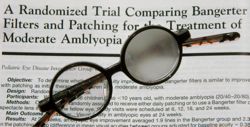 Diffusion filter
Q
Amblyopia
Strabismic
Refractive
Deprivational
Treatment of amblyopia involves three general steps—what are they?
In order:
1) Clear the visual axis if occluded
2) Correct any significant refractive error present
3) Encourage (ie, force; require) the child to use the amblyopic eye

What is the most common cause of tx failure in amblyopia?
A
Amblyopia
Strabismic
Refractive
Deprivational
Treatment of amblyopia involves three general steps—what are they?
In order:
1) Clear the visual axis if occluded
2) Correct any significant refractive error present
3) Encourage (ie, force; require) the child to use the amblyopic eye

What is the most common cause of tx failure in amblyopia?
Poor compliance/adherence
A
Amblyopia
Strabismic
Refractive
Deprivational
Treatment of amblyopia involves three general steps—what are they?
In order:
1) Clear the visual axis if occluded
2) Correct any significant refractive error present
3) Encourage (ie, force; require) the child to use the amblyopic eye

What is the most common cause of tx failure in amblyopia?
Poor compliance/adherence. For this reason, the clinician must be 1) vigilant regarding evidence of noncompliance; 2) meticulous in identifying tx barriers; and 3) nimble with respect to modifying/jettisoning unsuccessful tx approaches and/or implementing alternatives that circumvent the identified barriers.
Q
Amblyopia
Strabismic
Refractive
Deprivational
Treatment of amblyopia involves three general steps—what are they?
In order:
1) Clear the visual axis if occluded
2) Correct any significant refractive error present
3) Encourage (ie, force; require) the child to use the amblyopic eye

What is the most common cause of tx failure in amblyopia?
Poor compliance/adherence. For this reason, the clinician must be 1) vigilant regarding evidence of noncompliance; 2) meticulous in identifying tx barriers; and 3) nimble with respect to modifying/jettisoning unsuccessful tx approaches and/or implementing alternatives that circumvent the identified barriers.
If noncompliance has been ruled out, what is the most likely explanation for a failed tx response?
You missed something (usually either  optic nerve  and/or  retinal  dz) on exam
Q/A
Amblyopia
Strabismic
Refractive
Deprivational
Treatment of amblyopia involves three general steps—what are they?
In order:
1) Clear the visual axis if occluded
2) Correct any significant refractive error present
3) Encourage (ie, force; require) the child to use the amblyopic eye

What is the most common cause of tx failure in amblyopia?
Poor compliance/adherence. For this reason, the clinician must be 1) vigilant regarding evidence of noncompliance; 2) meticulous in identifying tx barriers; and 3) nimble with respect to modifying/jettisoning unsuccessful tx approaches and/or implementing alternatives that circumvent the identified barriers.
If noncompliance has been ruled out, what is the most likely explanation for a failed tx response?
You missed something (usually either  optic nerve  and/or  retinal  dz) on exam
two words
A
Amblyopia
Strabismic
Refractive
Deprivational
Treatment of amblyopia involves three general steps—what are they?
In order:
1) Clear the visual axis if occluded
2) Correct any significant refractive error present
3) Encourage (ie, force; require) the child to use the amblyopic eye

What is the most common cause of tx failure in amblyopia?
Poor compliance/adherence. For this reason, the clinician must be 1) vigilant regarding evidence of noncompliance; 2) meticulous in identifying tx barriers; and 3) nimble with respect to modifying/jettisoning unsuccessful tx approaches and/or implementing alternatives that circumvent the identified barriers.
If noncompliance has been ruled out, what is the most likely explanation for a failed tx response?
You missed something (usually either  optic nerve  and/or  retinal  dz) on exam
Q
Amblyopia
Strabismic
Refractive
Deprivational
Treatment of amblyopia involves three general steps—what are they?
In order:
1) Clear the visual axis if occluded
2) Correct any significant refractive error present
3) Encourage (ie, force; require) the child to use the amblyopic eye

What is the most common cause of tx failure in amblyopia?
Poor compliance/adherence. For this reason, the clinician must be 1) vigilant regarding evidence of noncompliance; 2) meticulous in identifying tx barriers; and 3) nimble with respect to modifying/jettisoning unsuccessful tx approaches and/or implementing alternatives that circumvent the identified barriers.

Is amblyopia recurrence (ie, post-tx) a thing?
Q/A
Amblyopia
Strabismic
Refractive
Deprivational
Treatment of amblyopia involves three general steps—what are they?
In order:
1) Clear the visual axis if occluded
2) Correct any significant refractive error present
3) Encourage (ie, force; require) the child to use the amblyopic eye

What is the most common cause of tx failure in amblyopia?
Poor compliance/adherence. For this reason, the clinician must be 1) vigilant regarding evidence of noncompliance; 2) meticulous in identifying tx barriers; and 3) nimble with respect to modifying/jettisoning unsuccessful tx approaches and/or implementing alternatives that circumvent the identified barriers.

Is amblyopia recurrence (ie, post-tx) a thing?
Mos def—estimates are that as many as a  third  of ‘tx successes’ will backslide to some degree once tx is stopped
%
A
Amblyopia
Strabismic
Refractive
Deprivational
Treatment of amblyopia involves three general steps—what are they?
In order:
1) Clear the visual axis if occluded
2) Correct any significant refractive error present
3) Encourage (ie, force; require) the child to use the amblyopic eye

What is the most common cause of tx failure in amblyopia?
Poor compliance/adherence. For this reason, the clinician must be 1) vigilant regarding evidence of noncompliance; 2) meticulous in identifying tx barriers; and 3) nimble with respect to modifying/jettisoning unsuccessful tx approaches and/or implementing alternatives that circumvent the identified barriers.

Is amblyopia recurrence (ie, post-tx) a thing?
Mos def—estimates are that as many as a  third  of ‘tx successes’ will backslide to some degree once tx is stopped